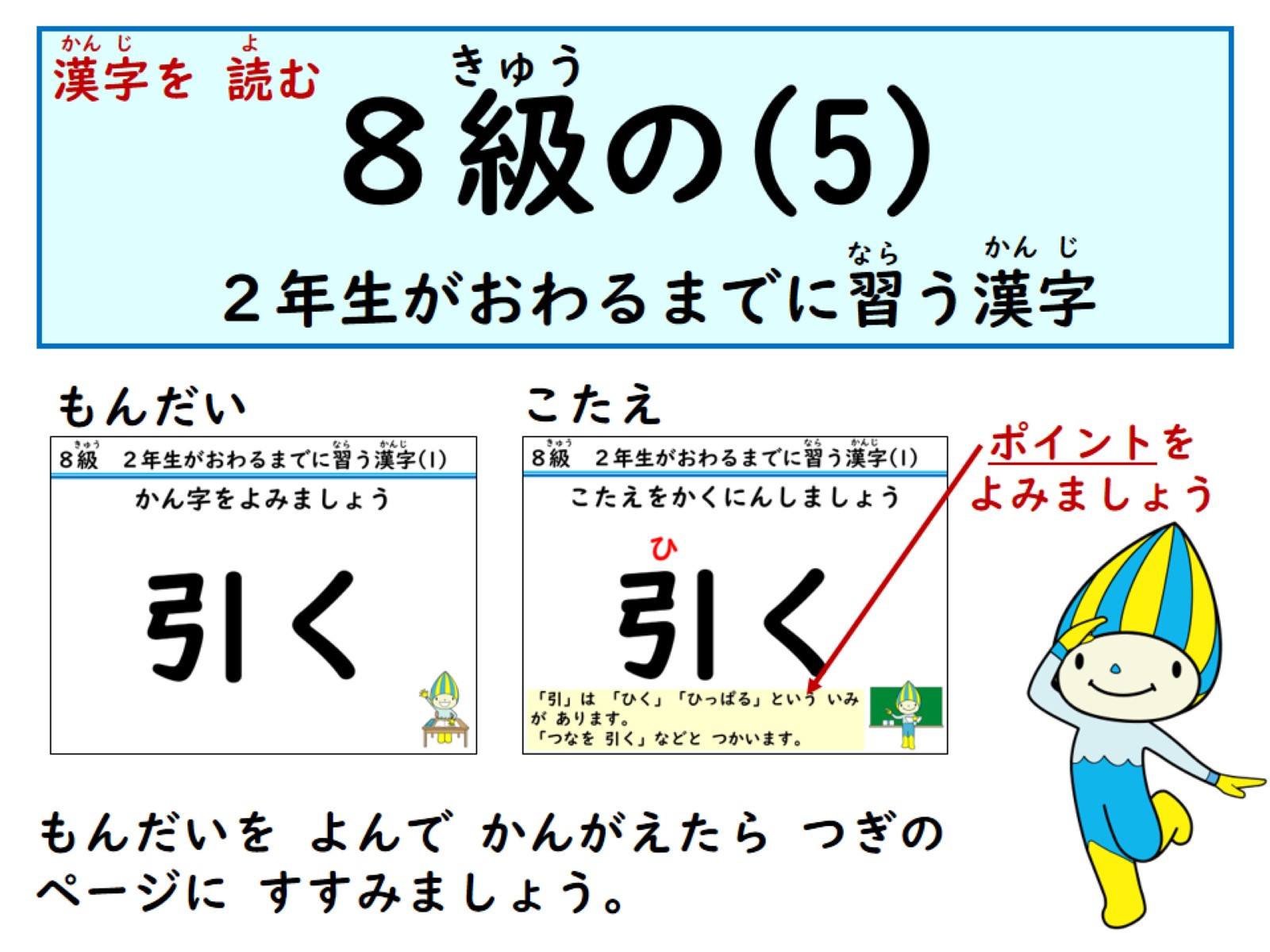 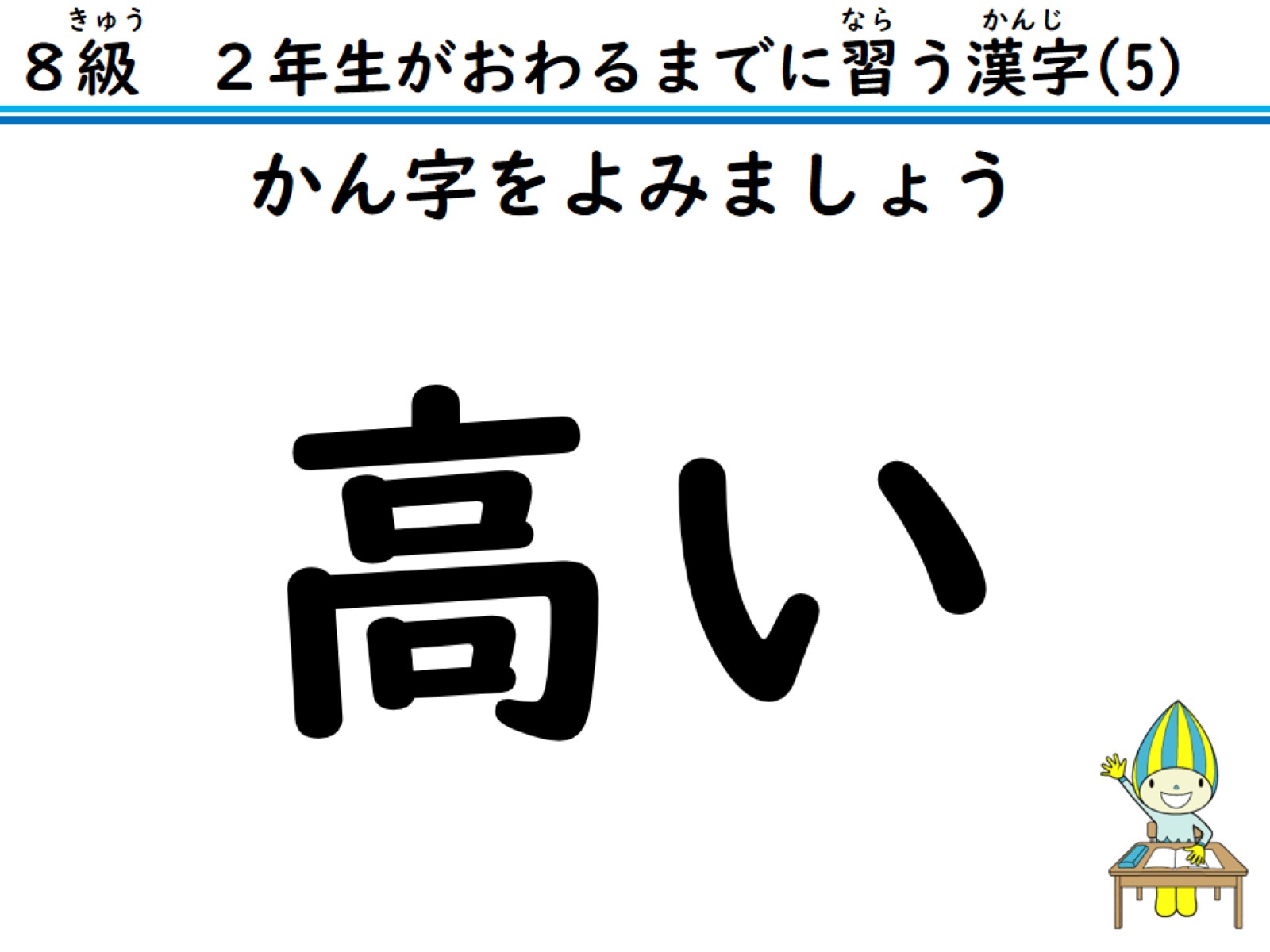 かん字をよみましょう
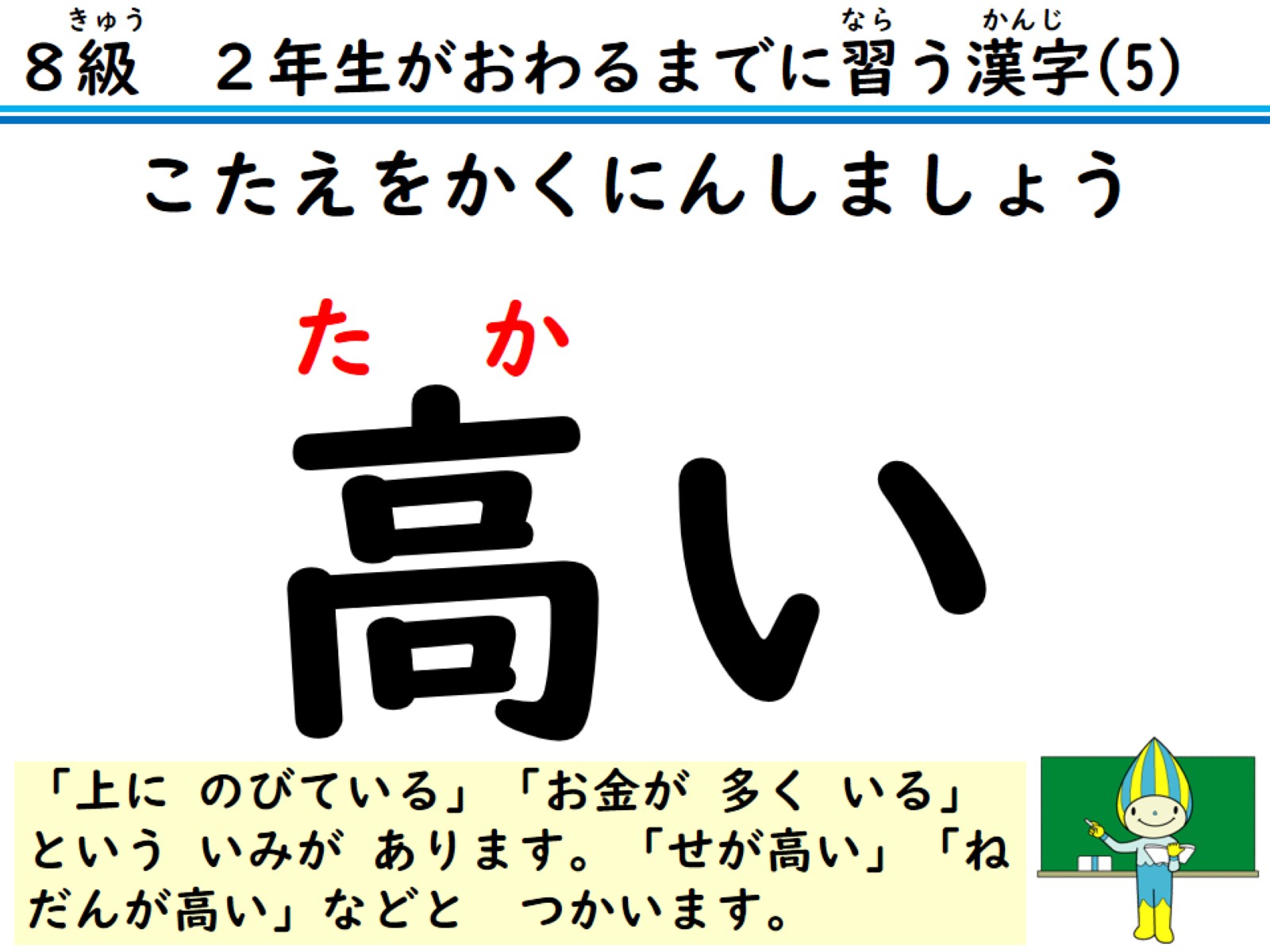 こたえをかくにんしましょう
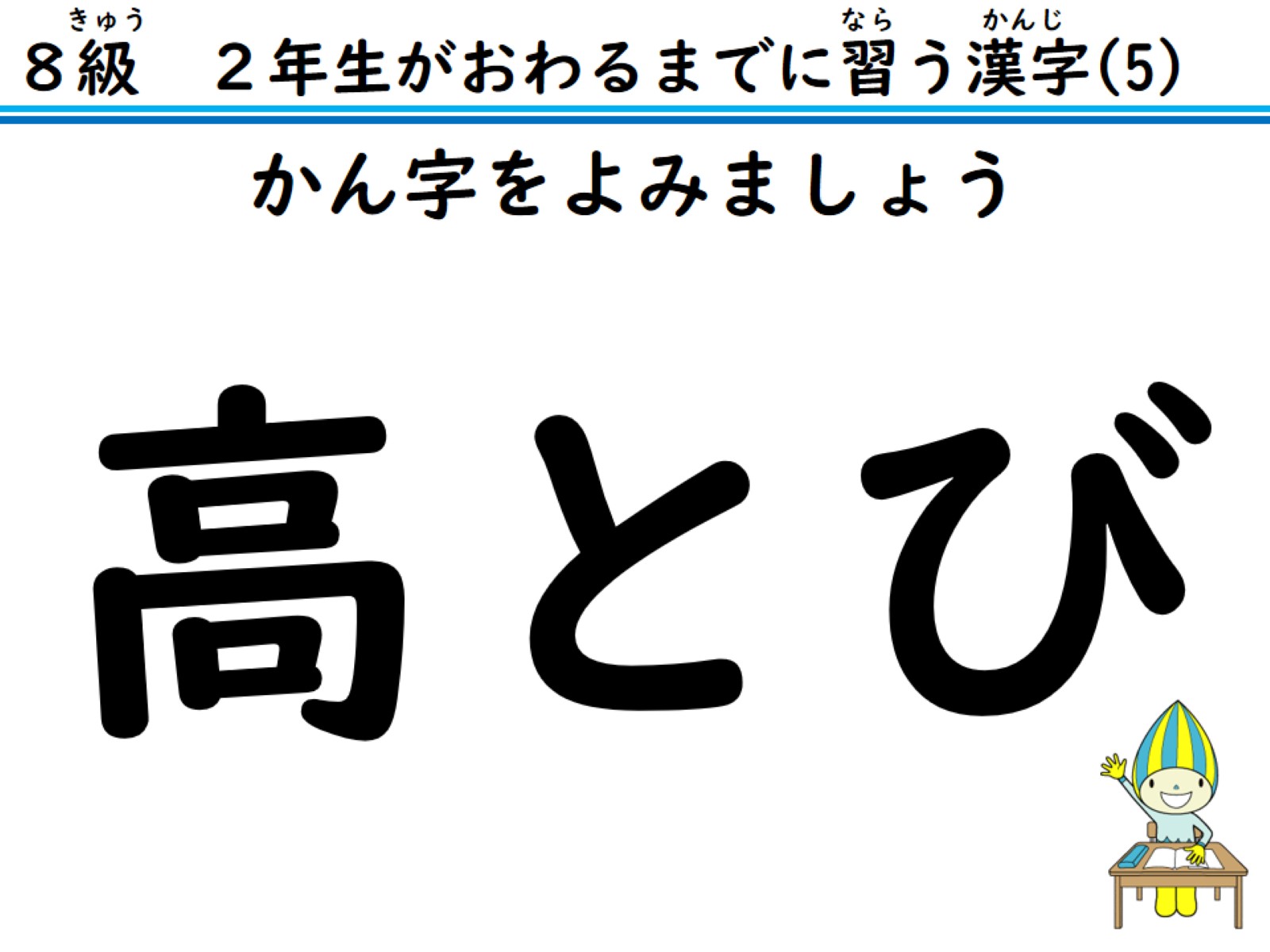 かん字をよみましょう
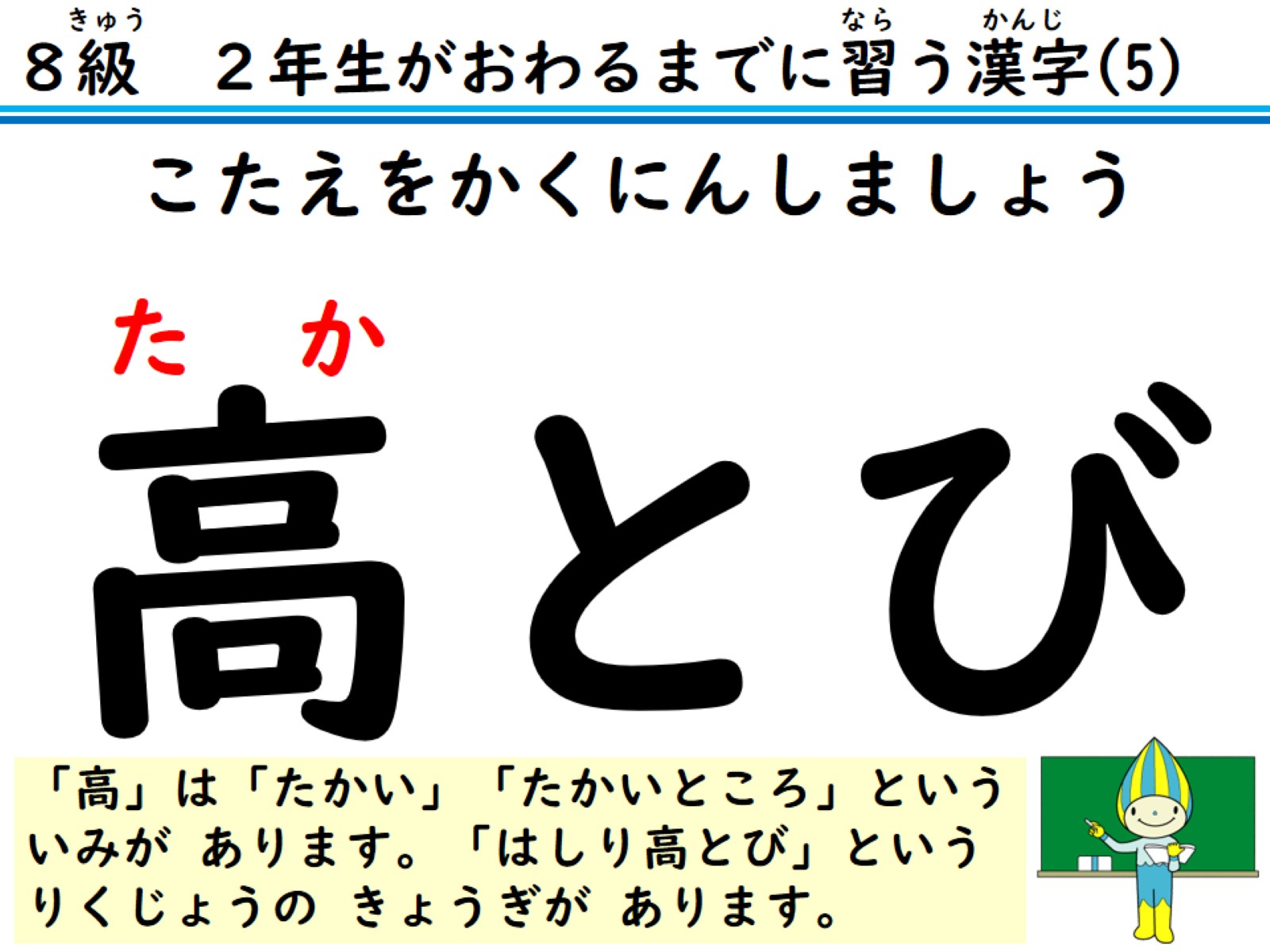 こたえをかくにんしましょう
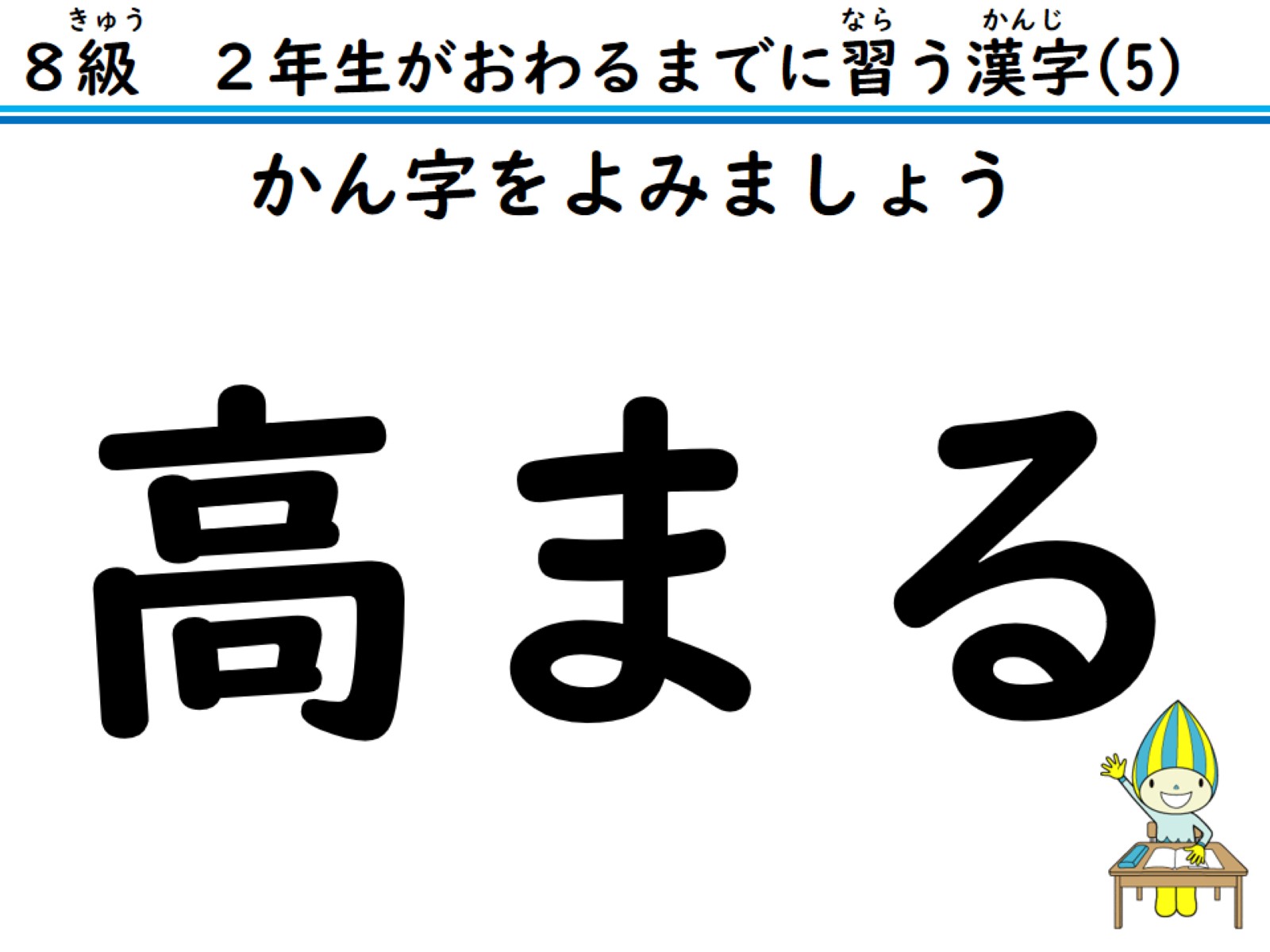 かん字をよみましょう
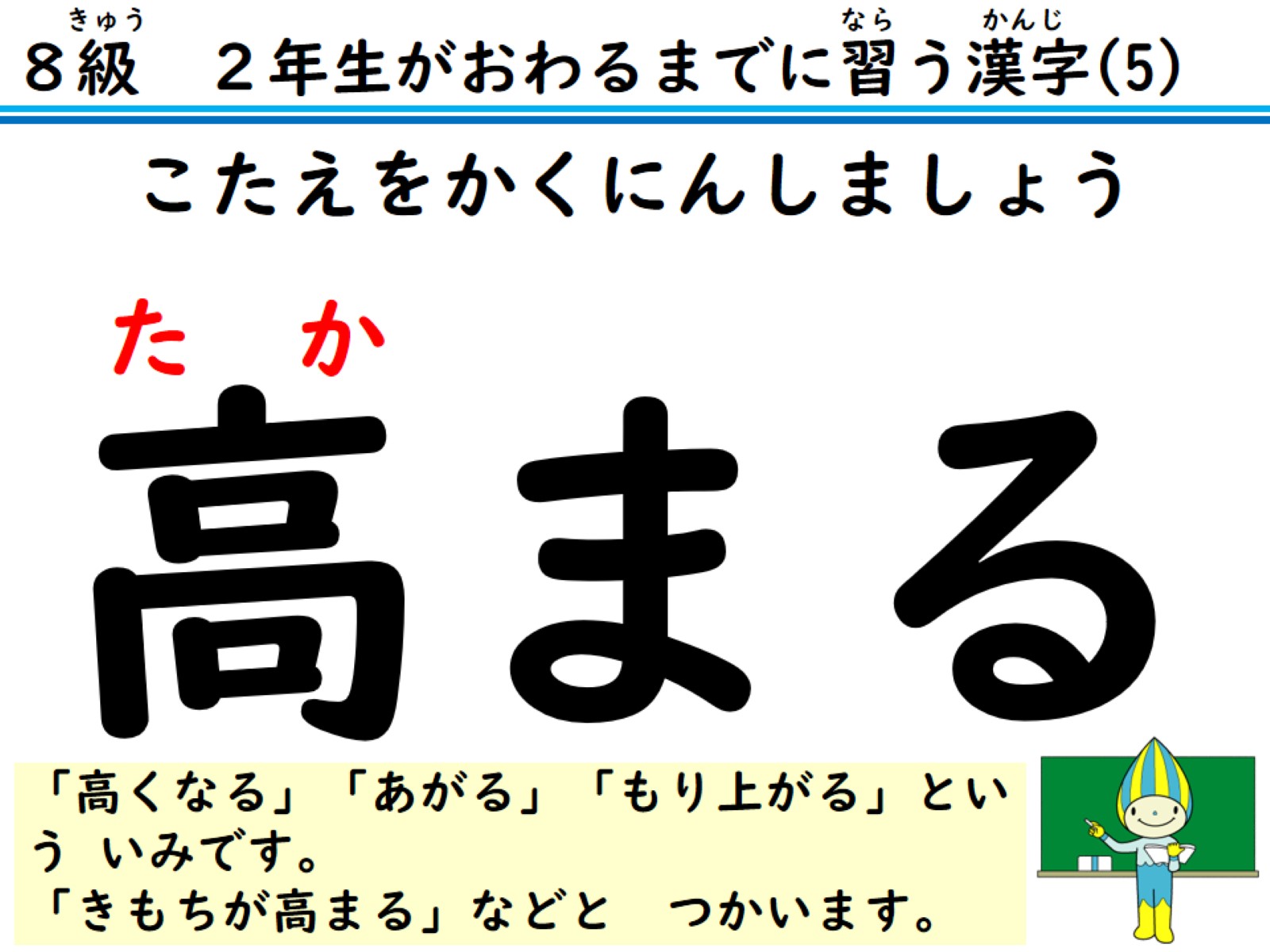 こたえをかくにんしましょう
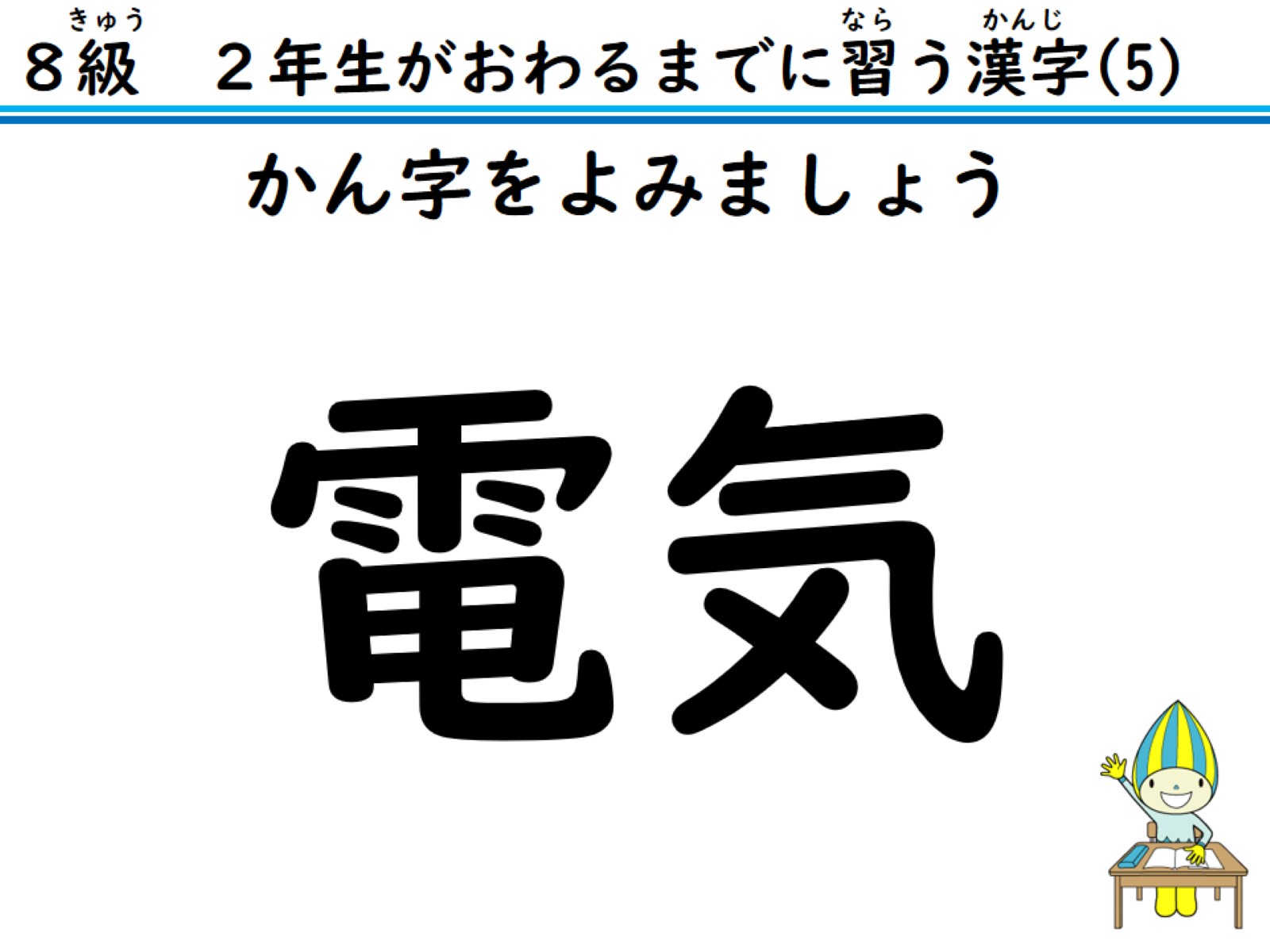 かん字をよみましょう
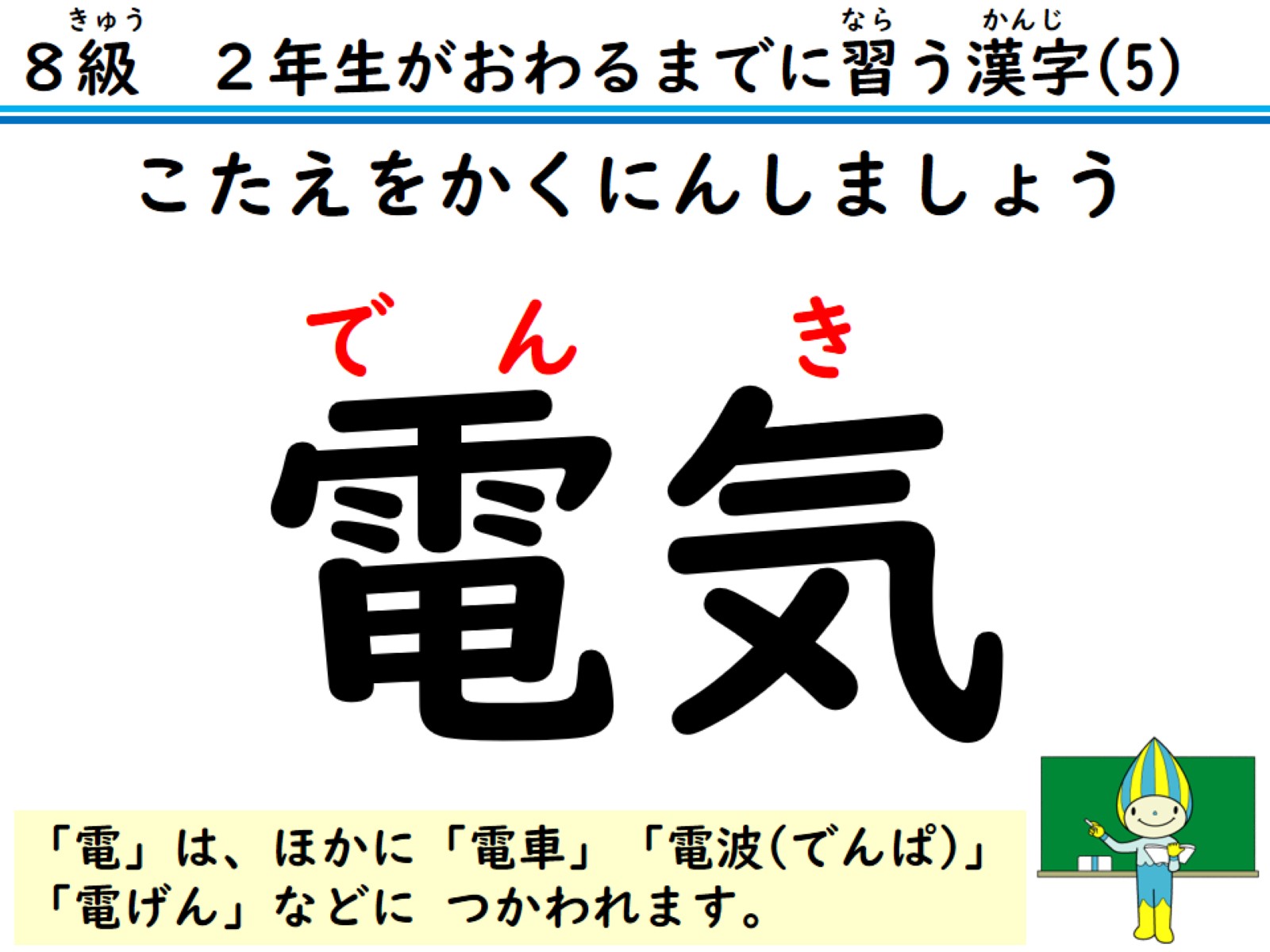 こたえをかくにんしましょう
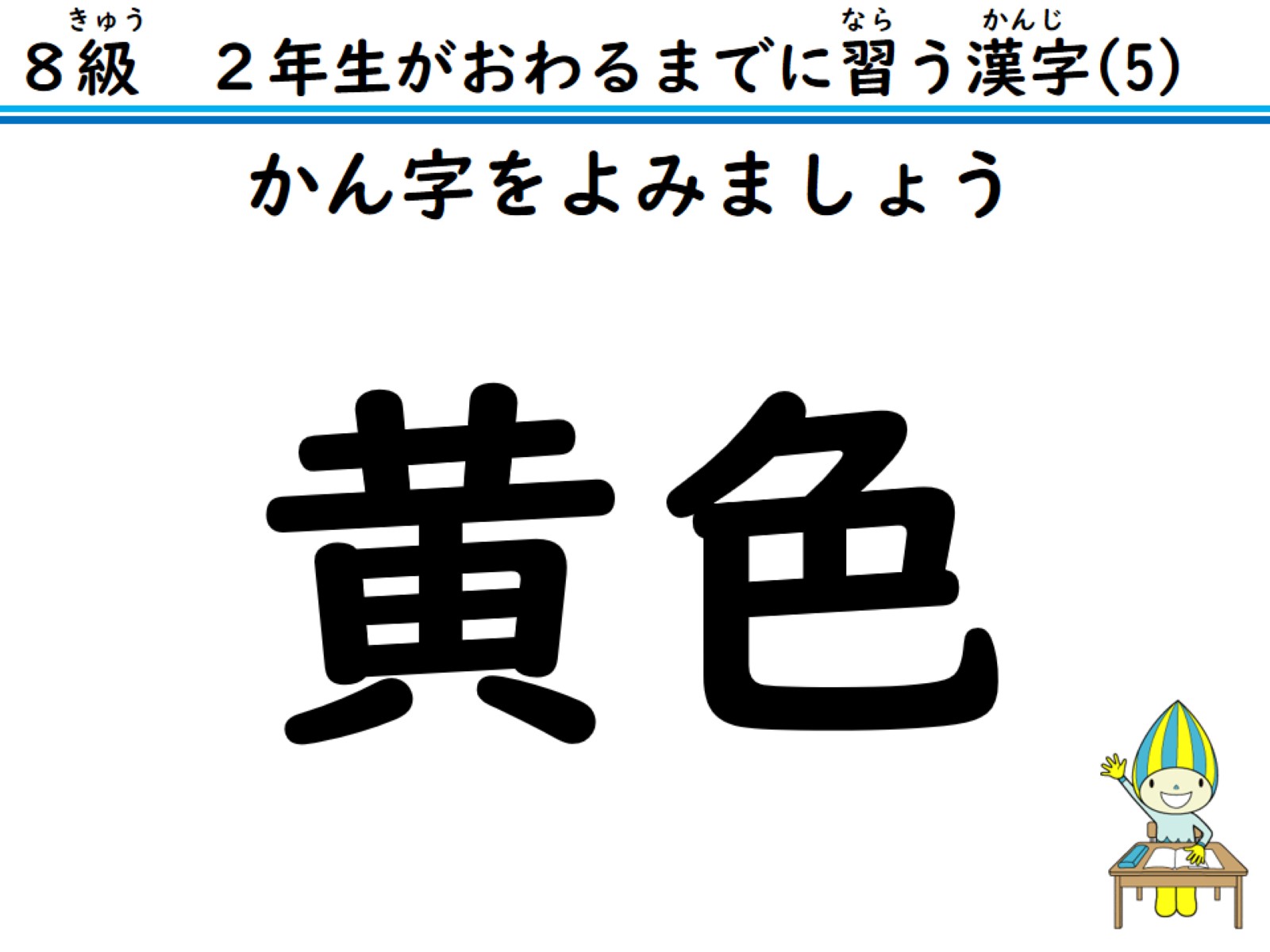 かん字をよみましょう
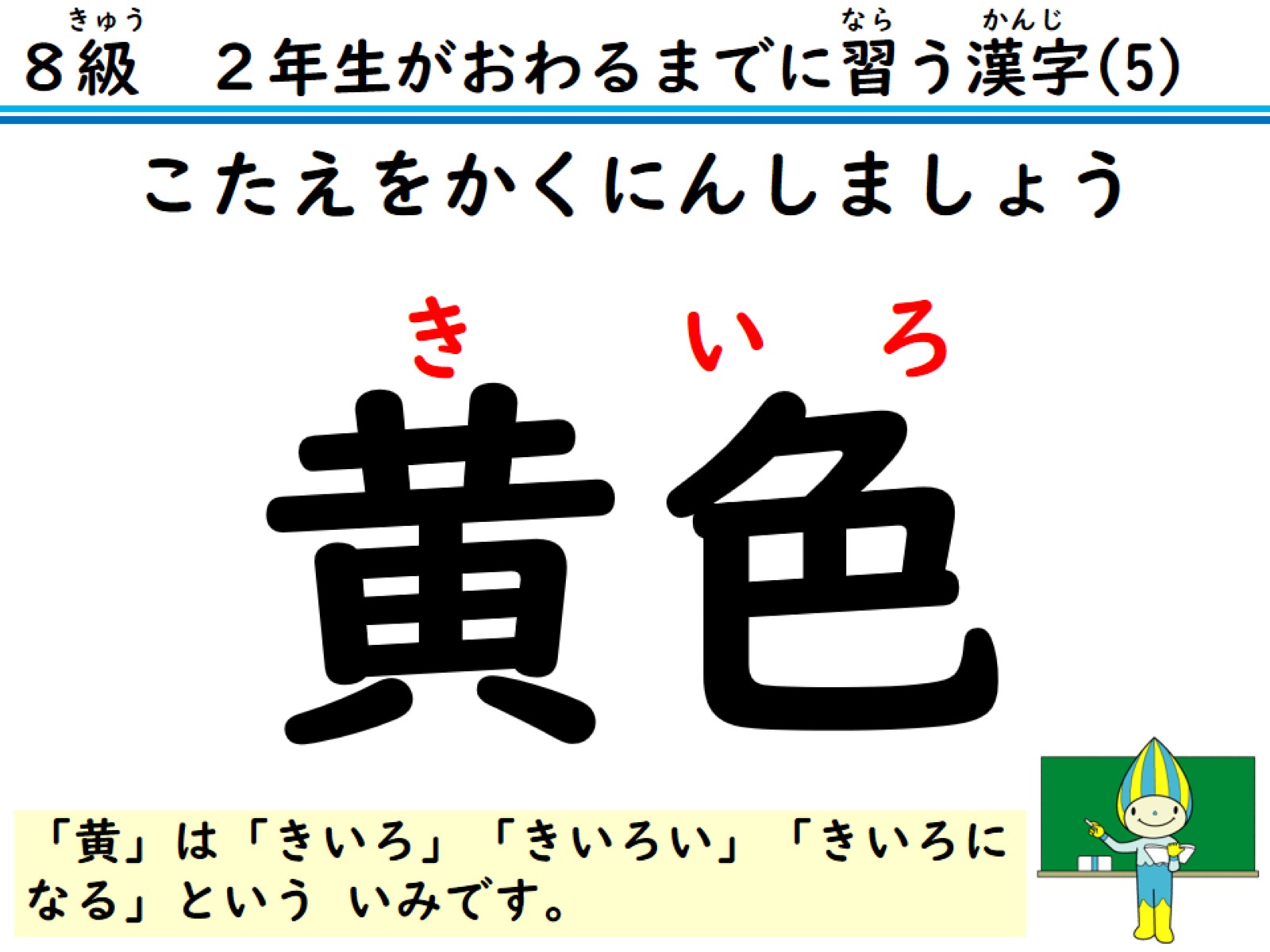 こたえをかくにんしましょう
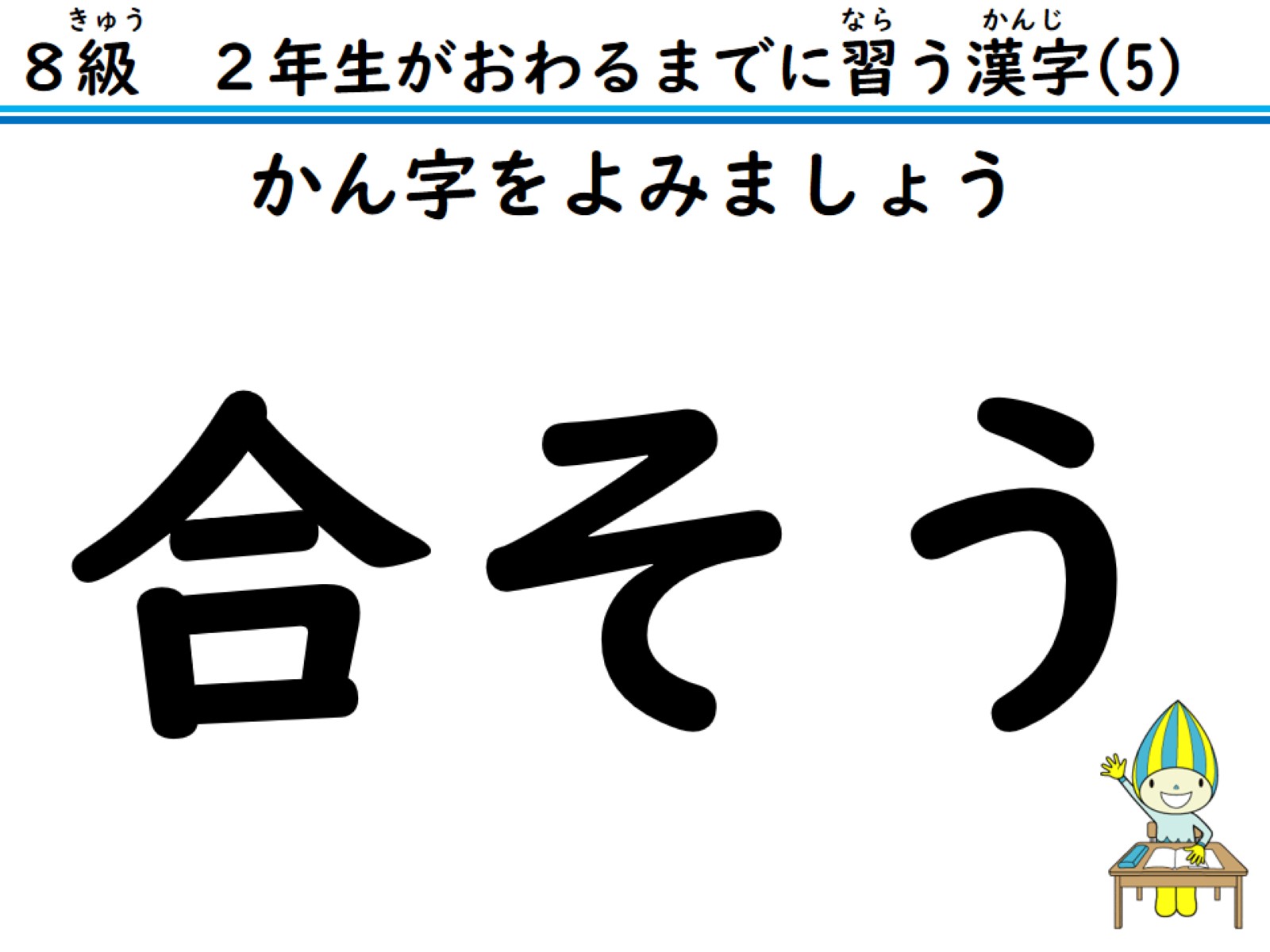 かん字をよみましょう
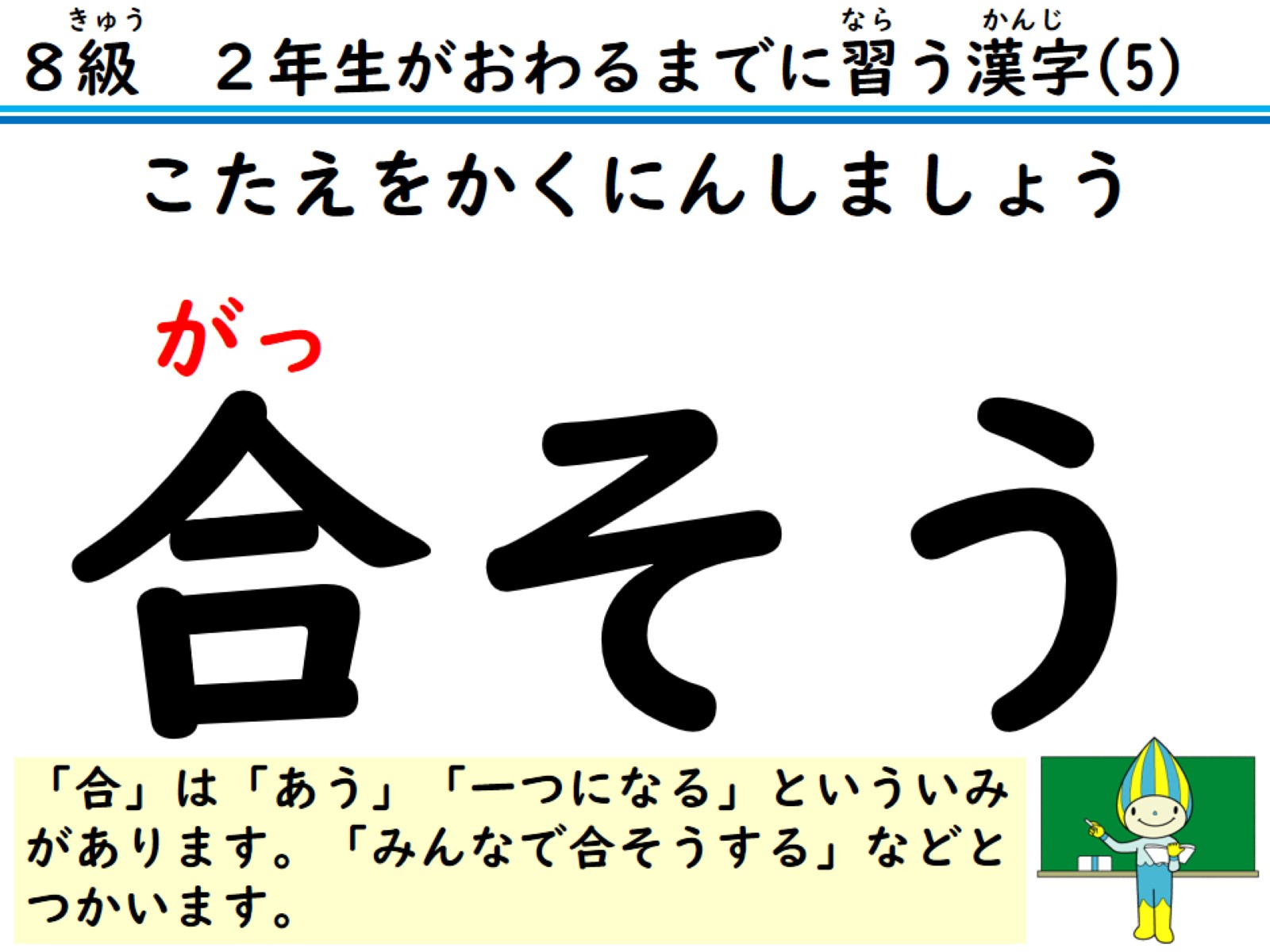 こたえをかくにんしましょう
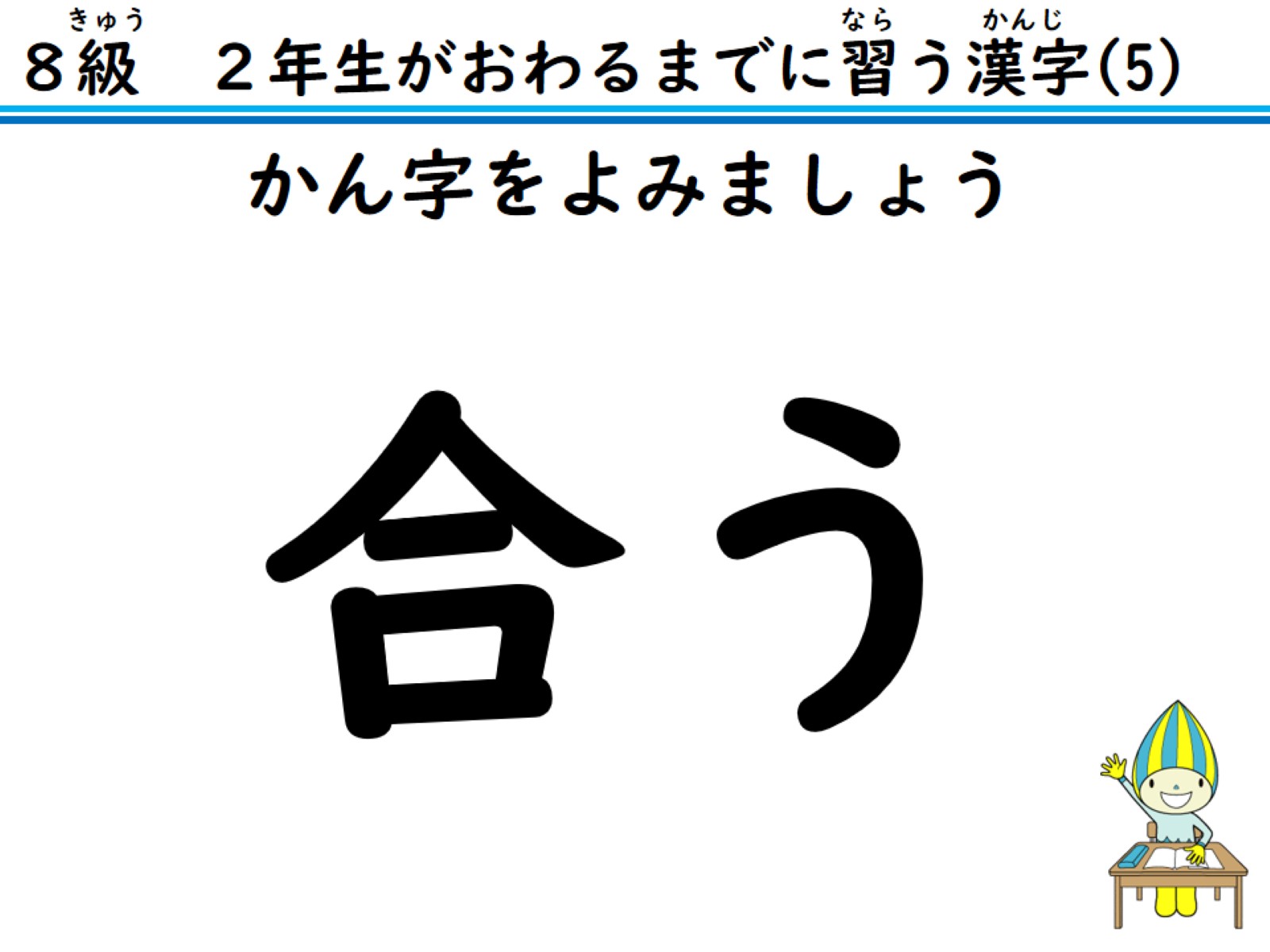 かん字をよみましょう
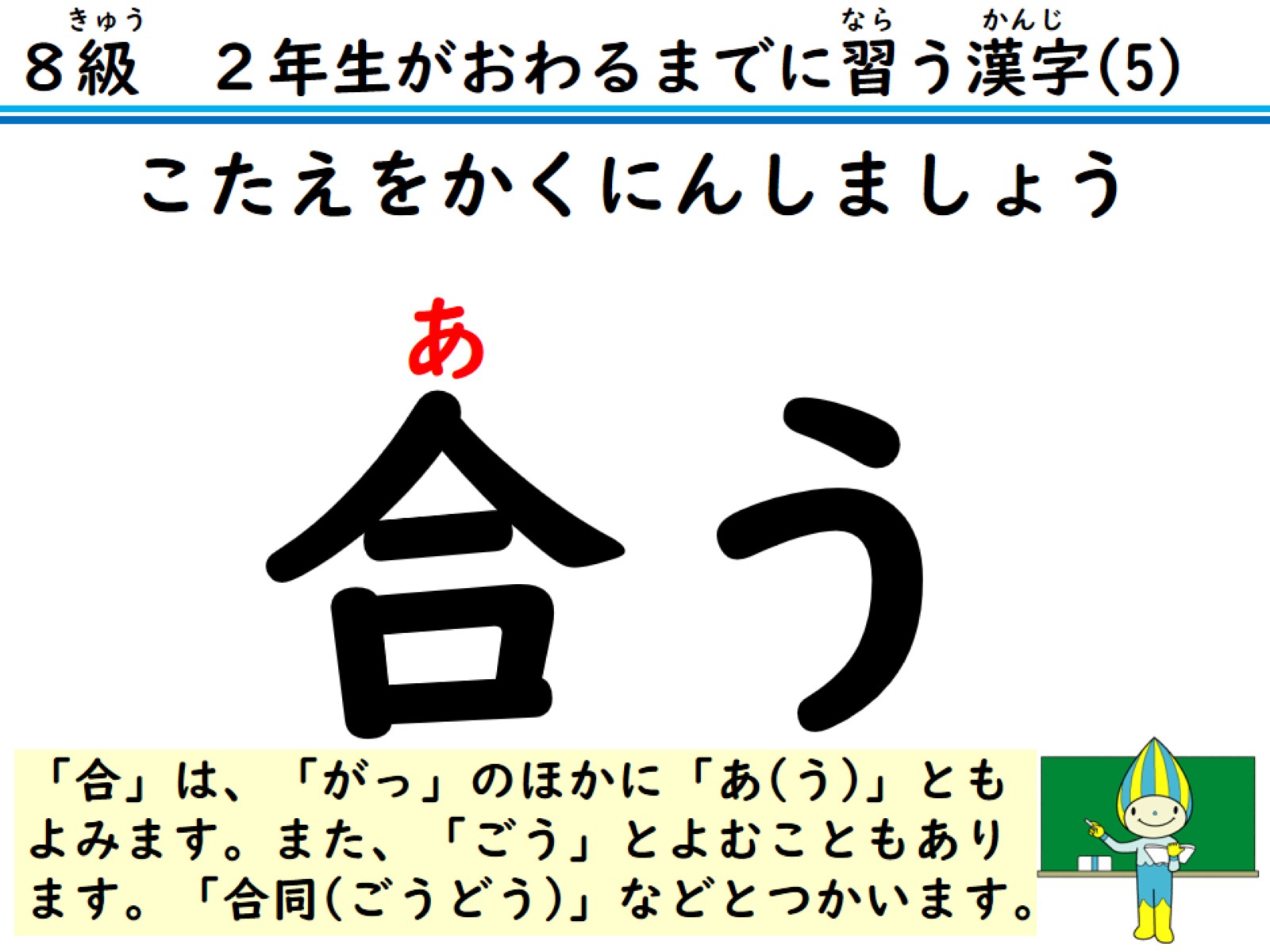 こたえをかくにんしましょう
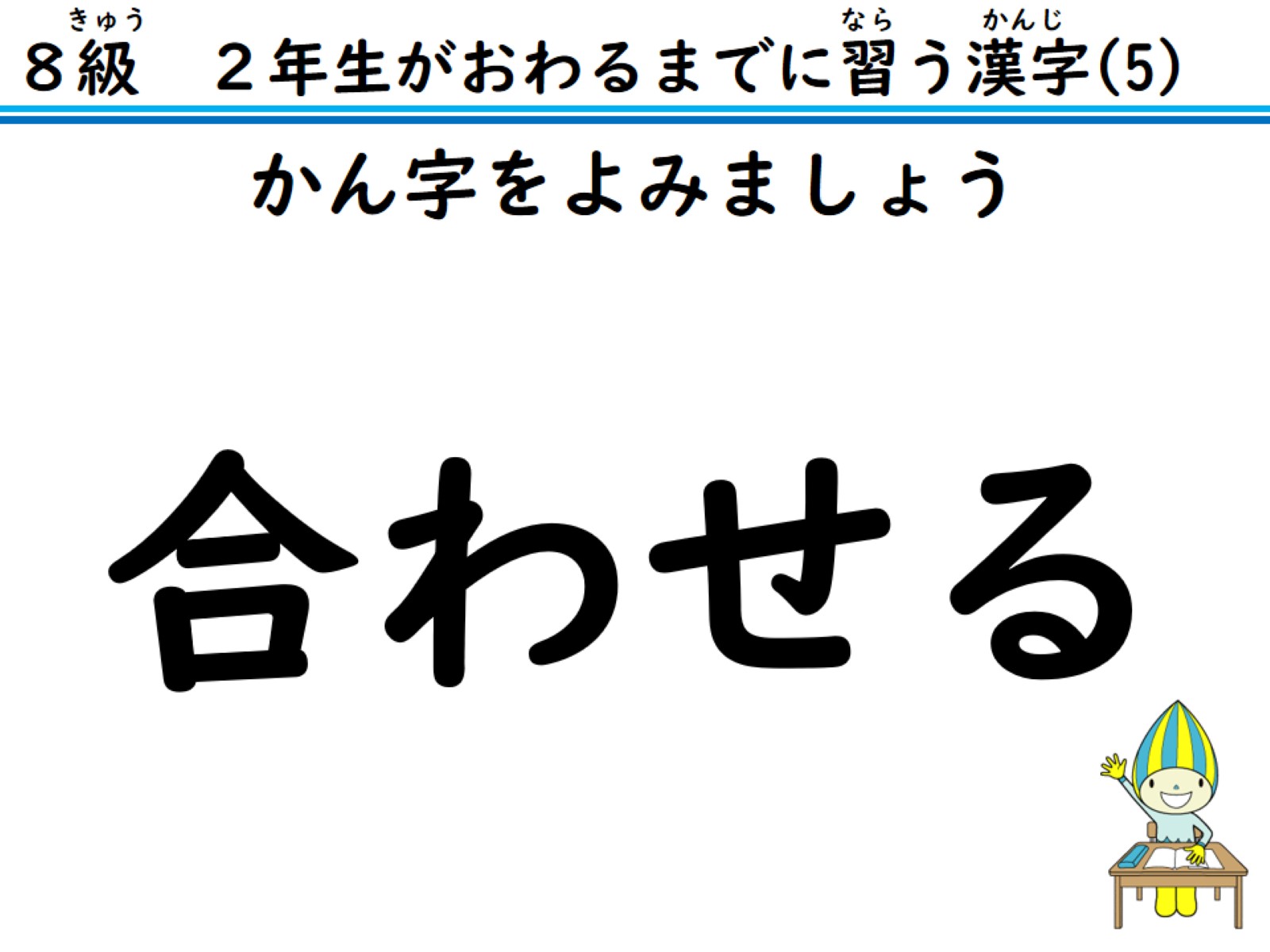 かん字をよみましょう
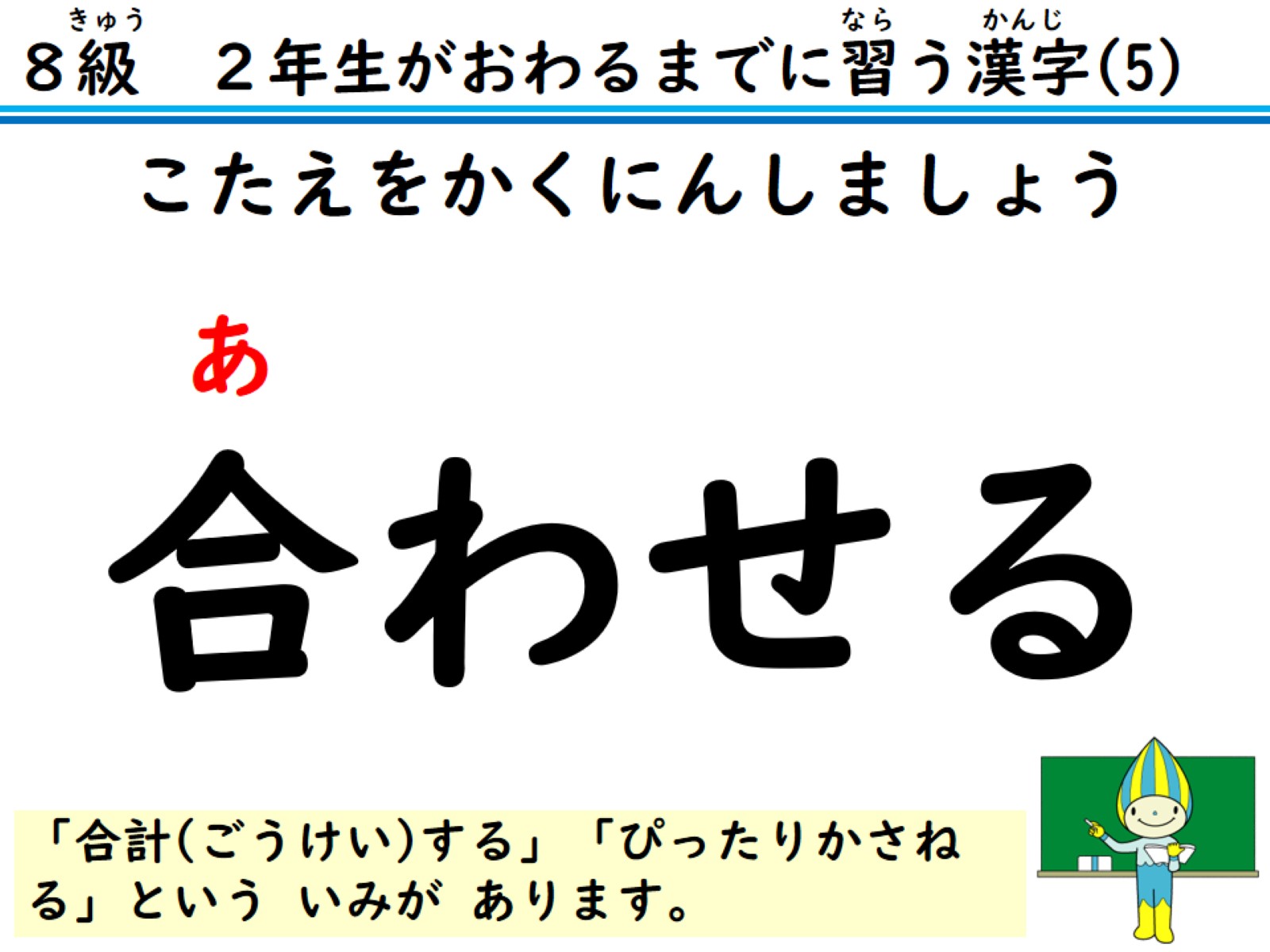 こたえをかくにんしましょう
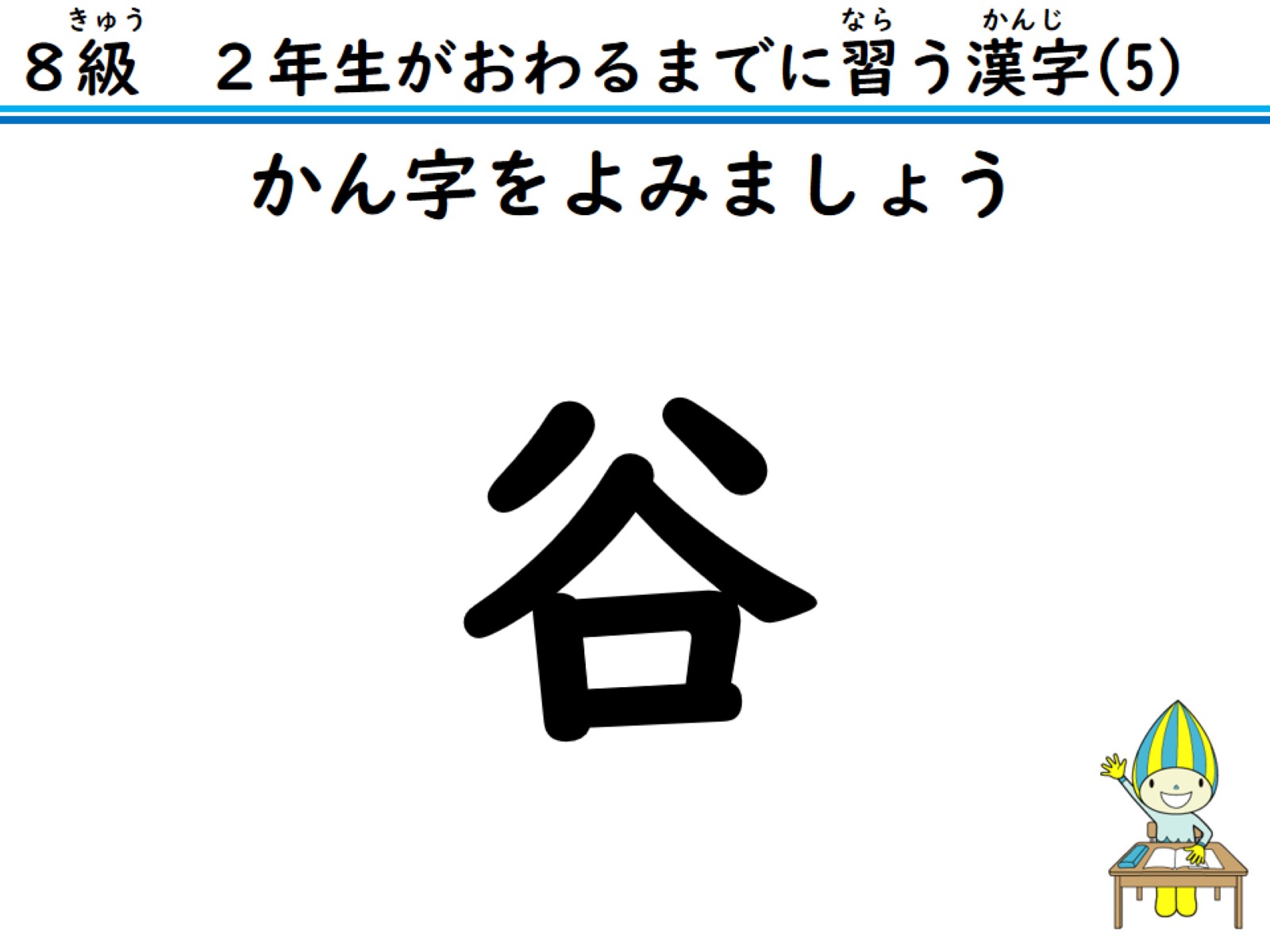 かん字をよみましょう
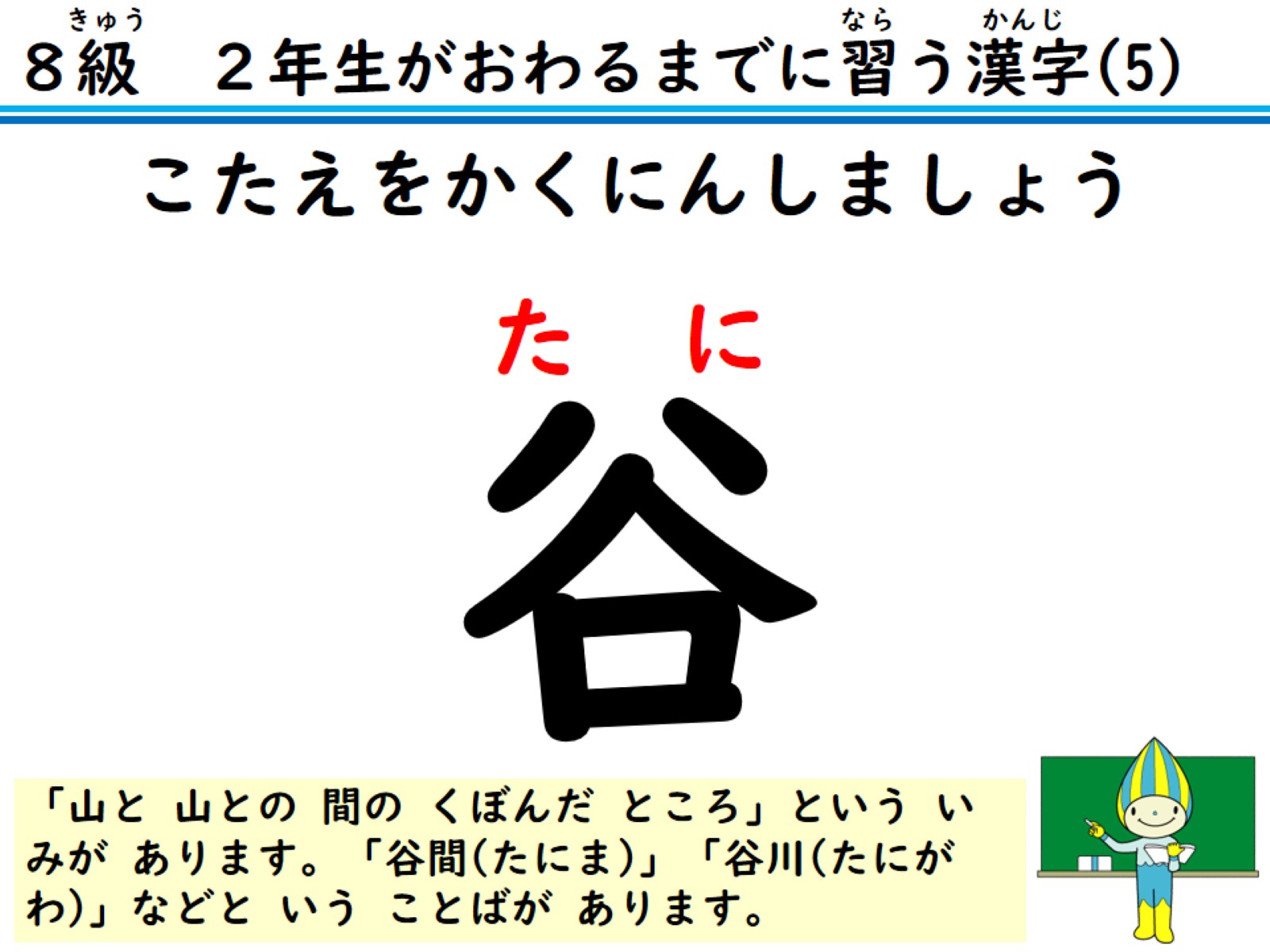 こたえをかくにんしましょう
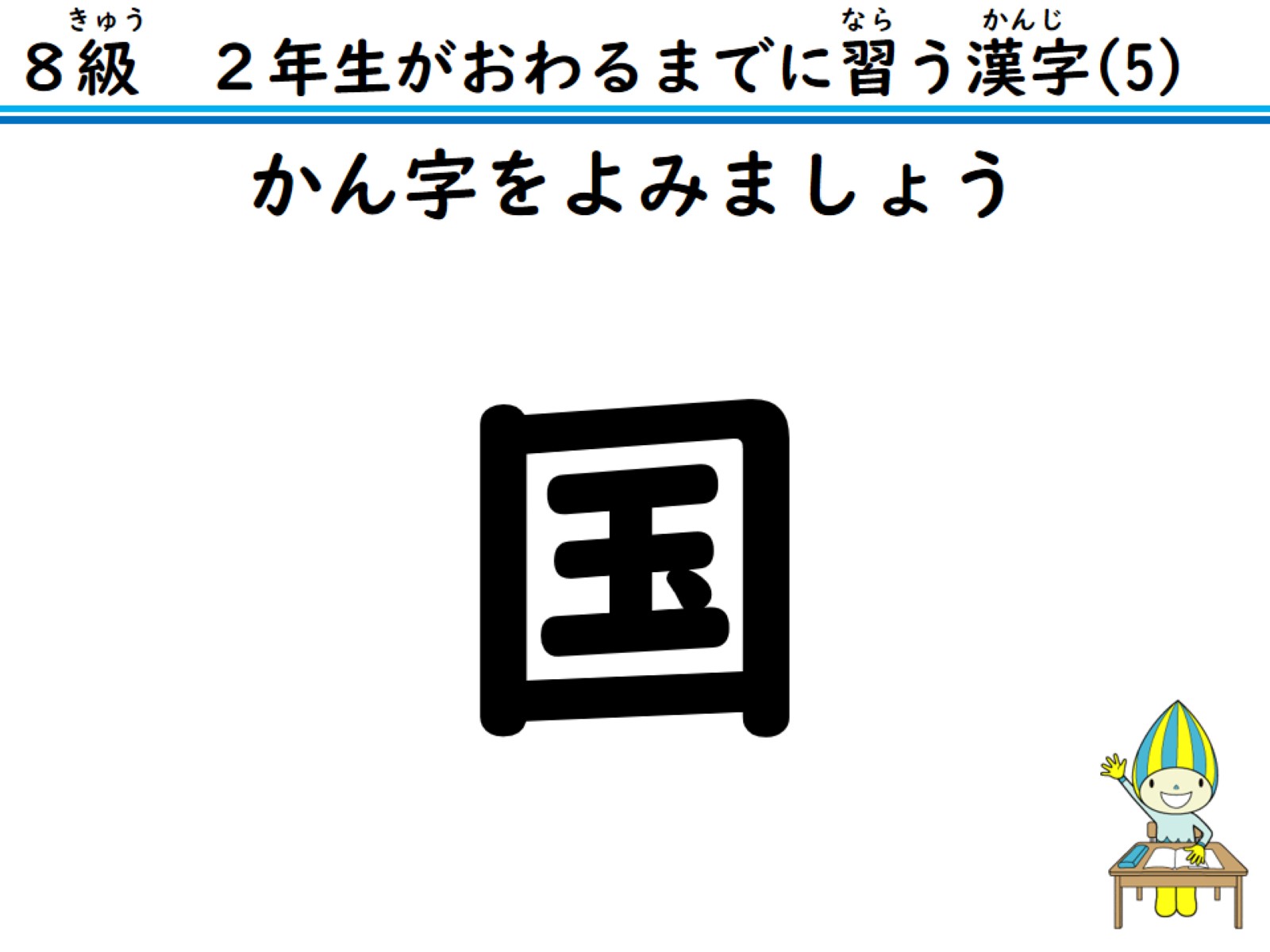 かん字をよみましょう
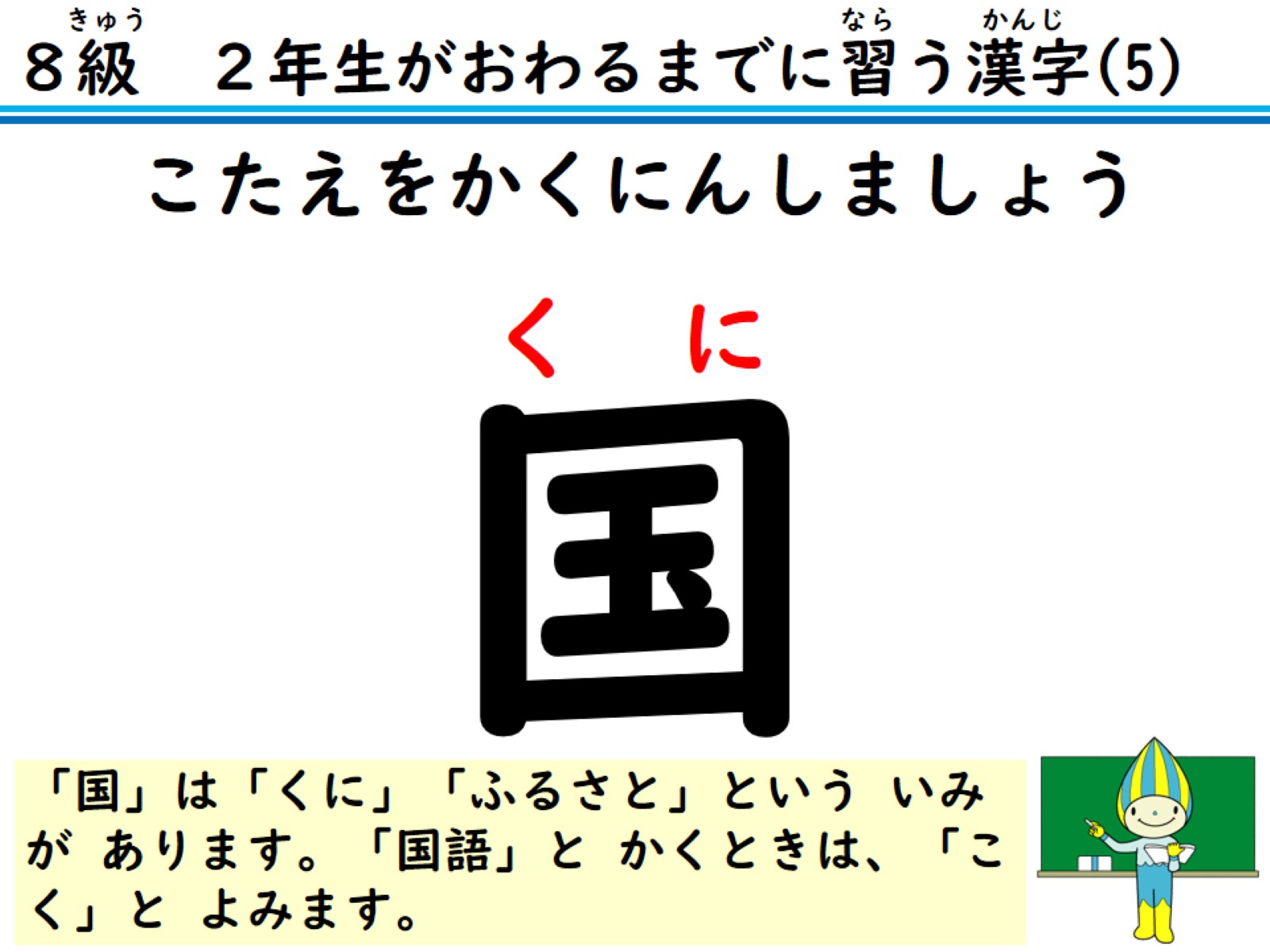 こたえをかくにんしましょう
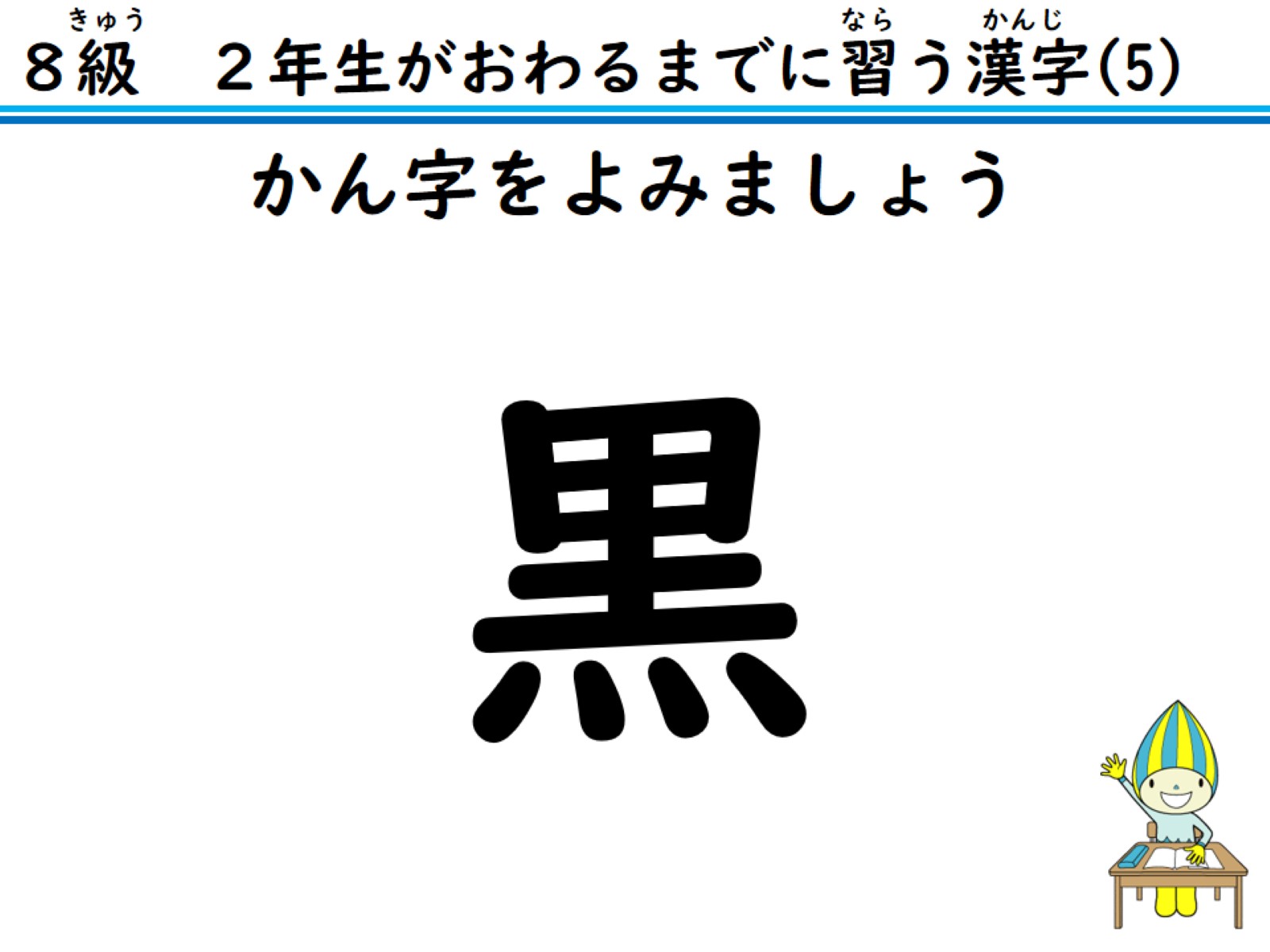 かん字をよみましょう
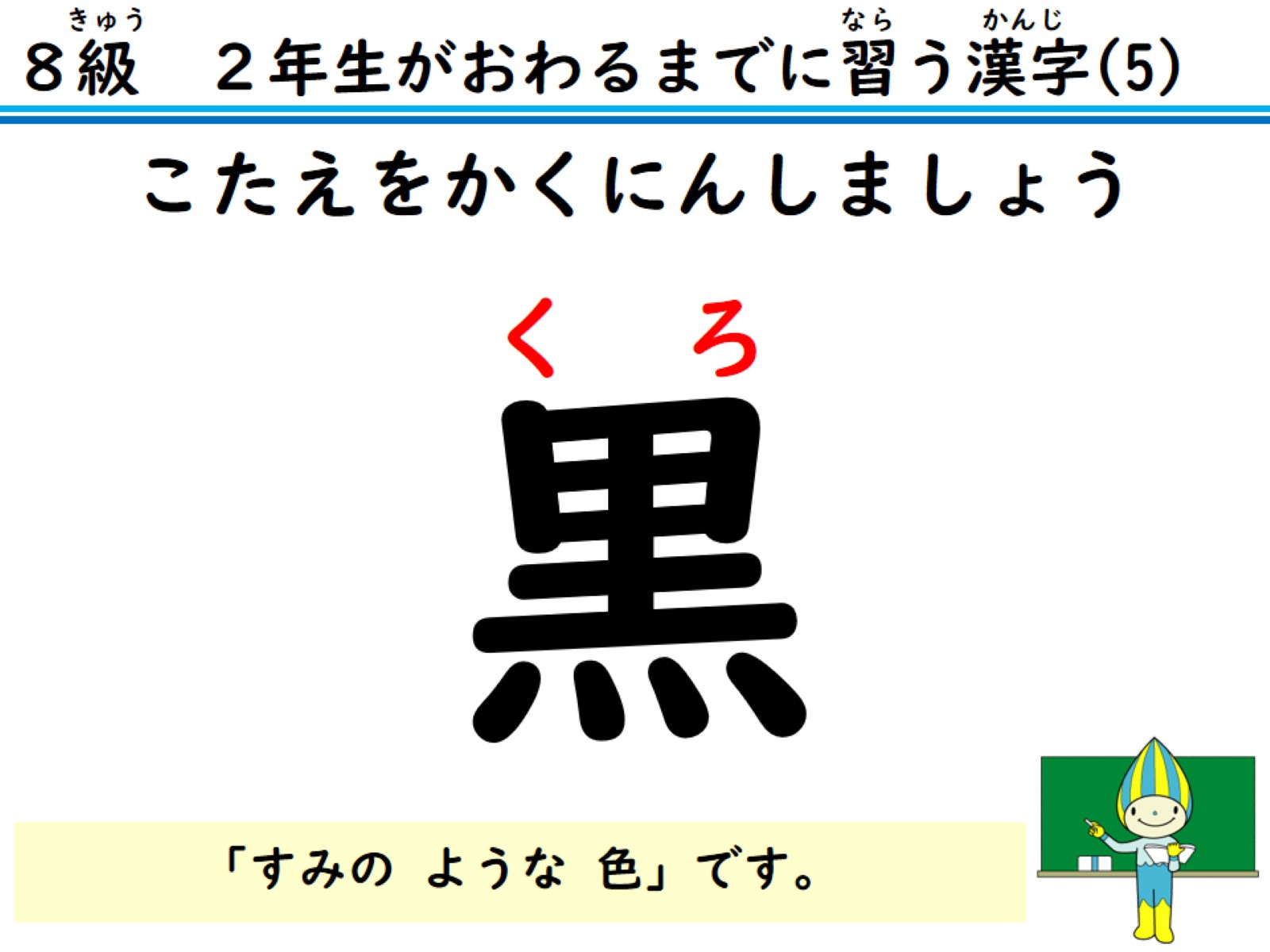 こたえをかくにんしましょう
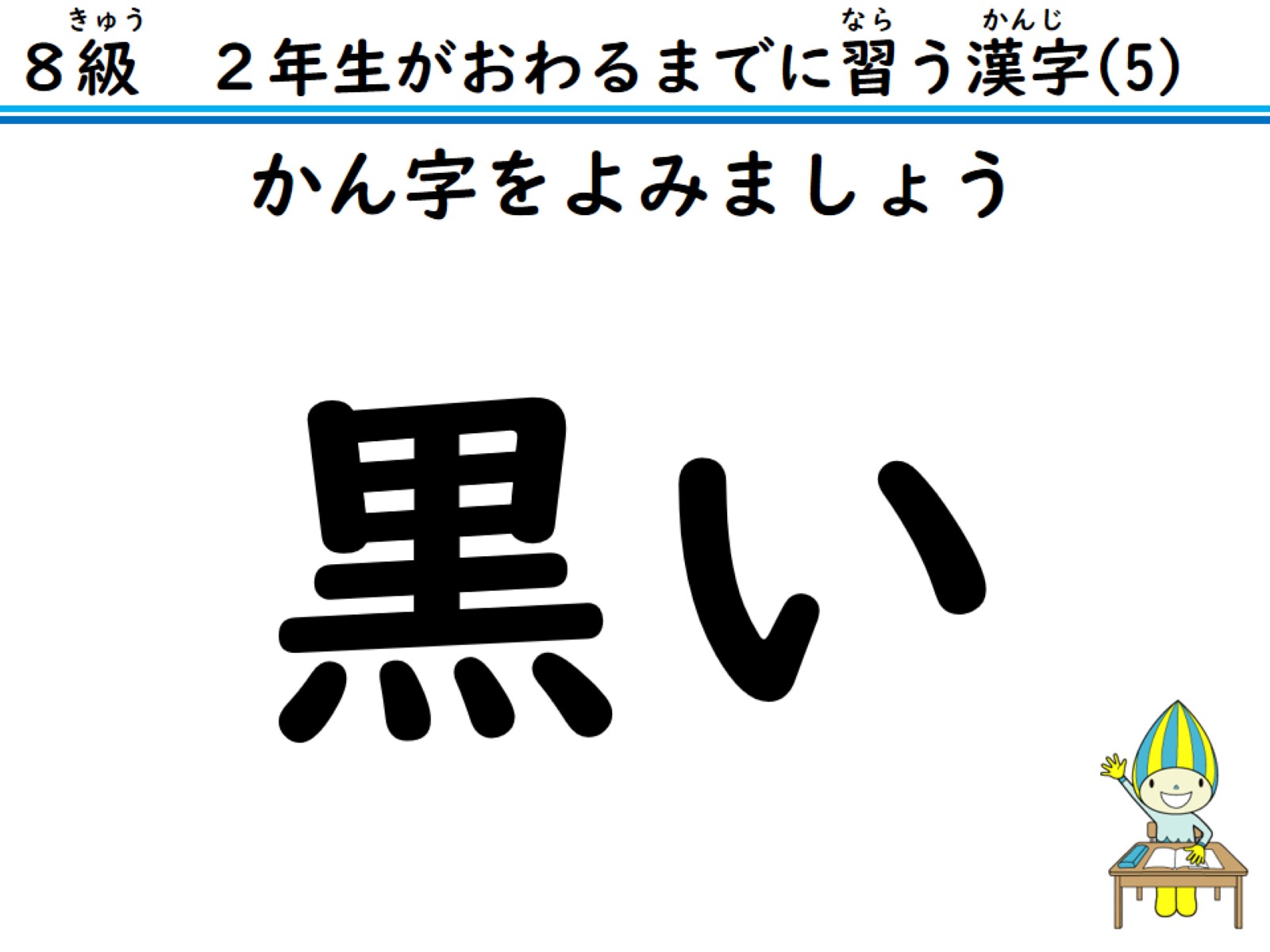 かん字をよみましょう
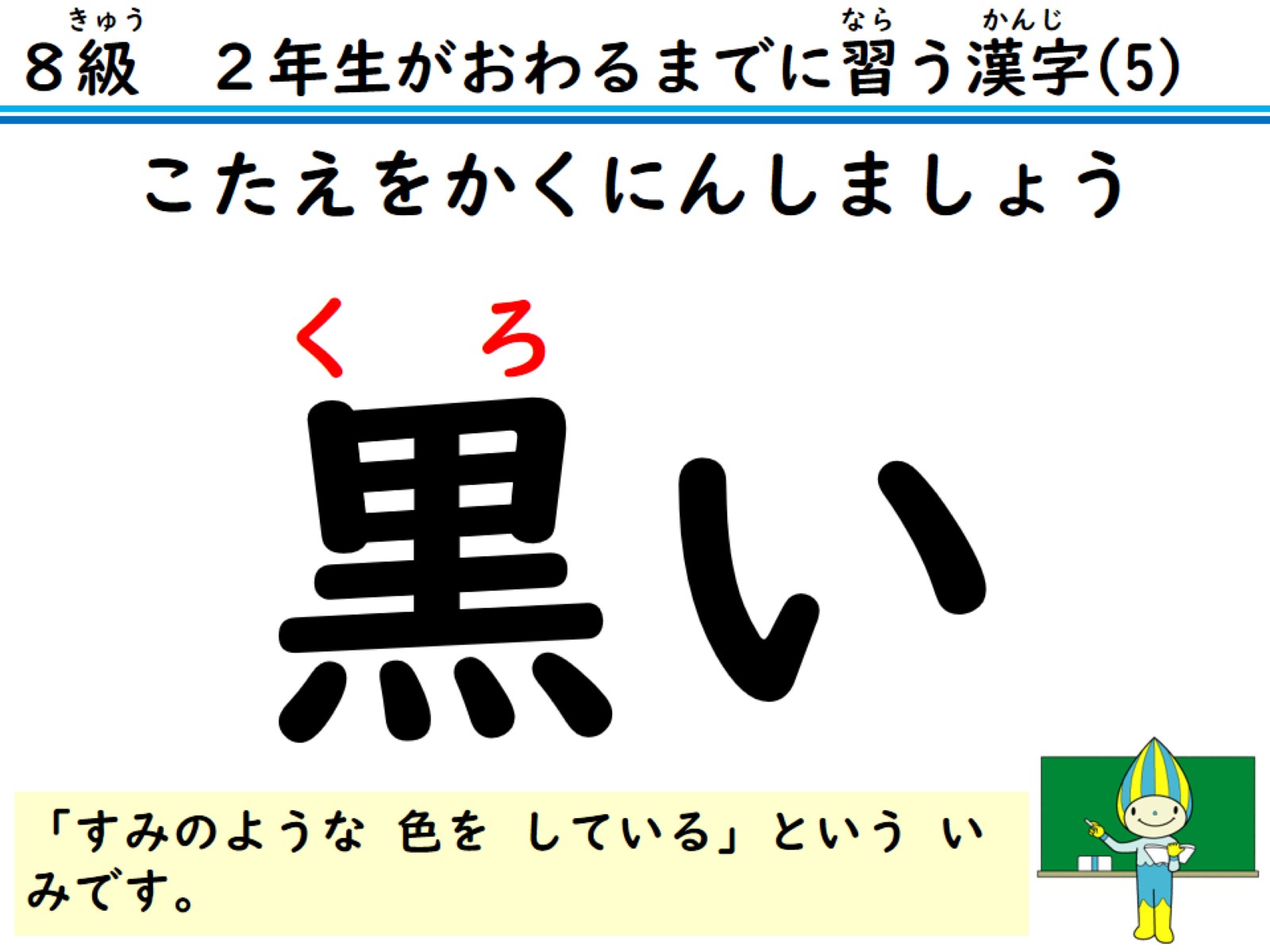 こたえをかくにんしましょう
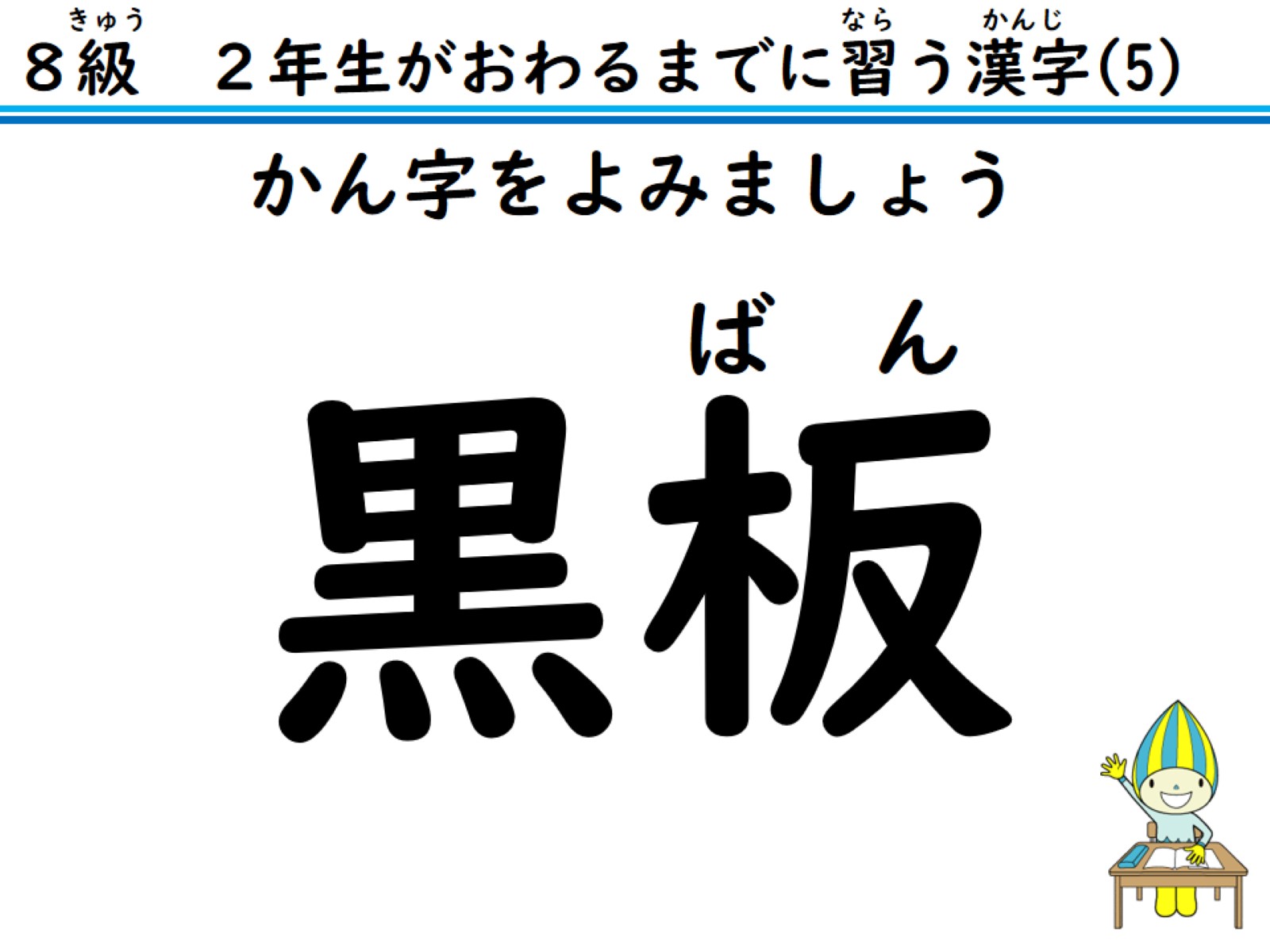 かん字をよみましょう
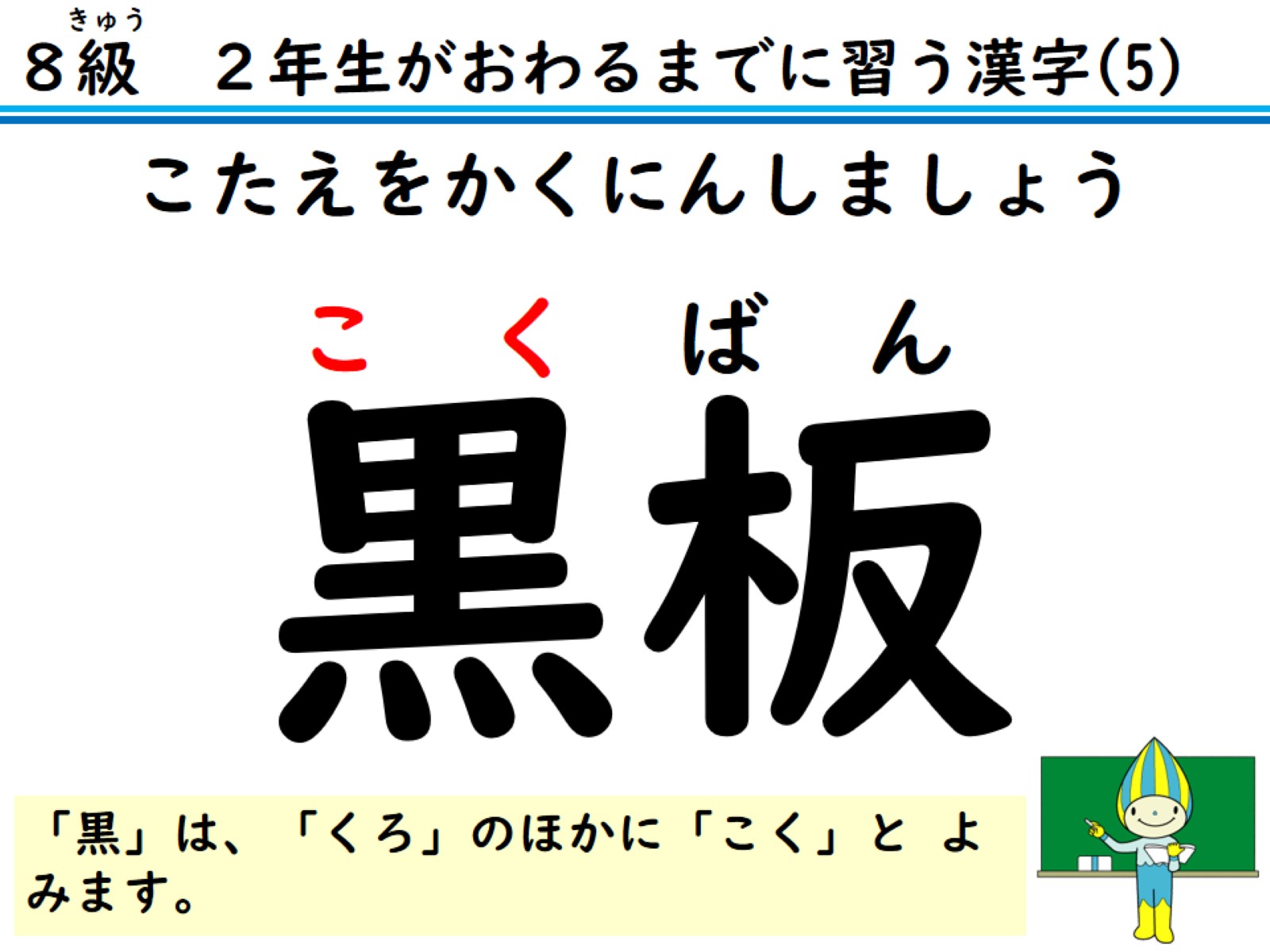 こたえをかくにんしましょう
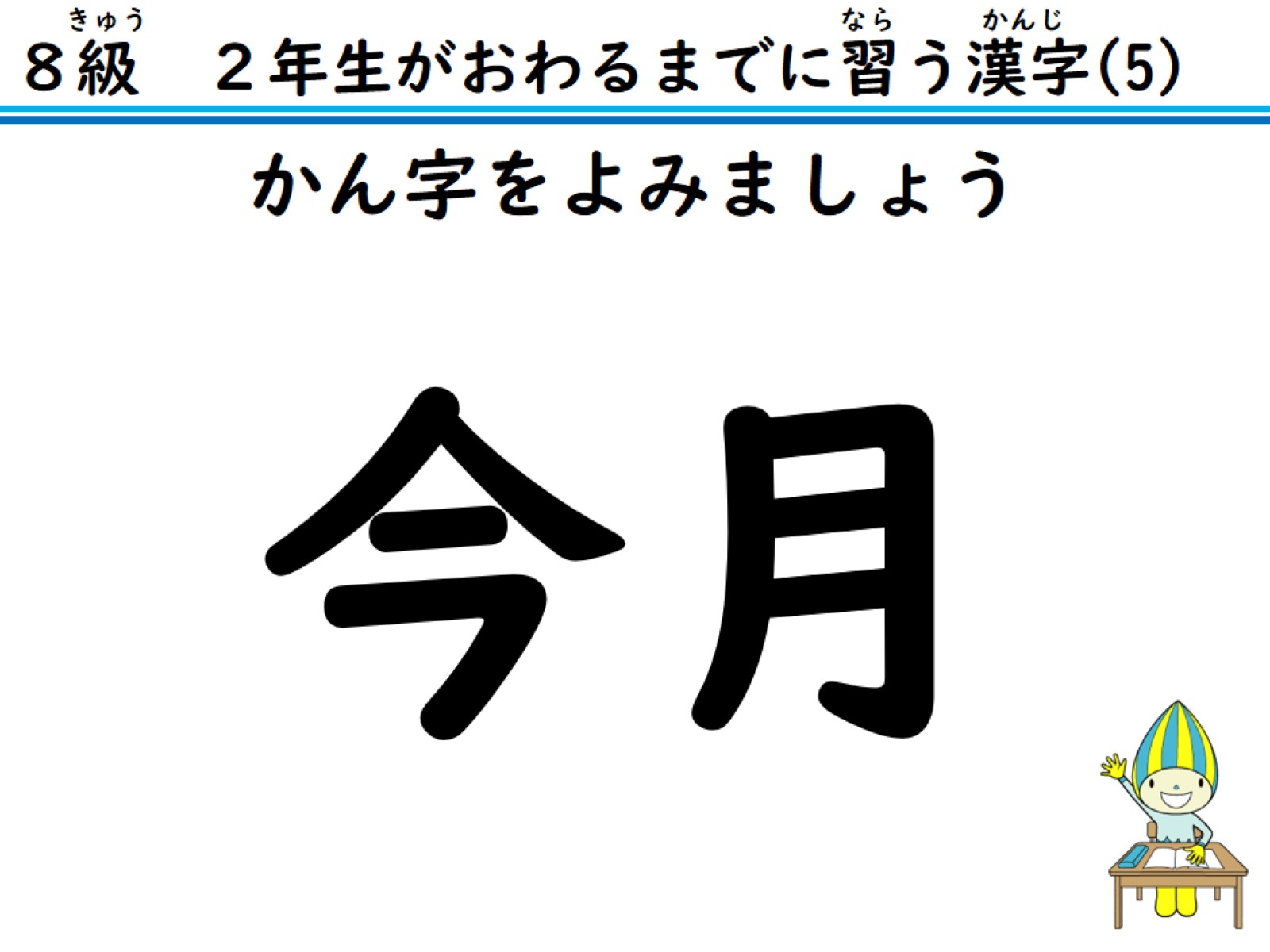 かん字をよみましょう
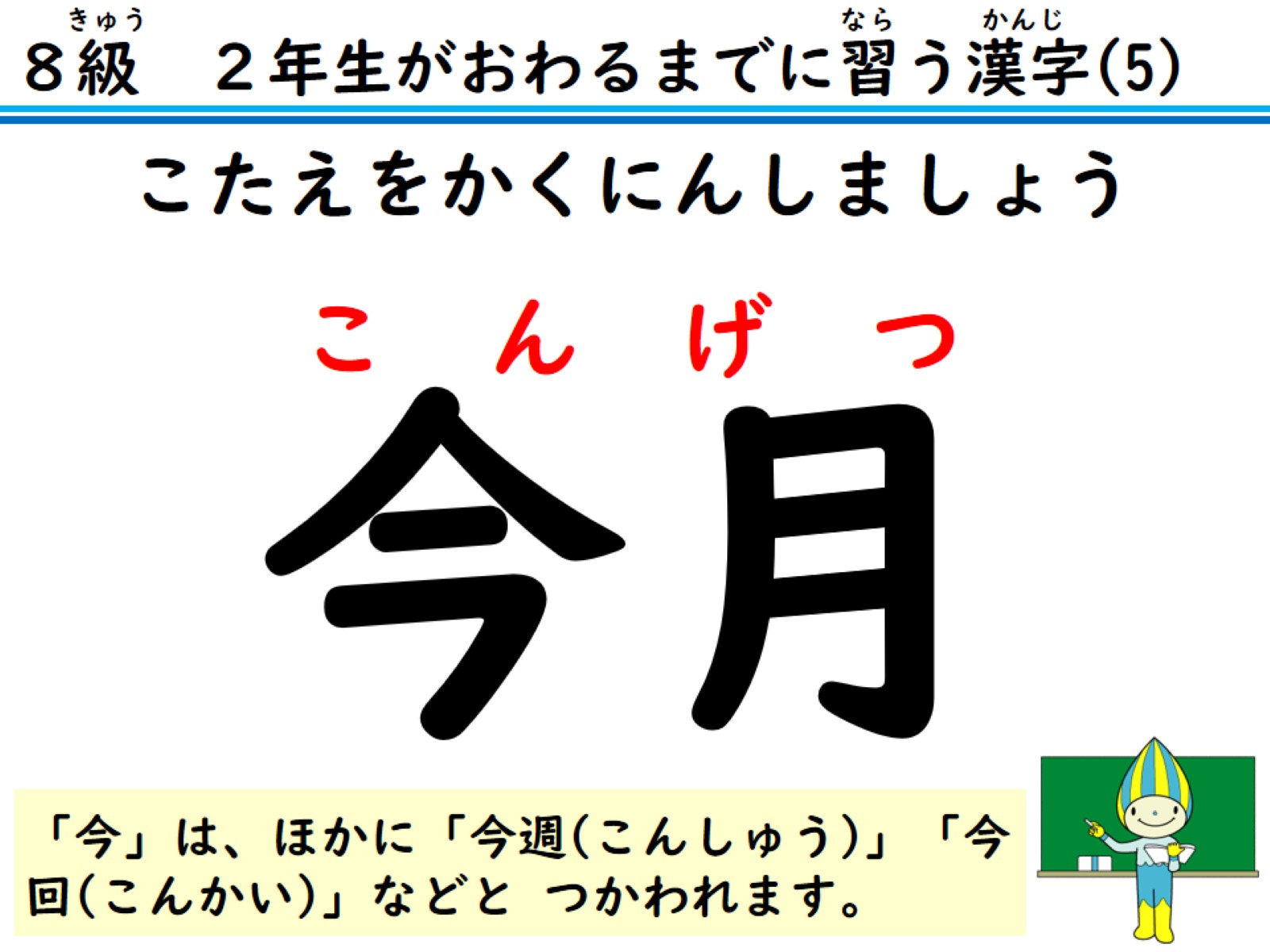 こたえをかくにんしましょう
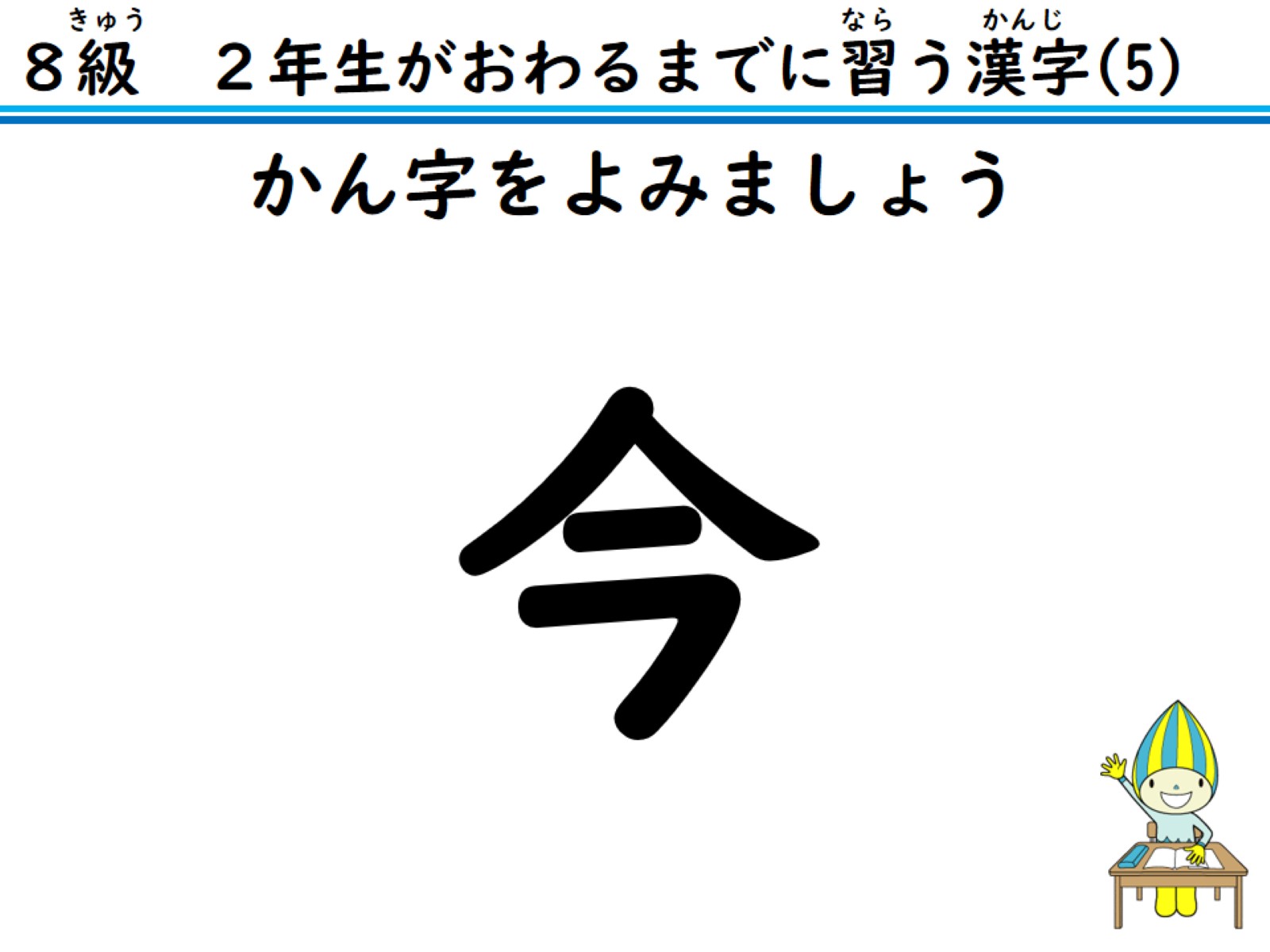 かん字をよみましょう
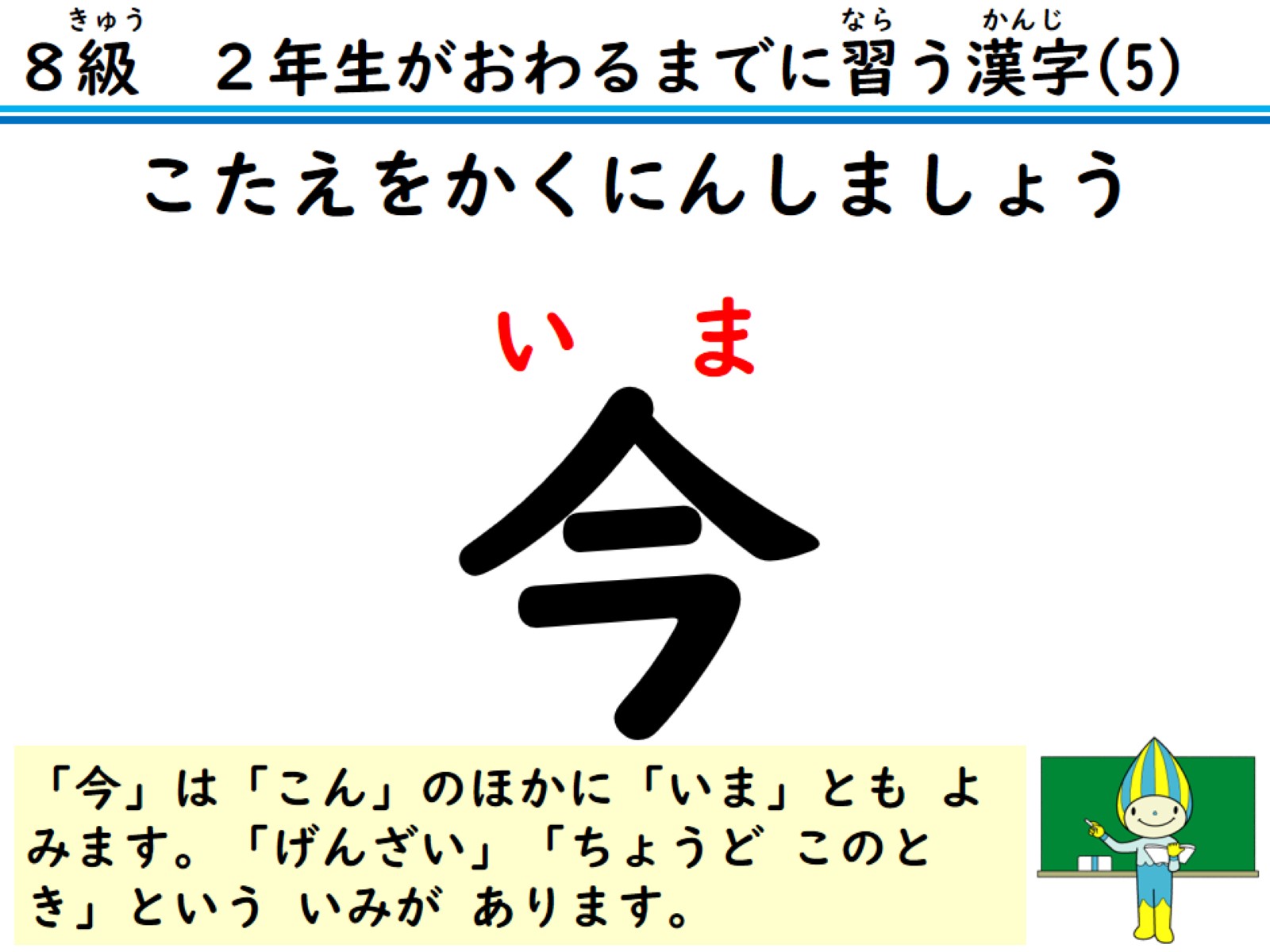 こたえをかくにんしましょう
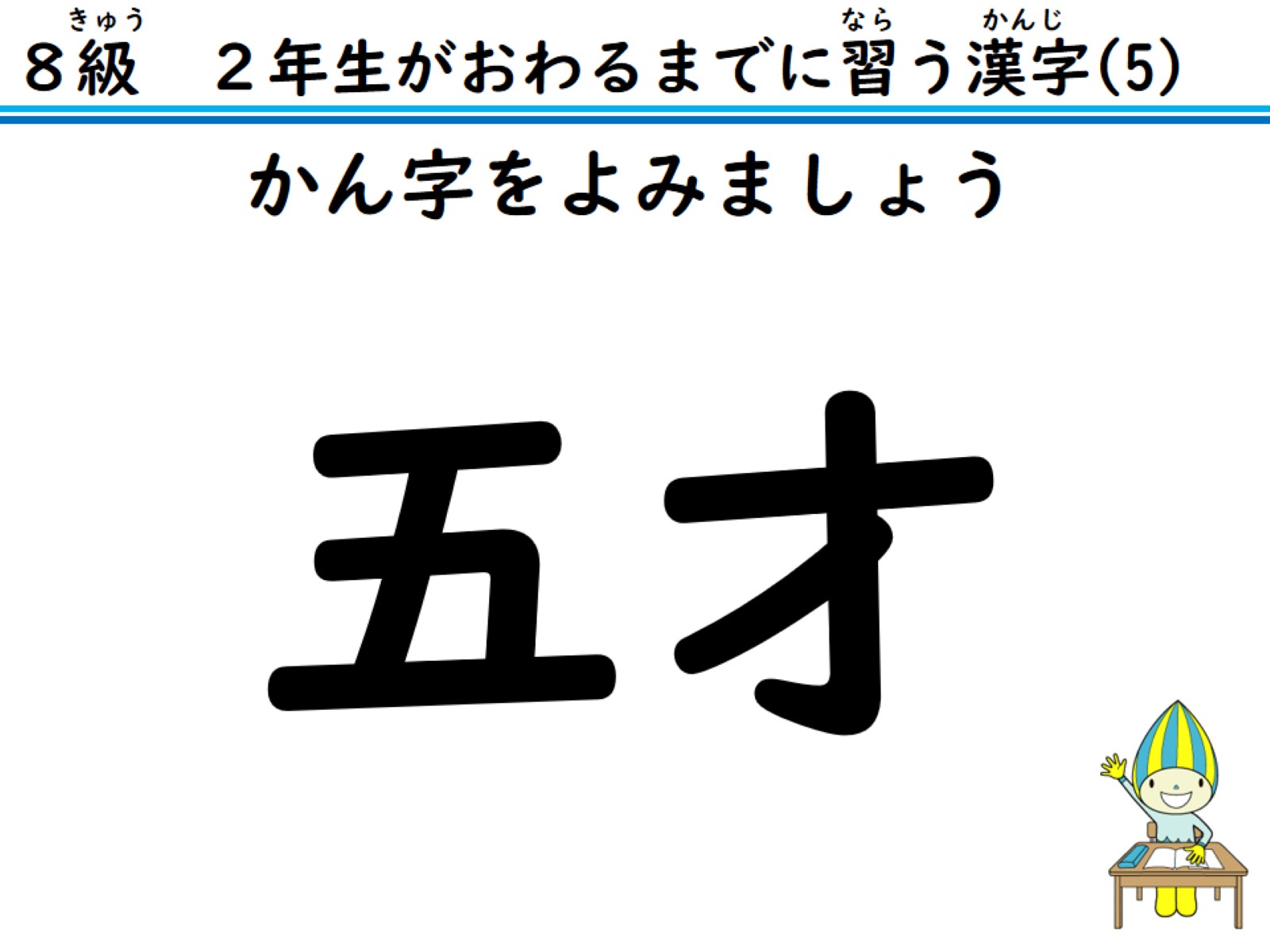 かん字をよみましょう
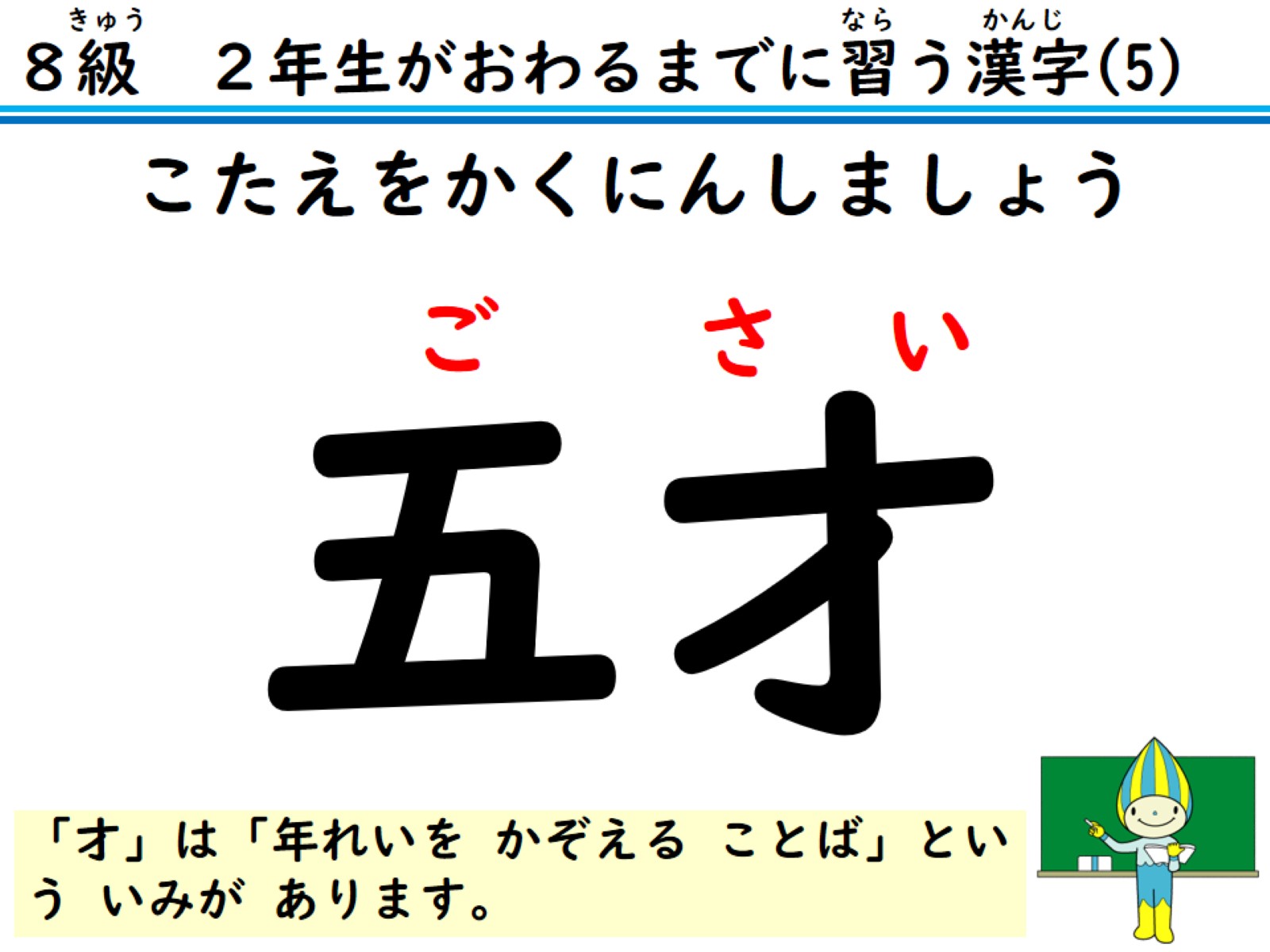 こたえをかくにんしましょう
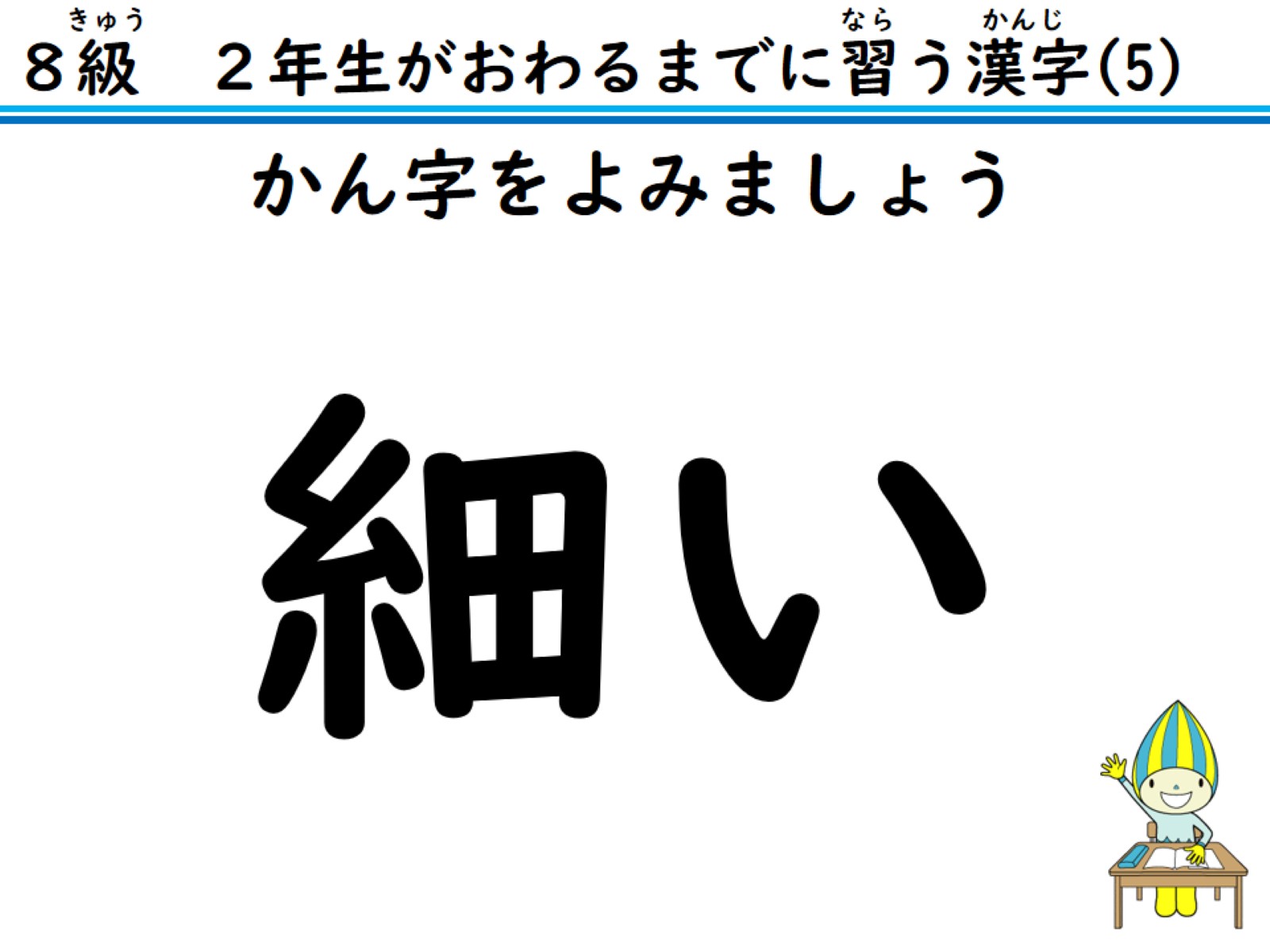 かん字をよみましょう
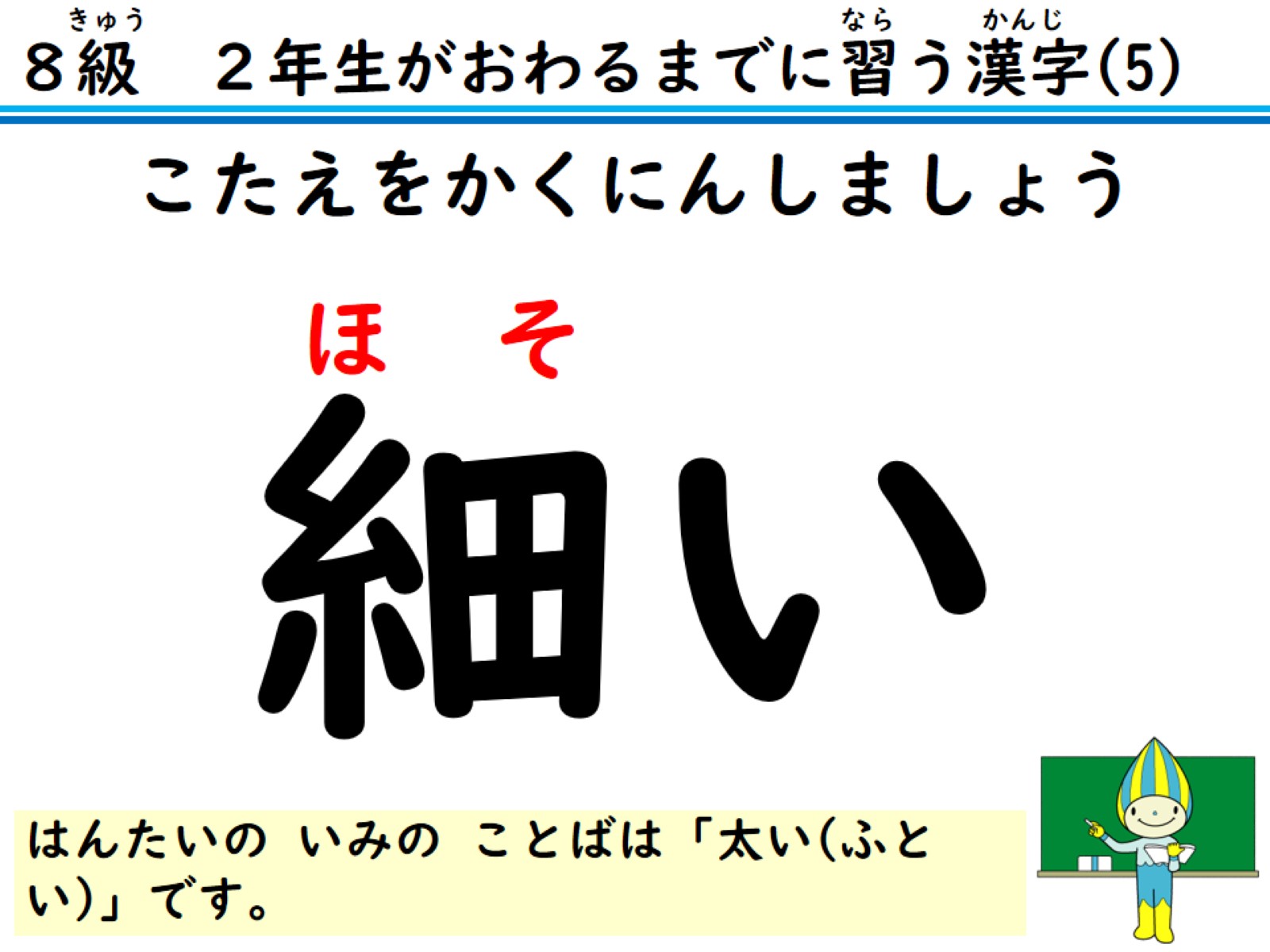 こたえをかくにんしましょう
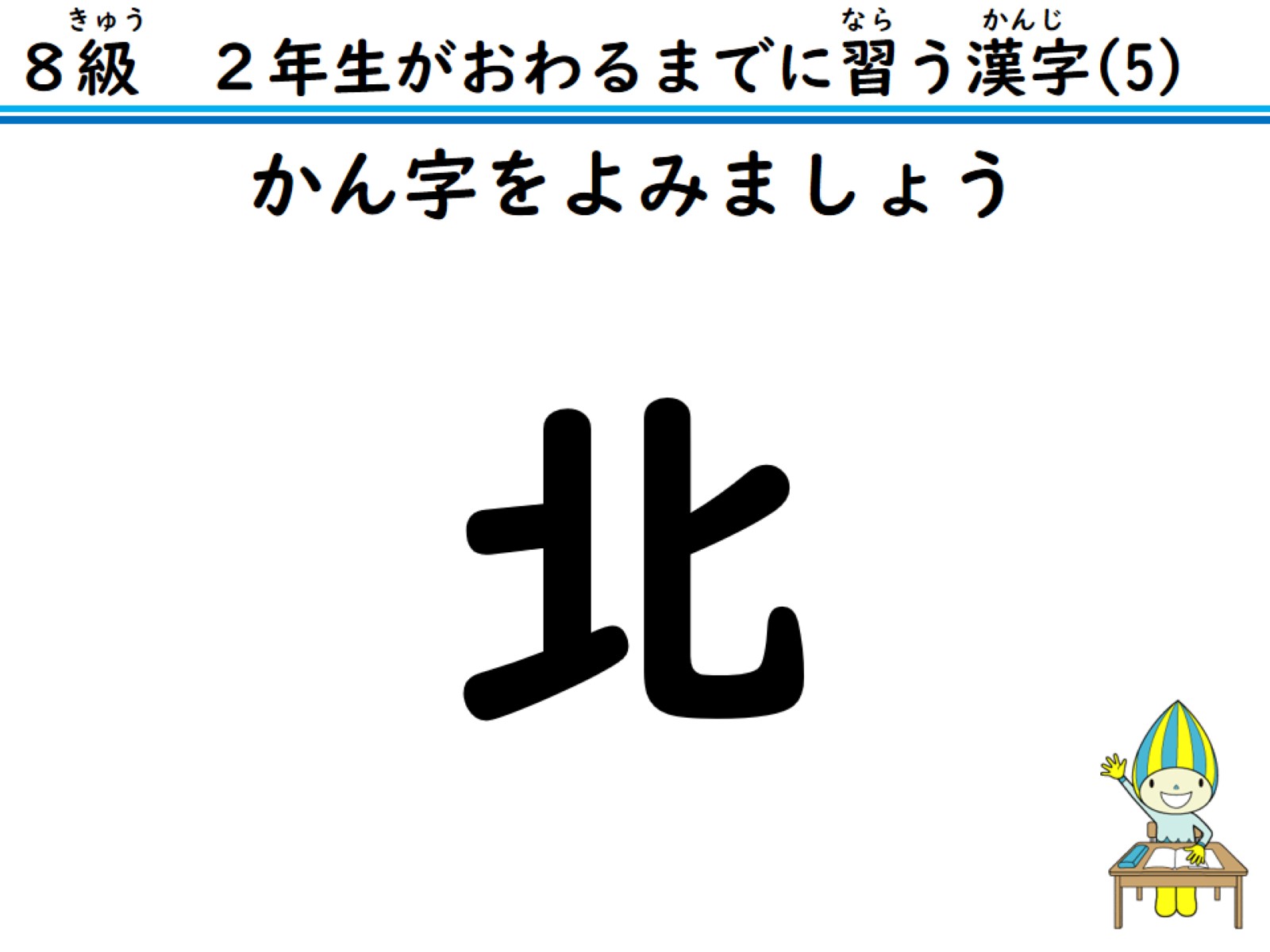 かん字をよみましょう
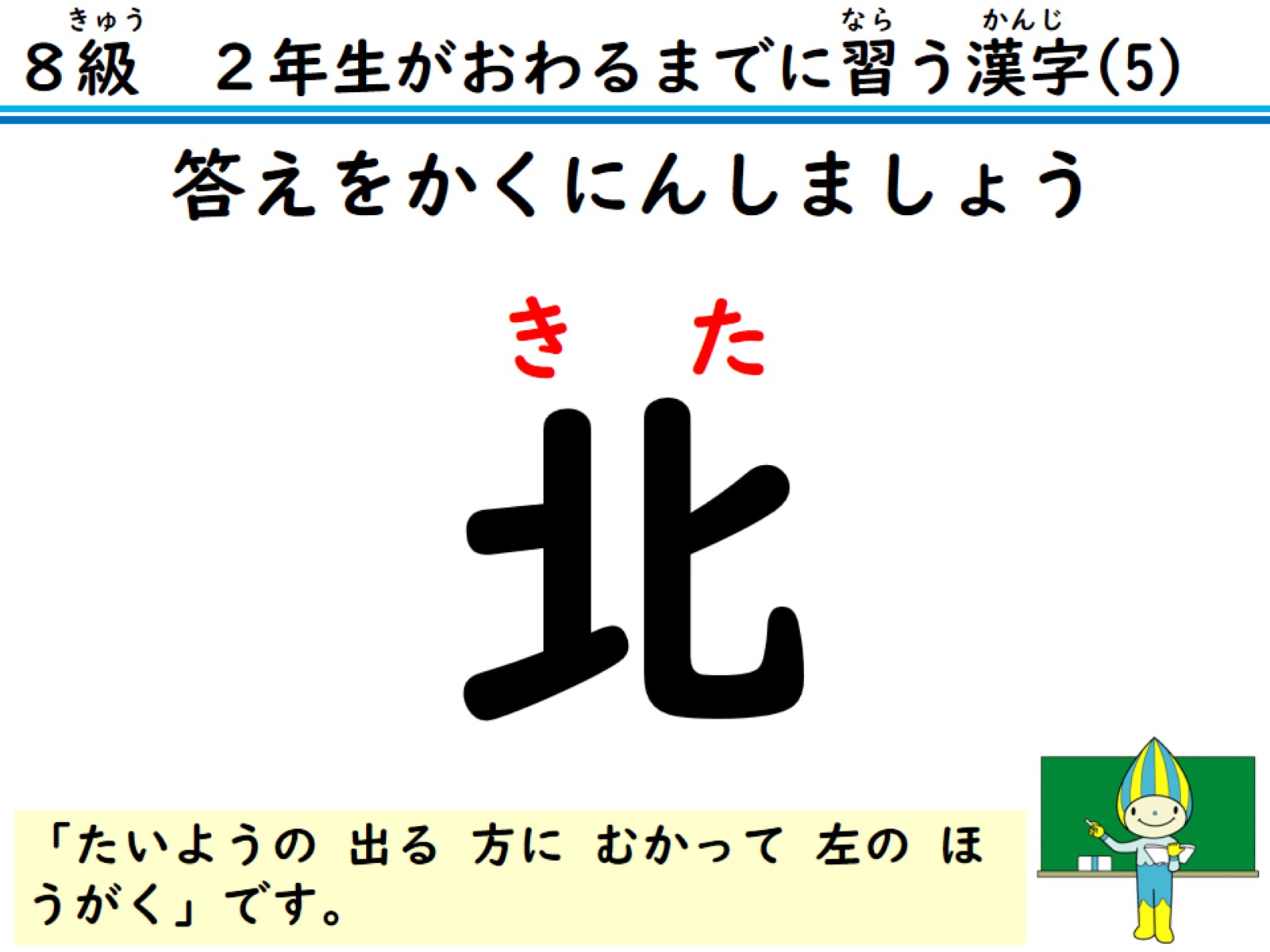 答えをかくにんしましょう
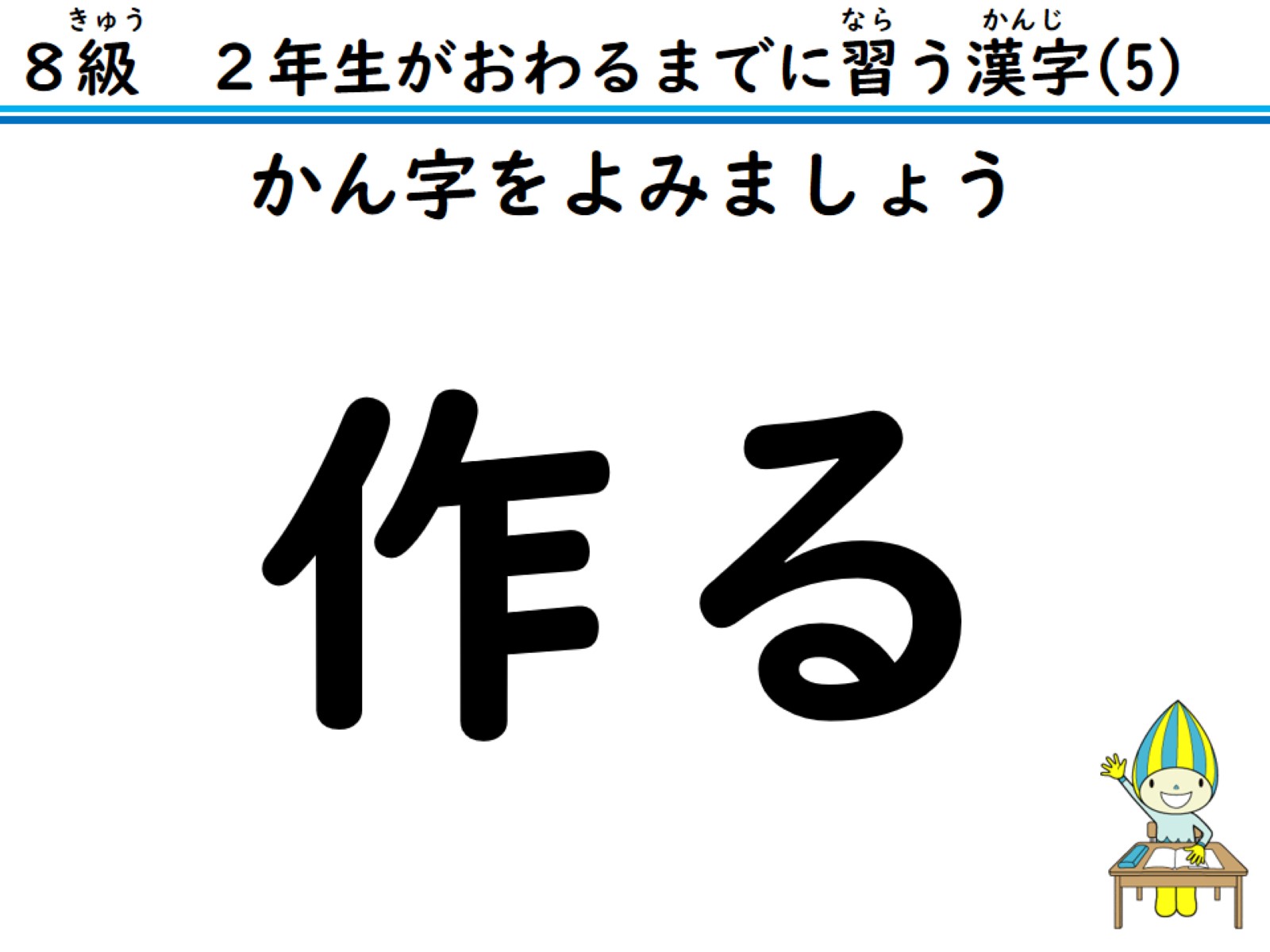 かん字をよみましょう
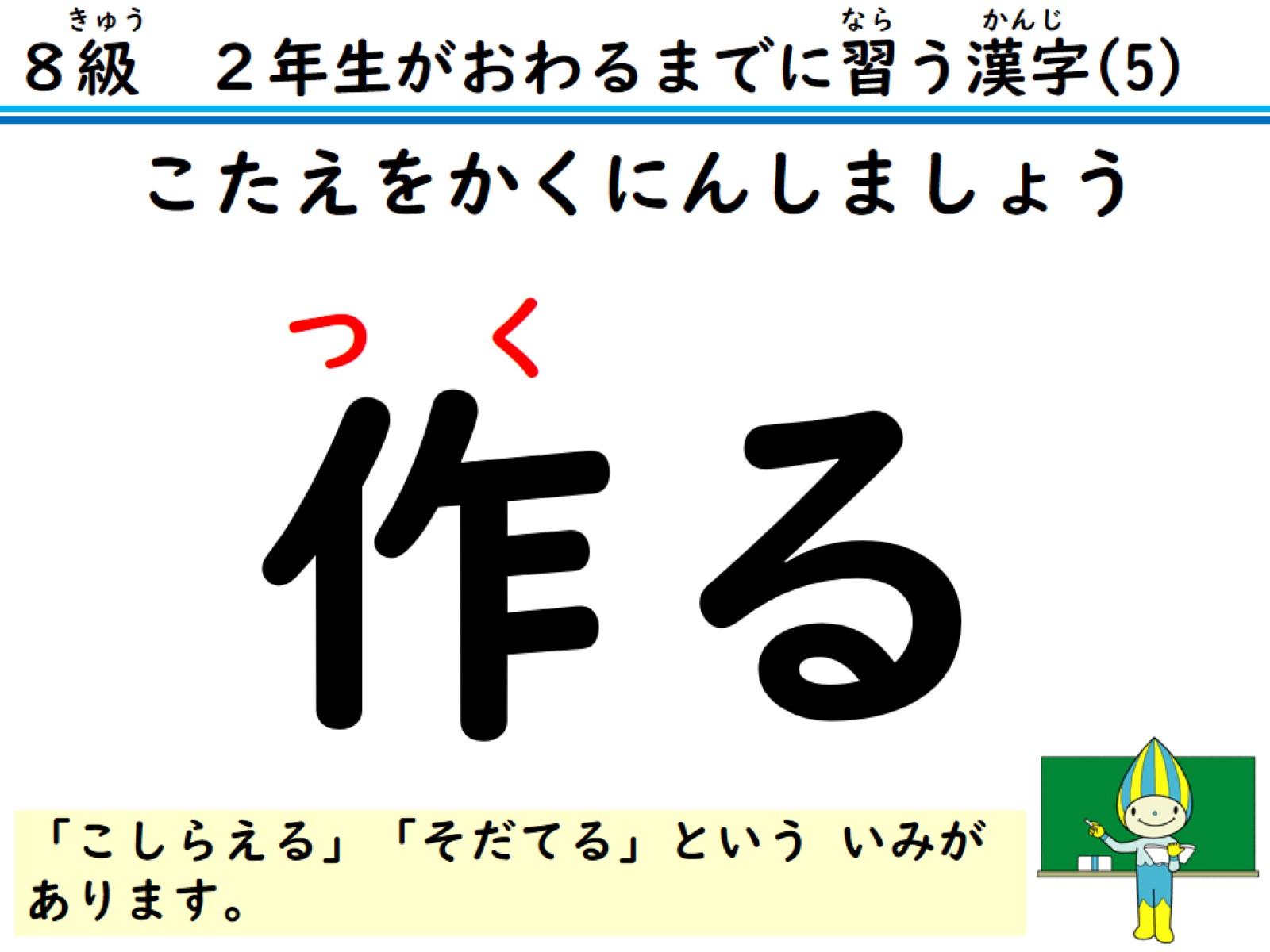 こたえをかくにんしましょう
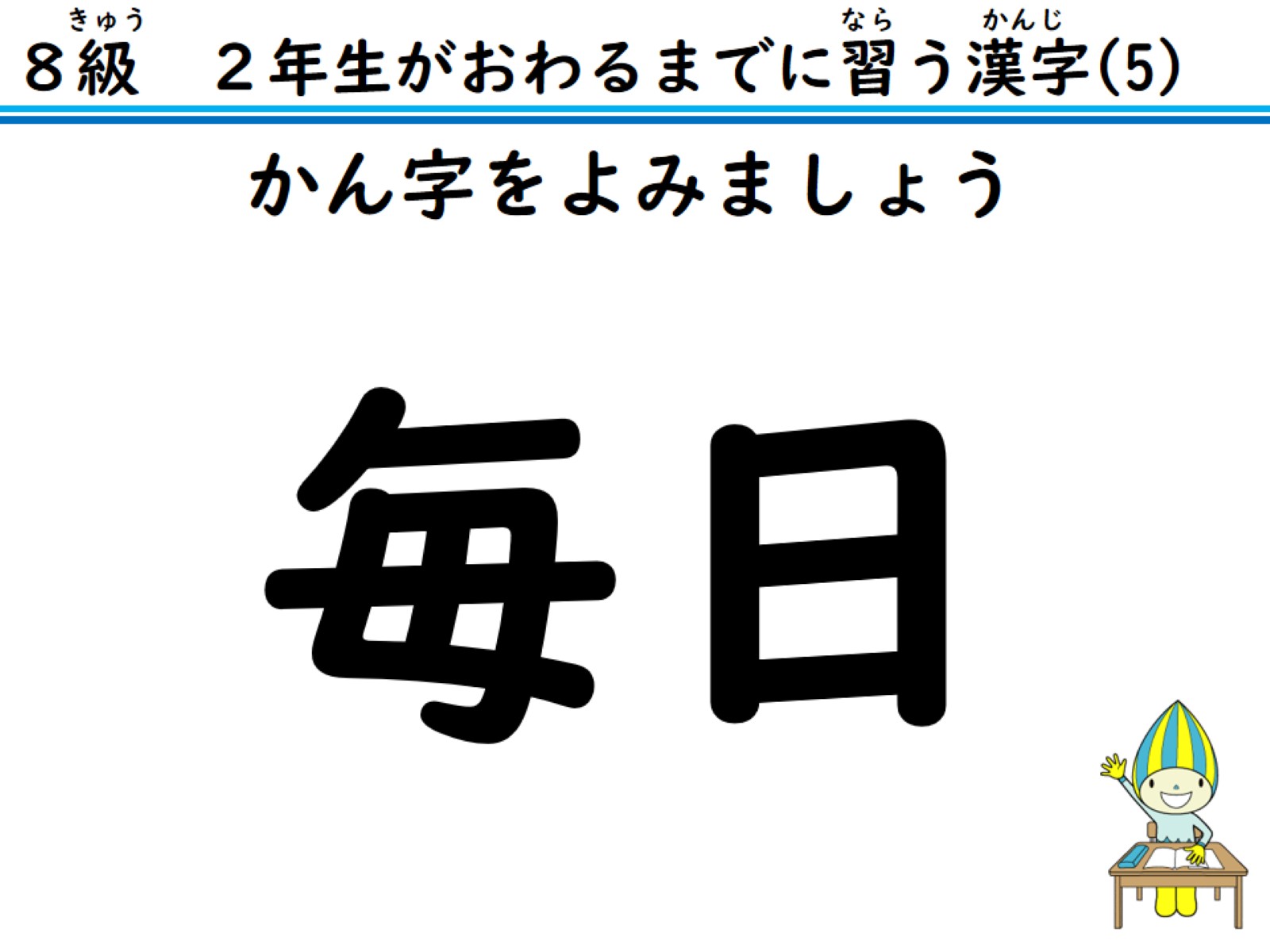 かん字をよみましょう
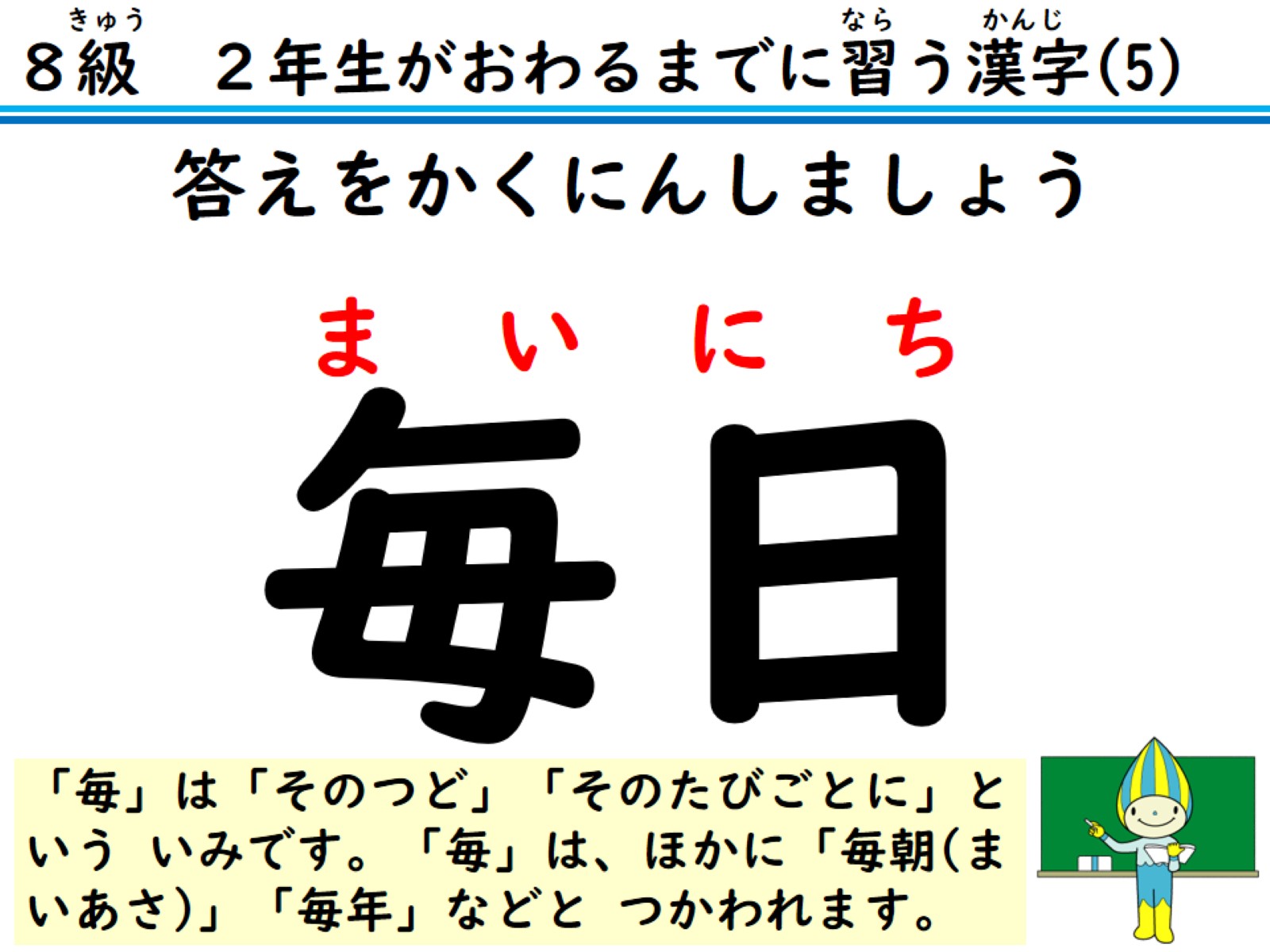 答えをかくにんしましょう
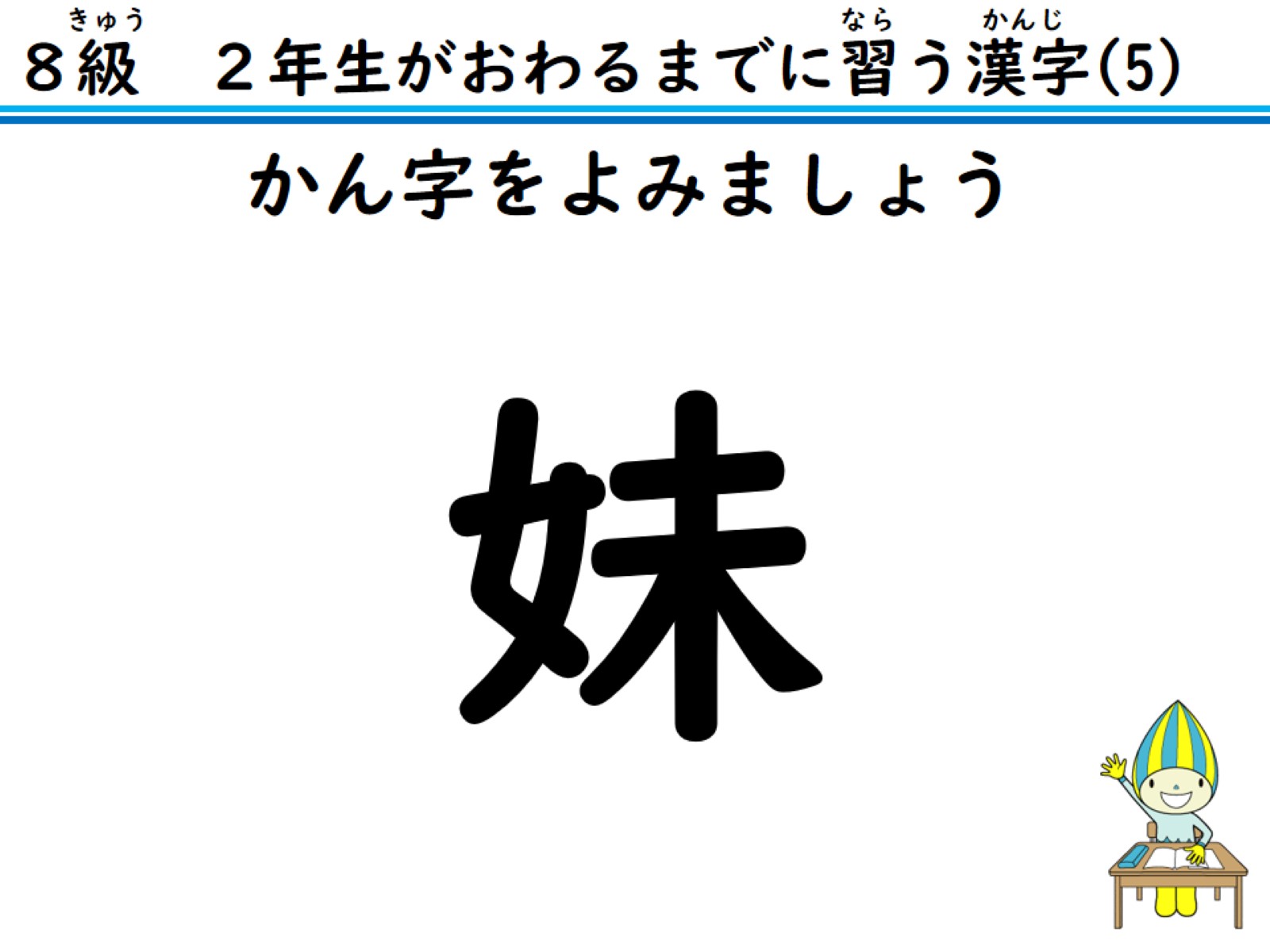 かん字をよみましょう
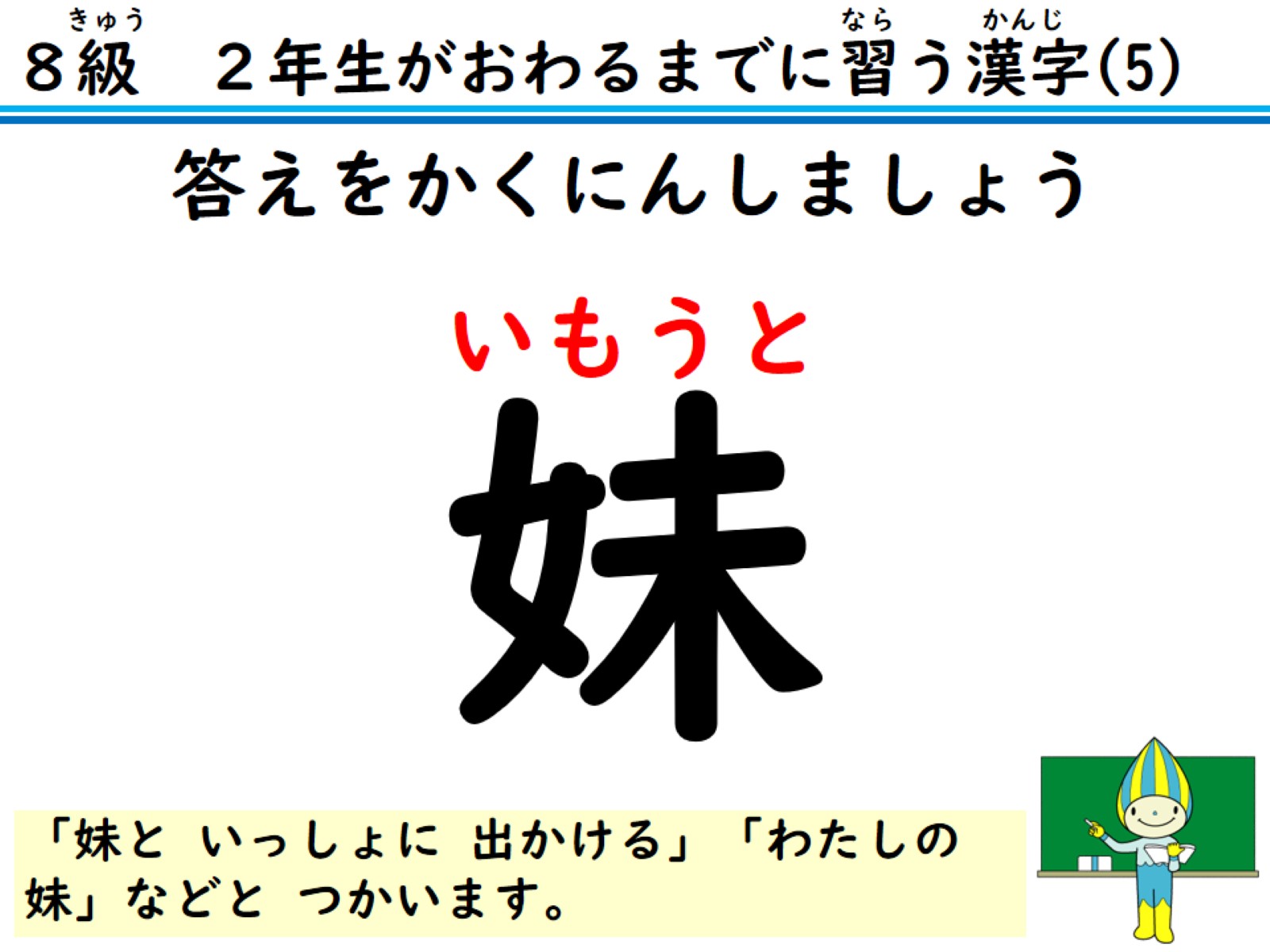 答えをかくにんしましょう
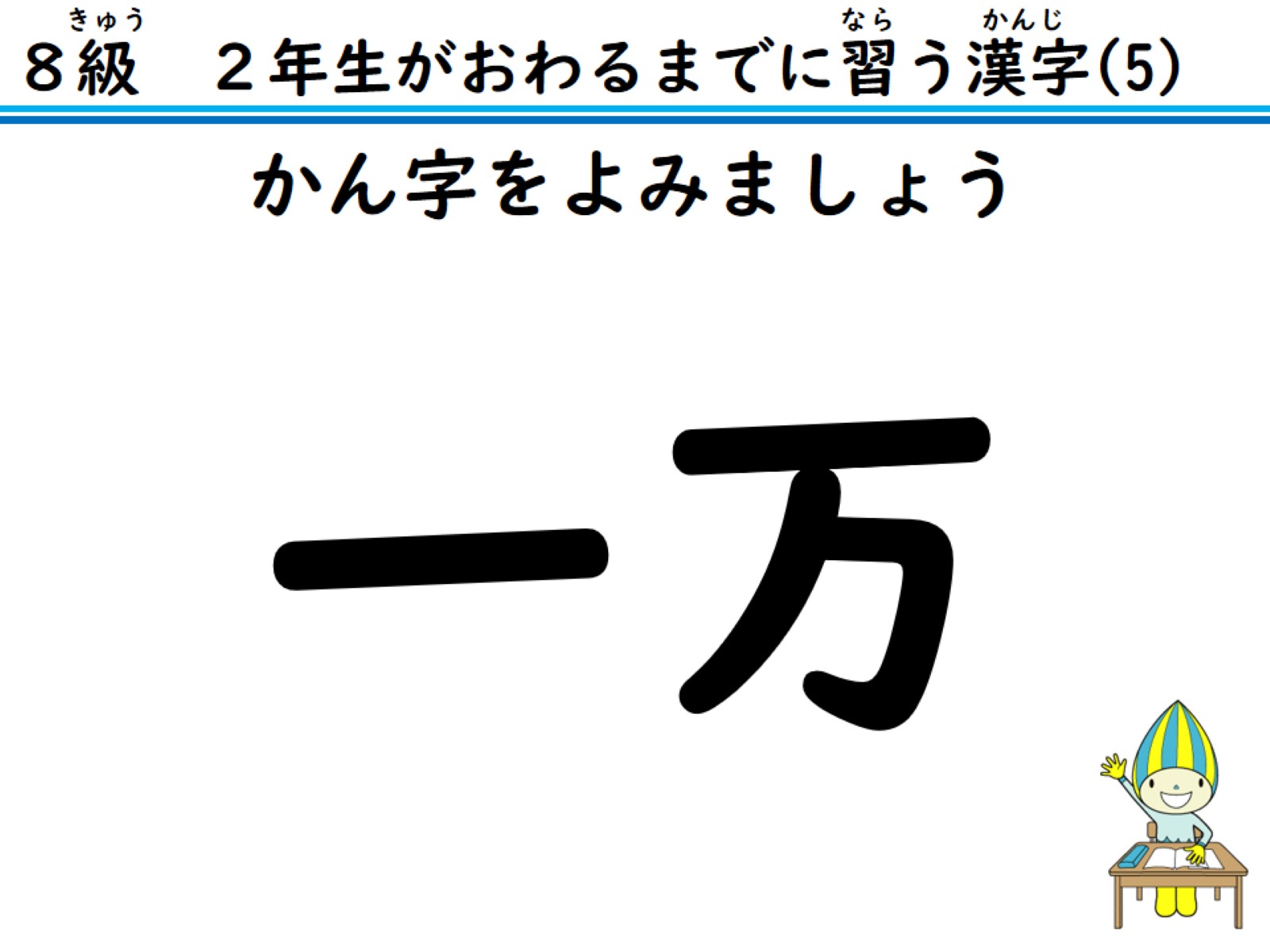 かん字をよみましょう
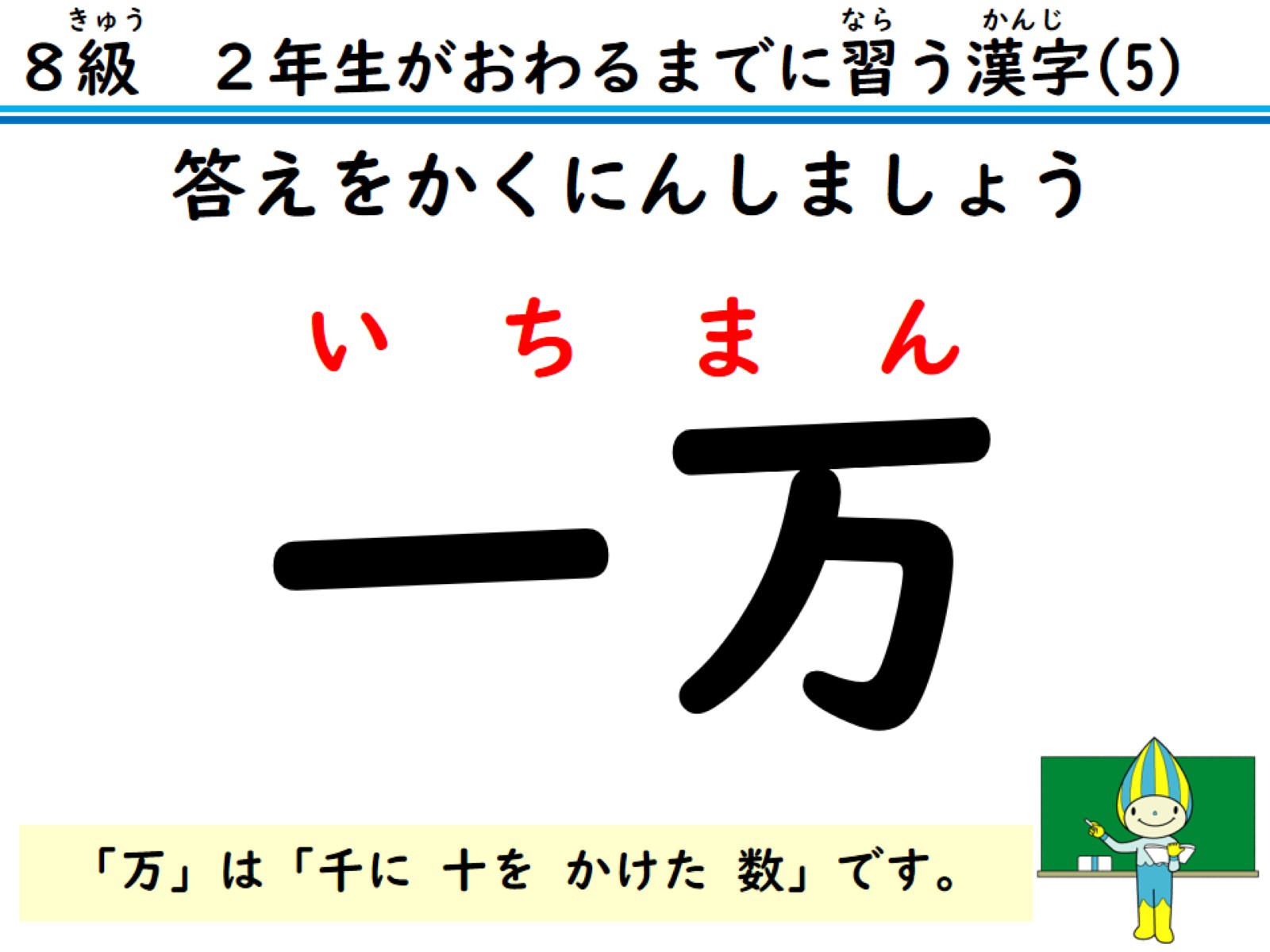 答えをかくにんしましょう
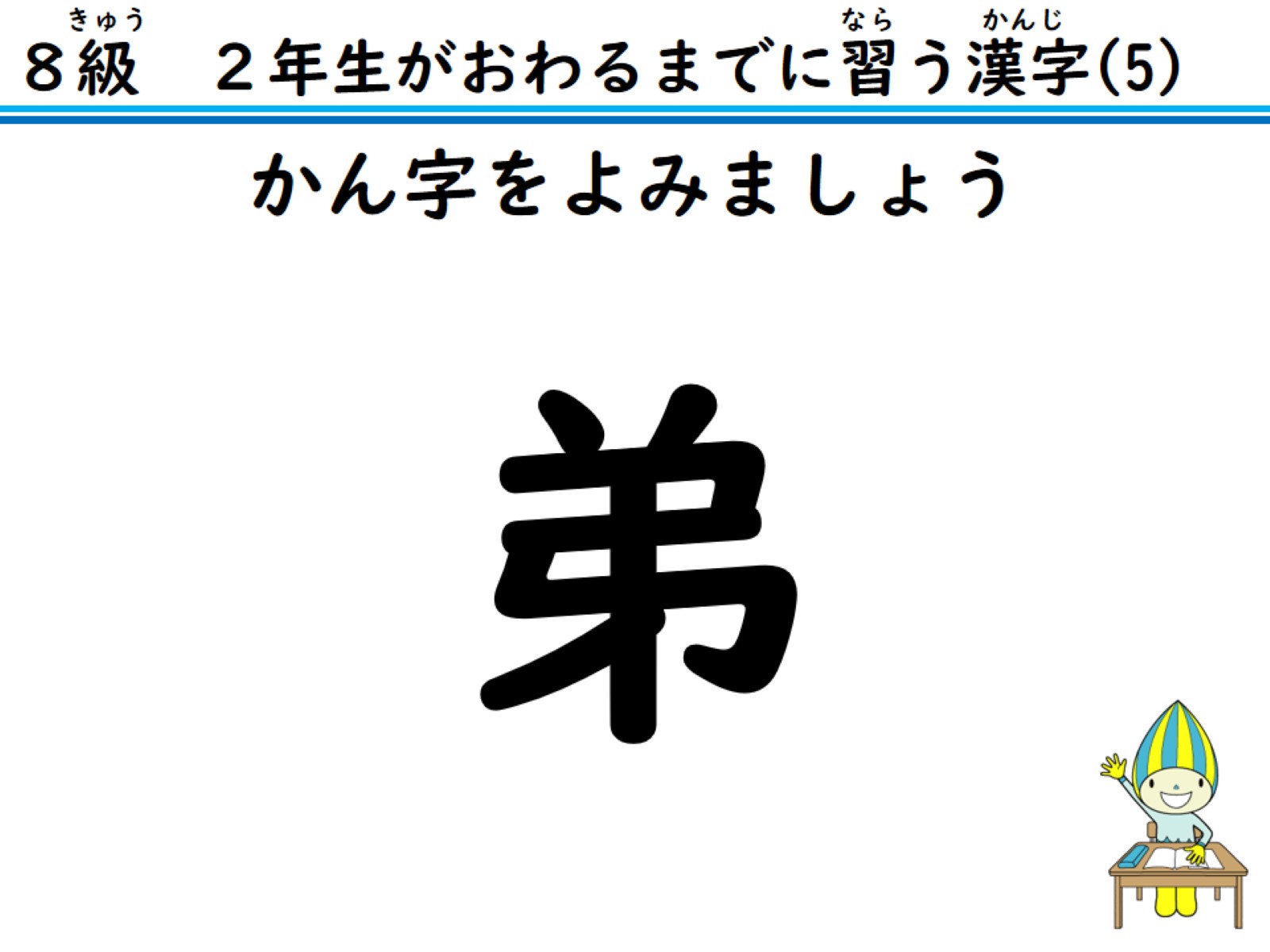 かん字をよみましょう
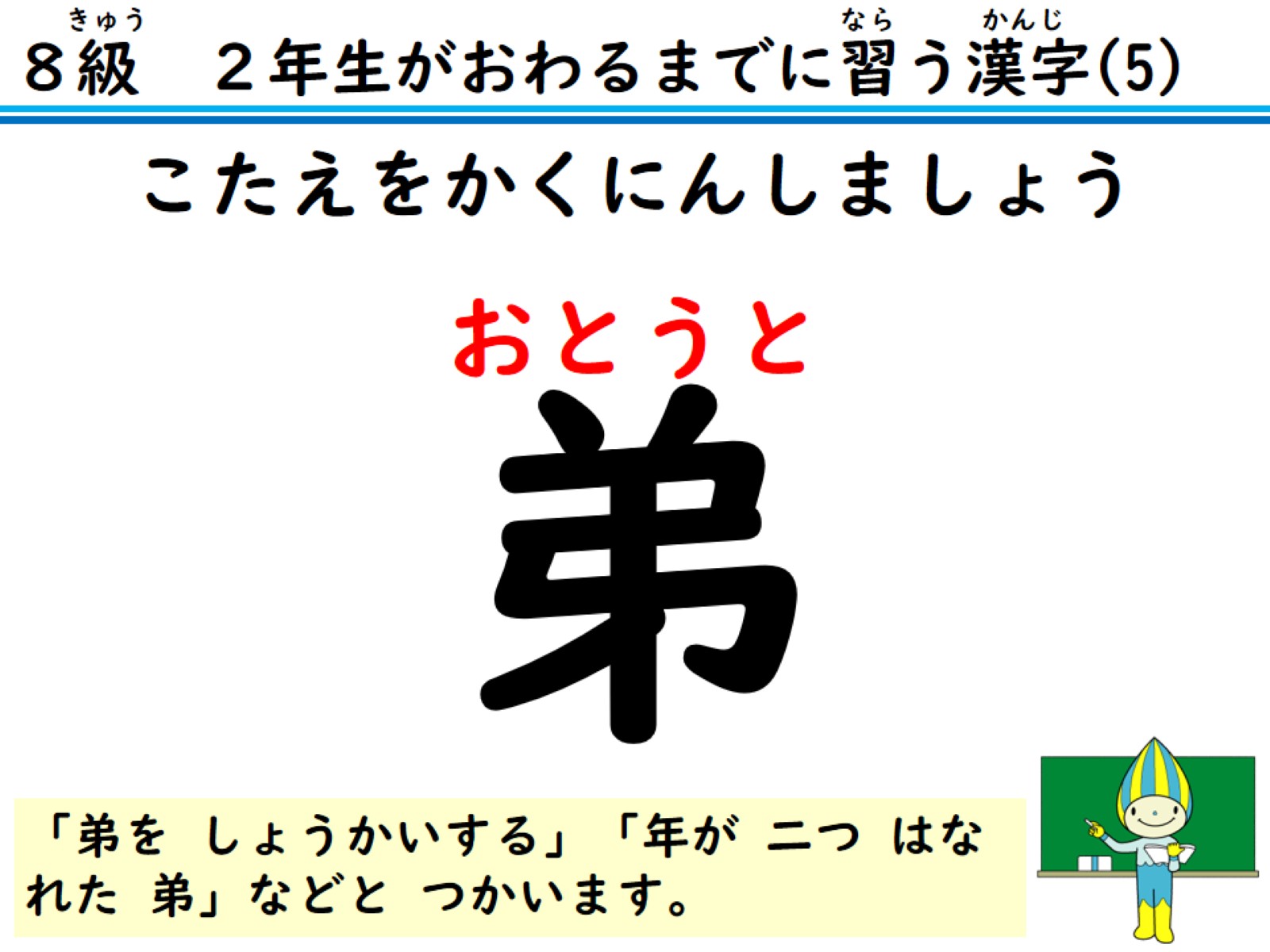 こたえをかくにんしましょう
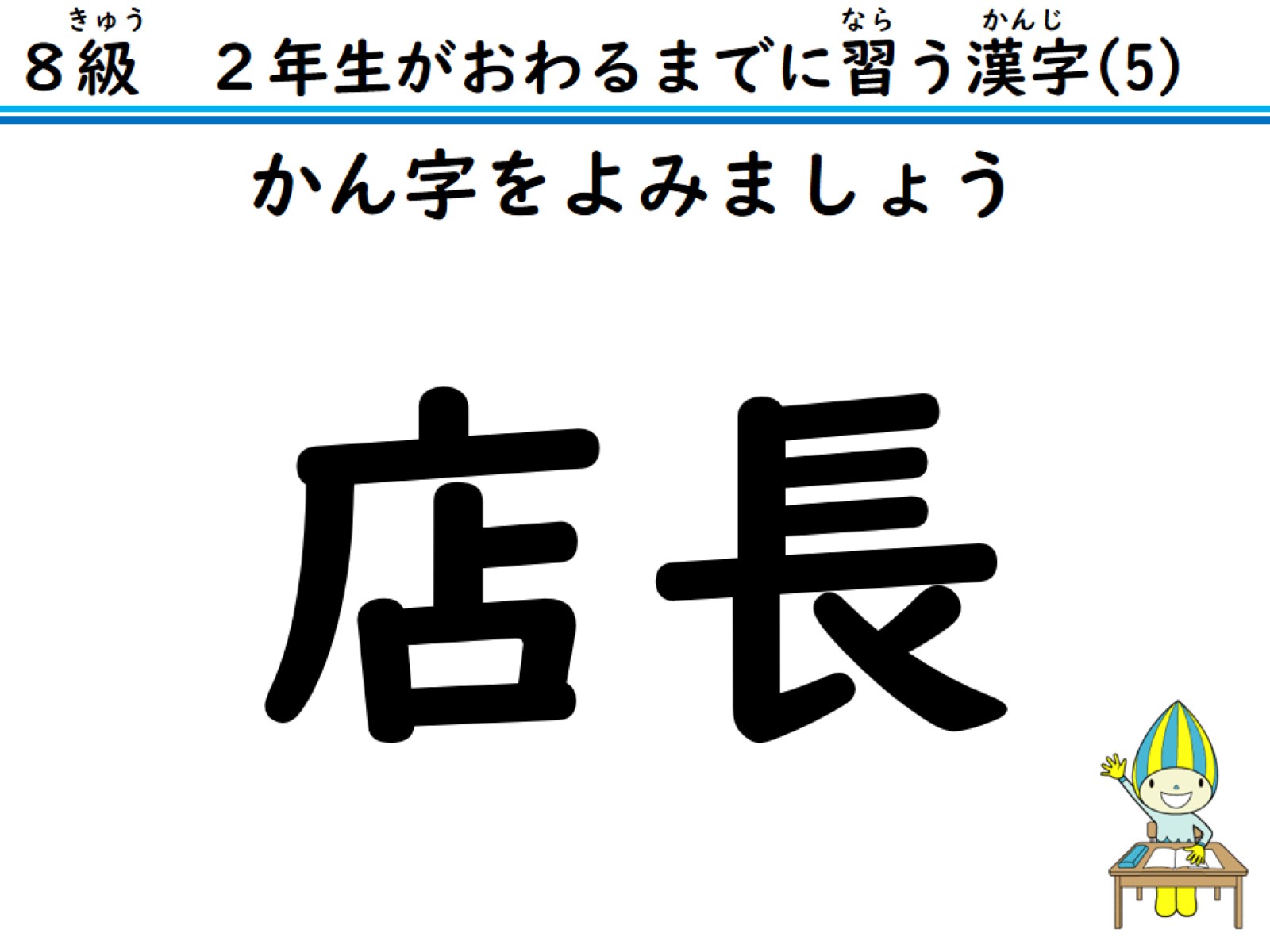 かん字をよみましょう
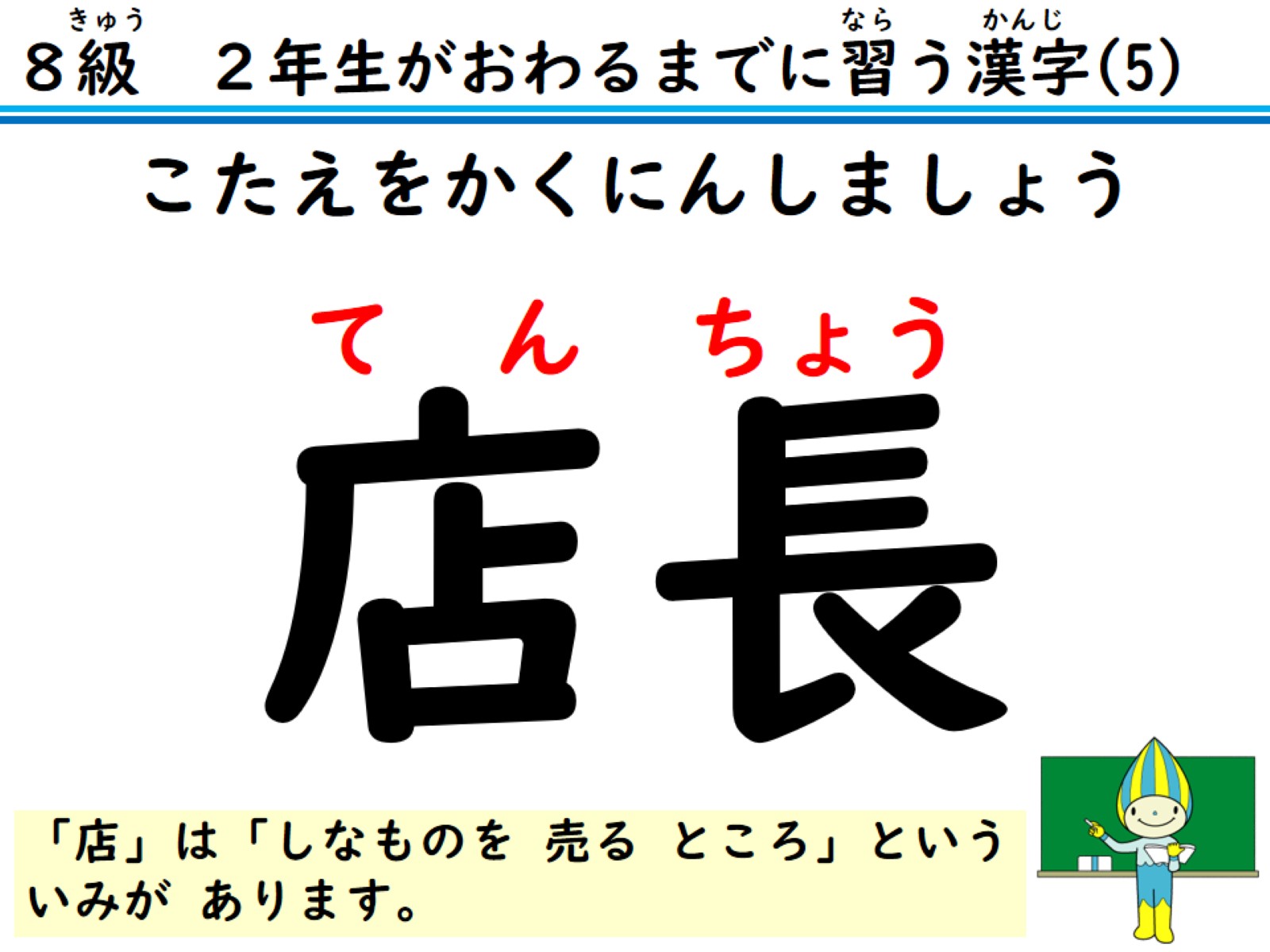 こたえをかくにんしましょう
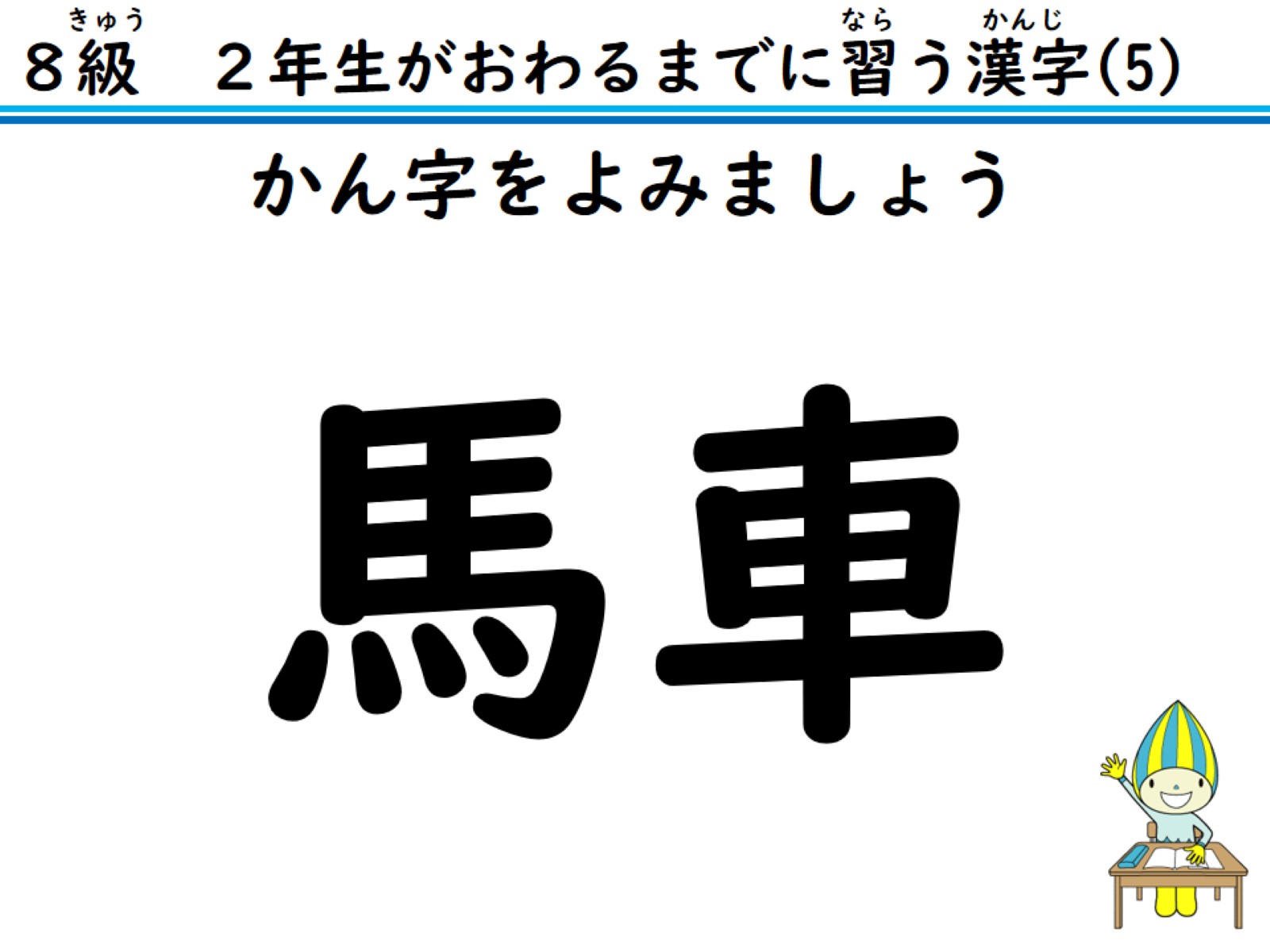 かん字をよみましょう
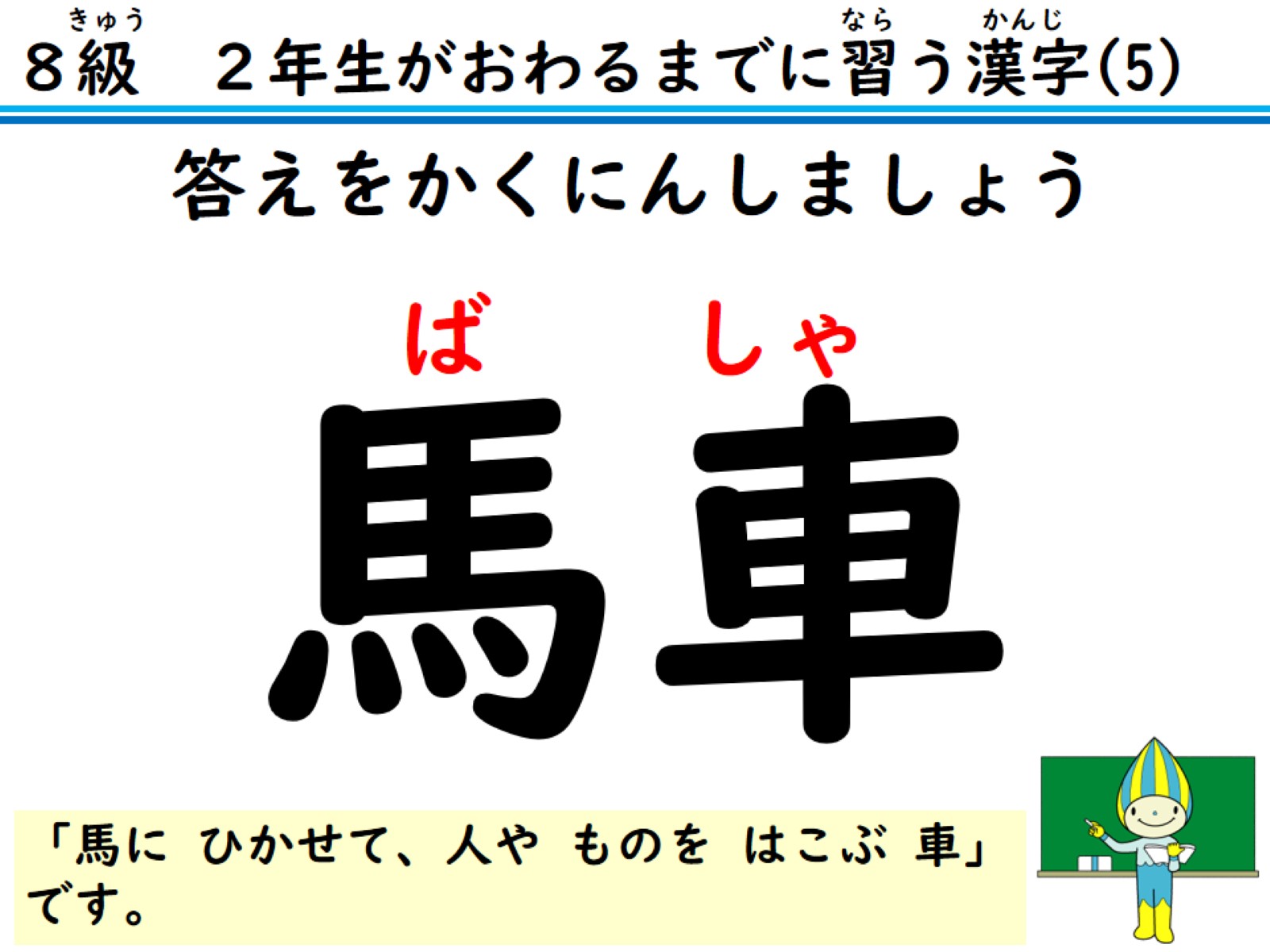 答えをかくにんしましょう
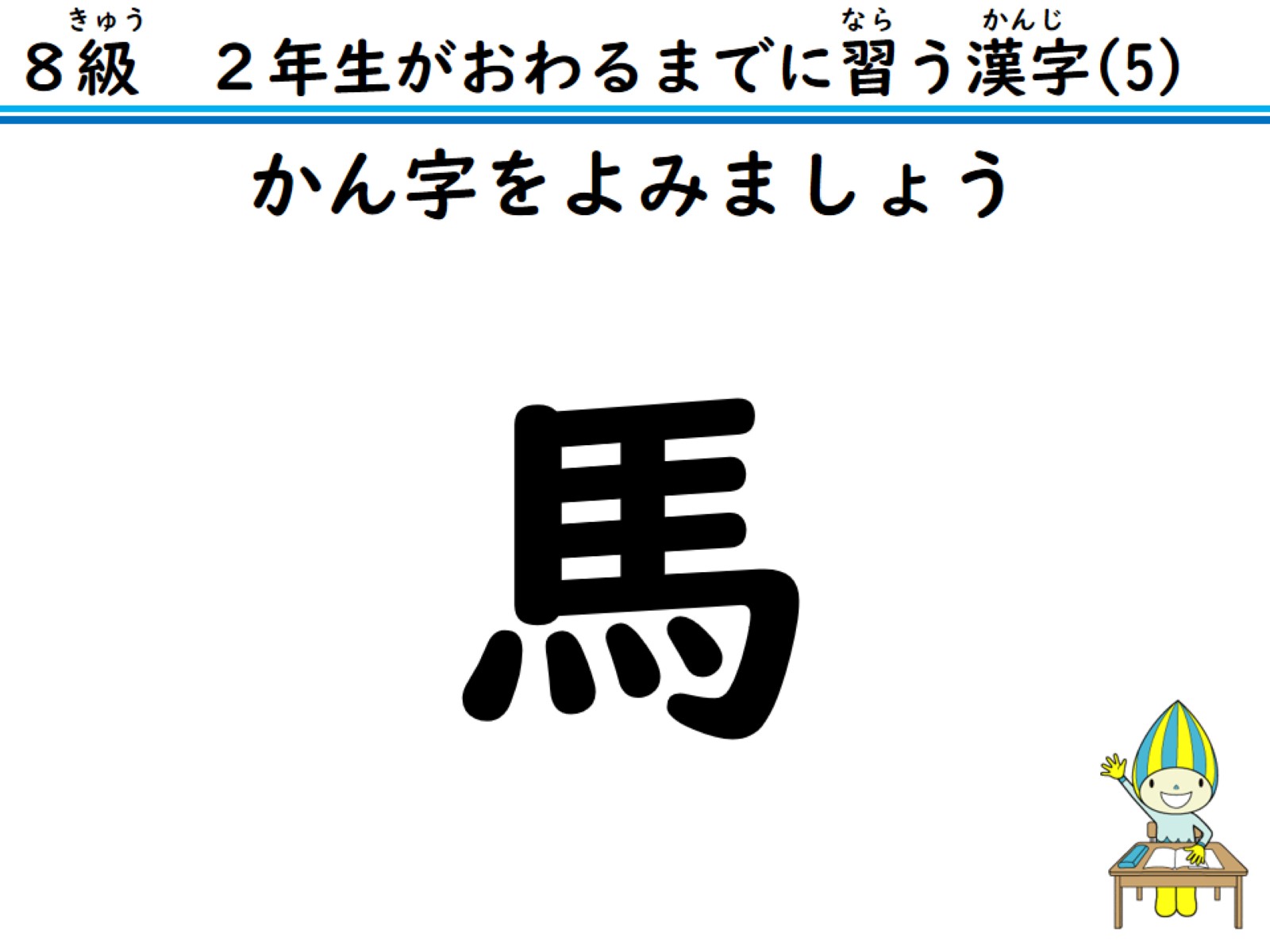 かん字をよみましょう
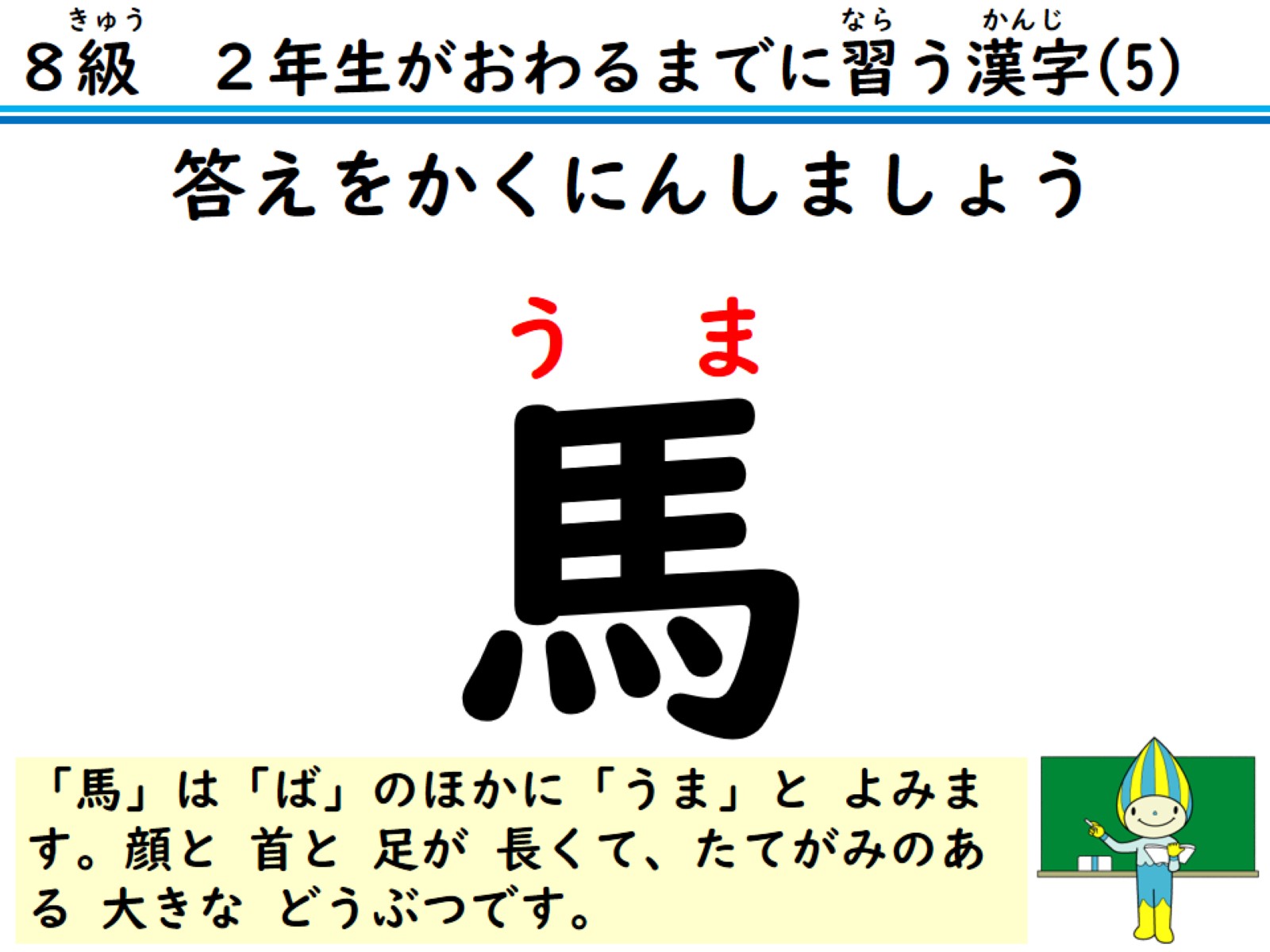 答えをかくにんしましょう
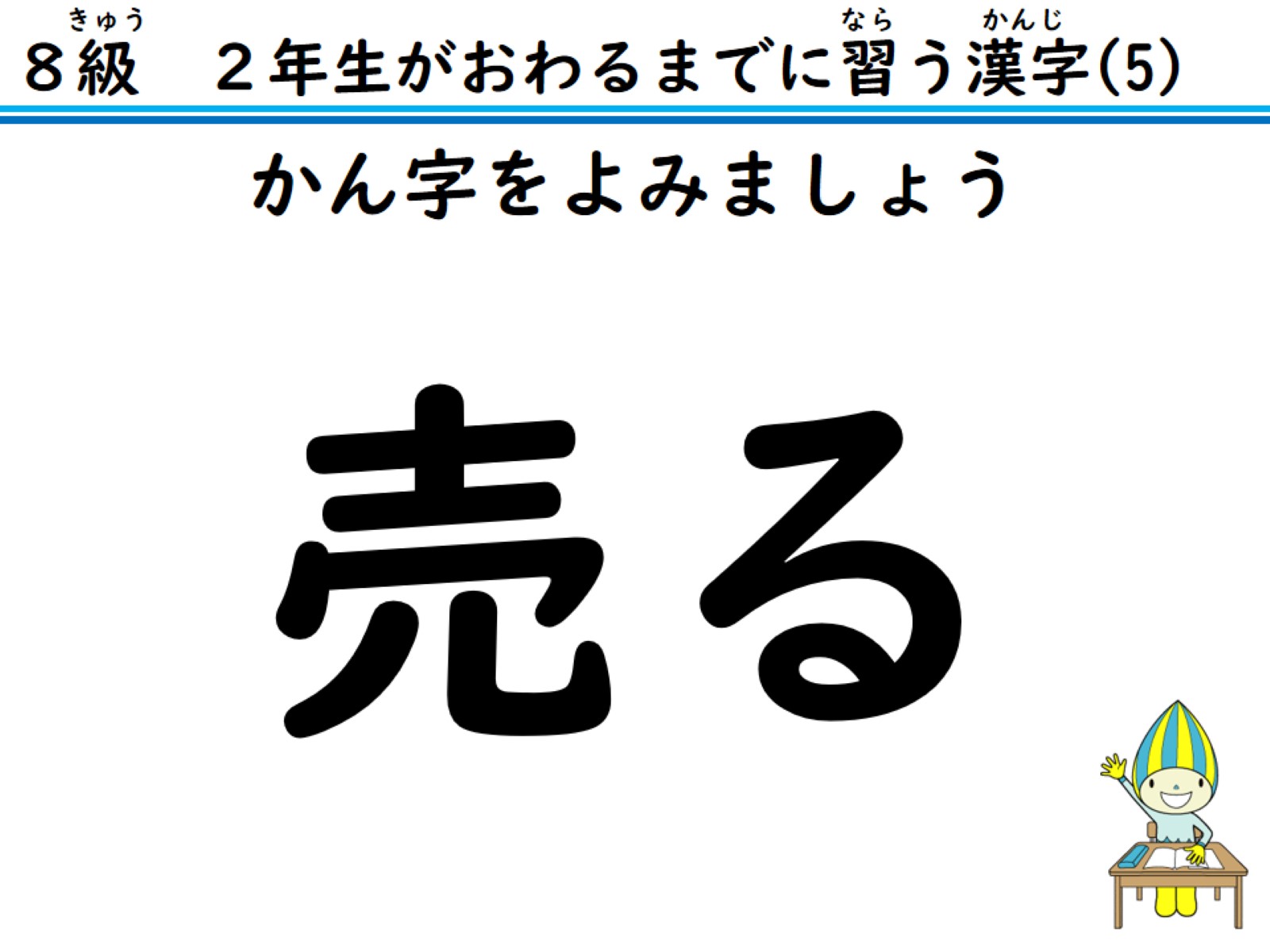 かん字をよみましょう
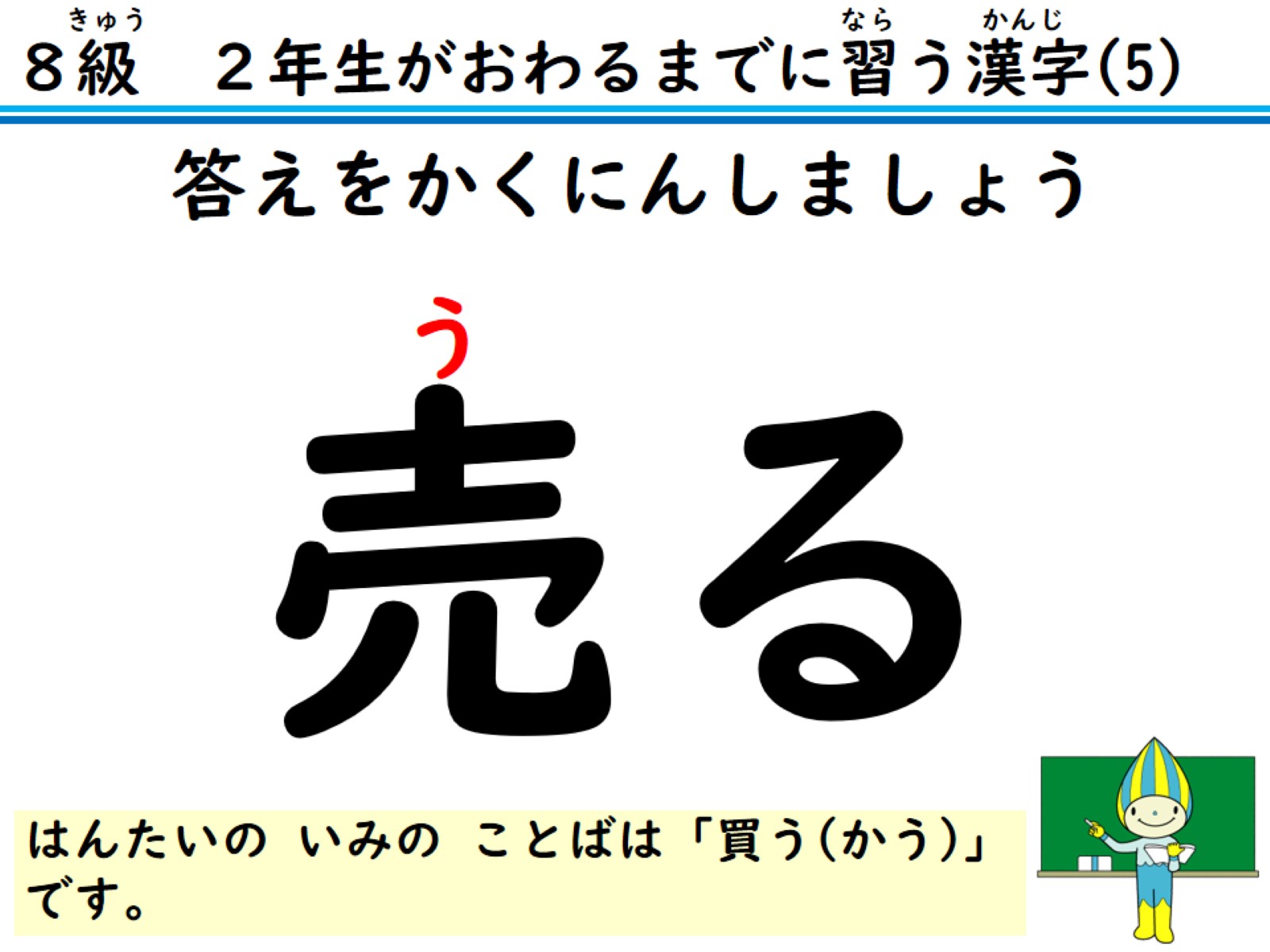 答えをかくにんしましょう
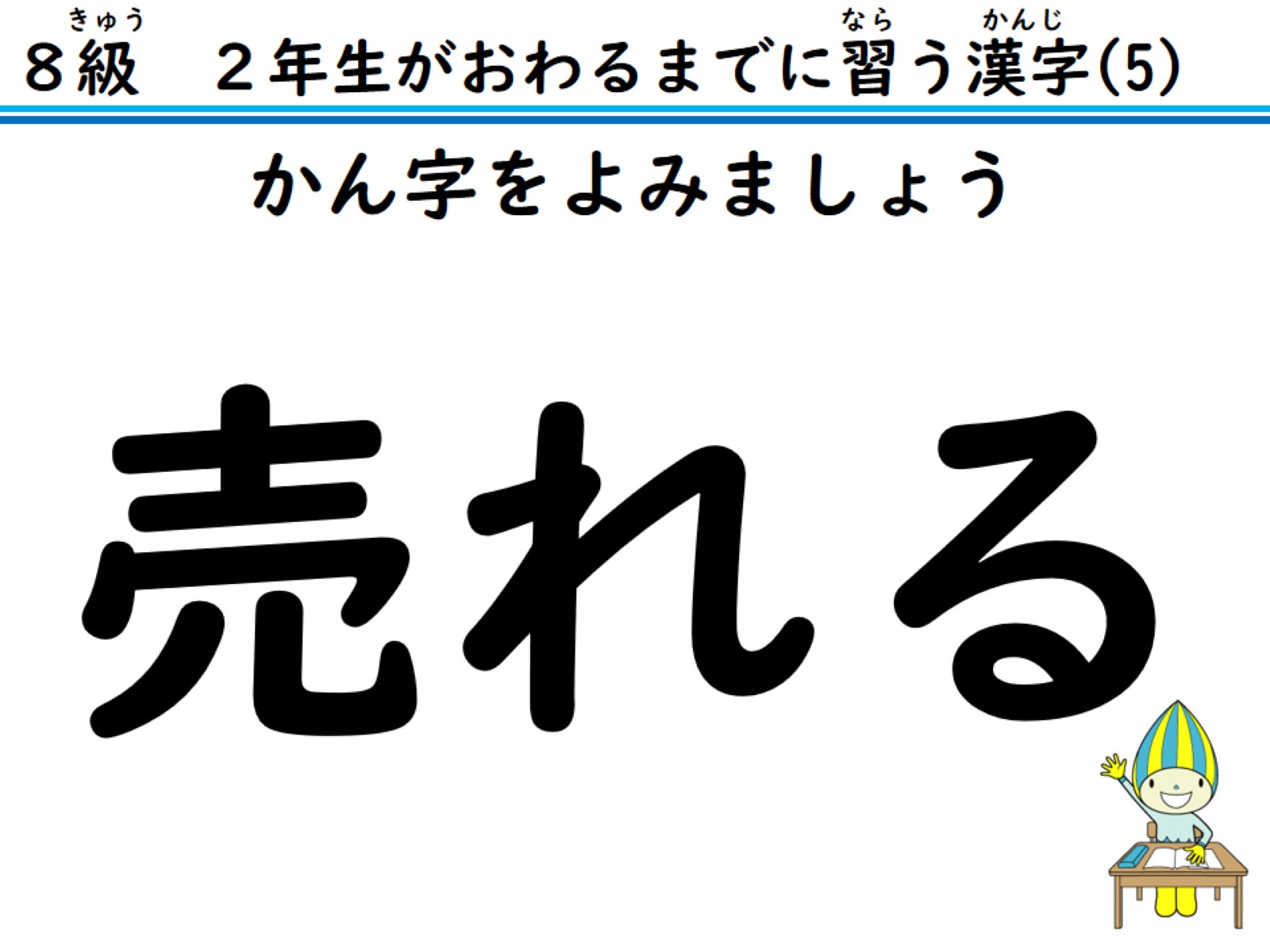 かん字をよみましょう
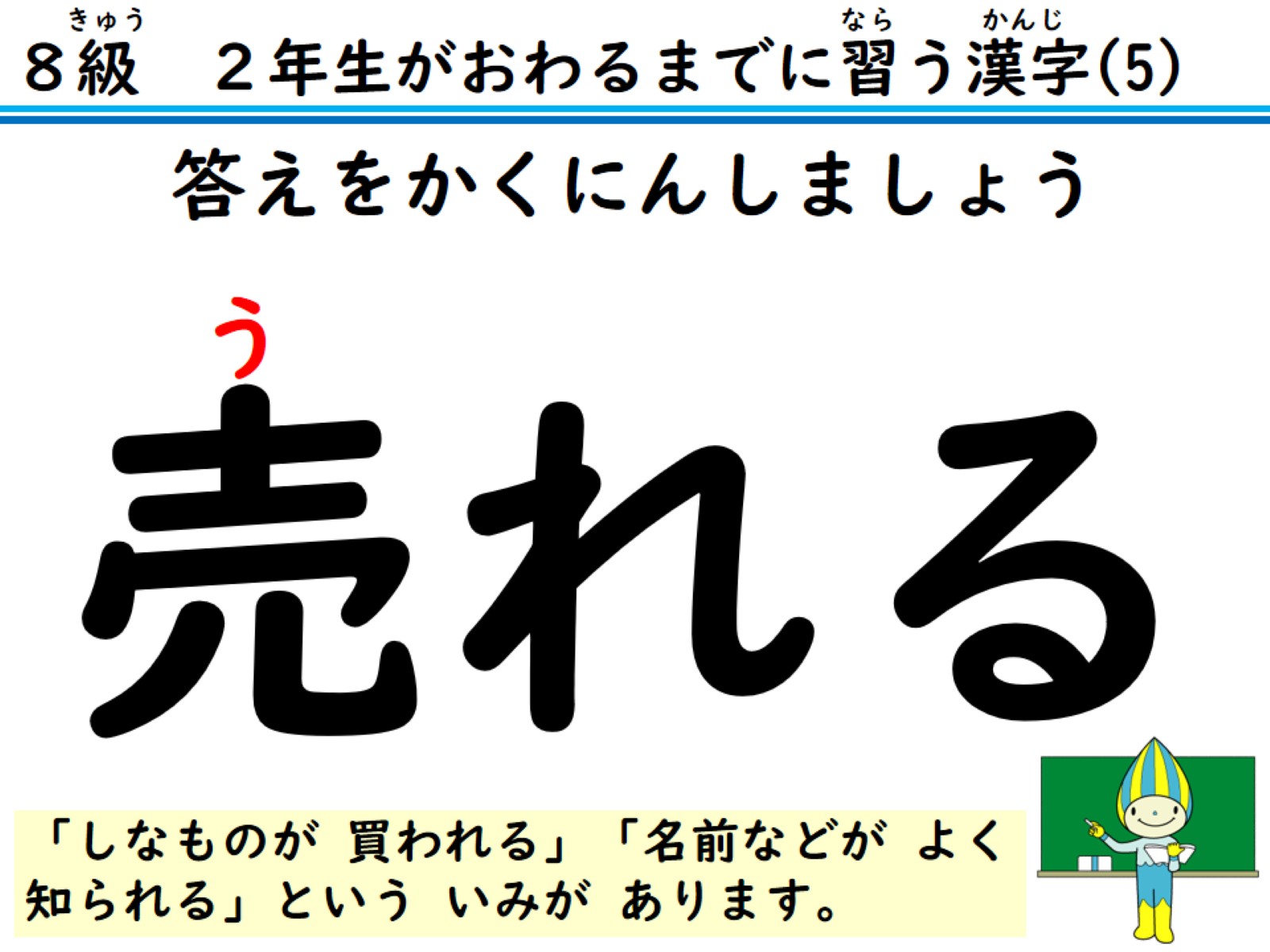 答えをかくにんしましょう
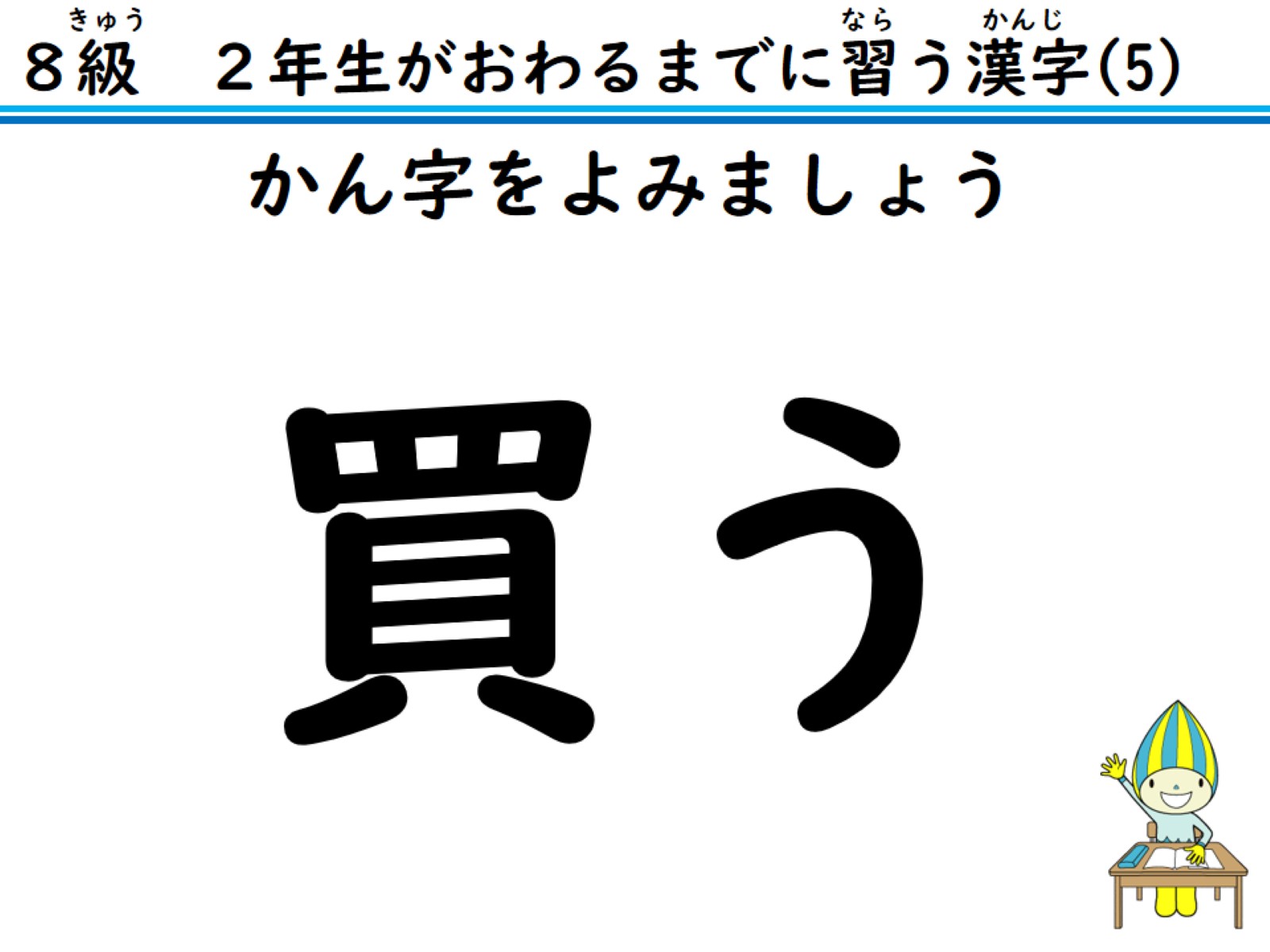 かん字をよみましょう
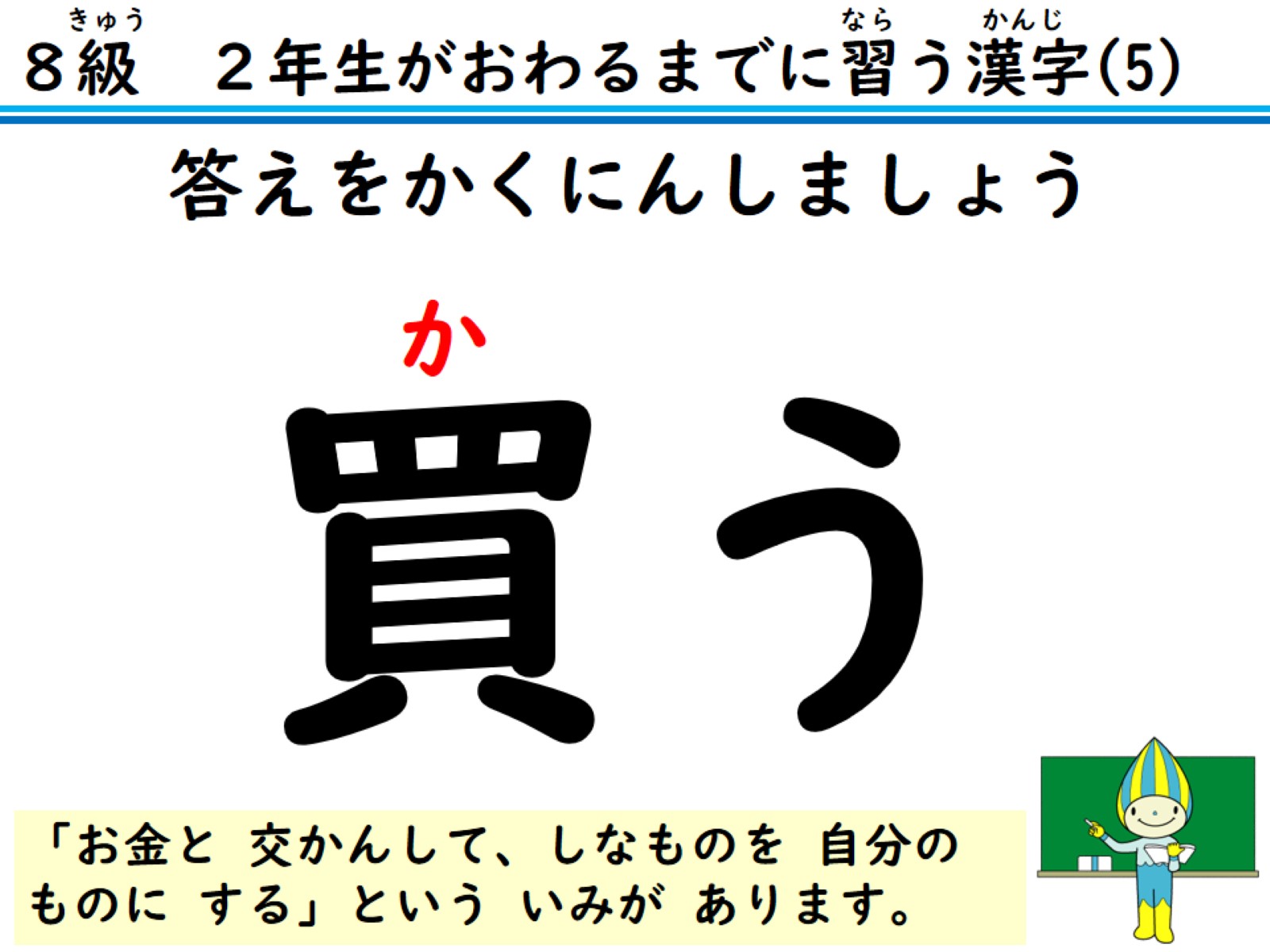 答えをかくにんしましょう
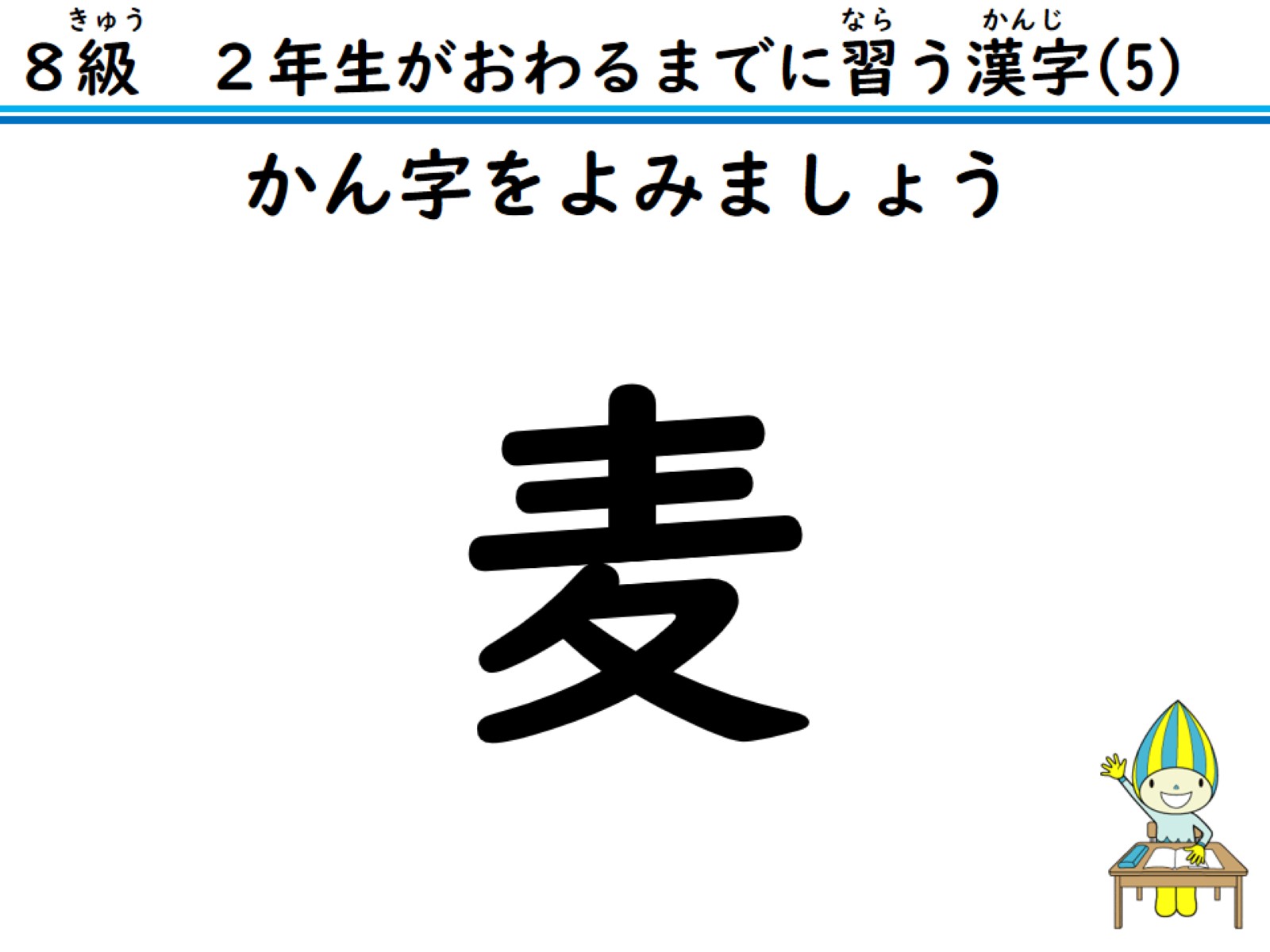 かん字をよみましょう
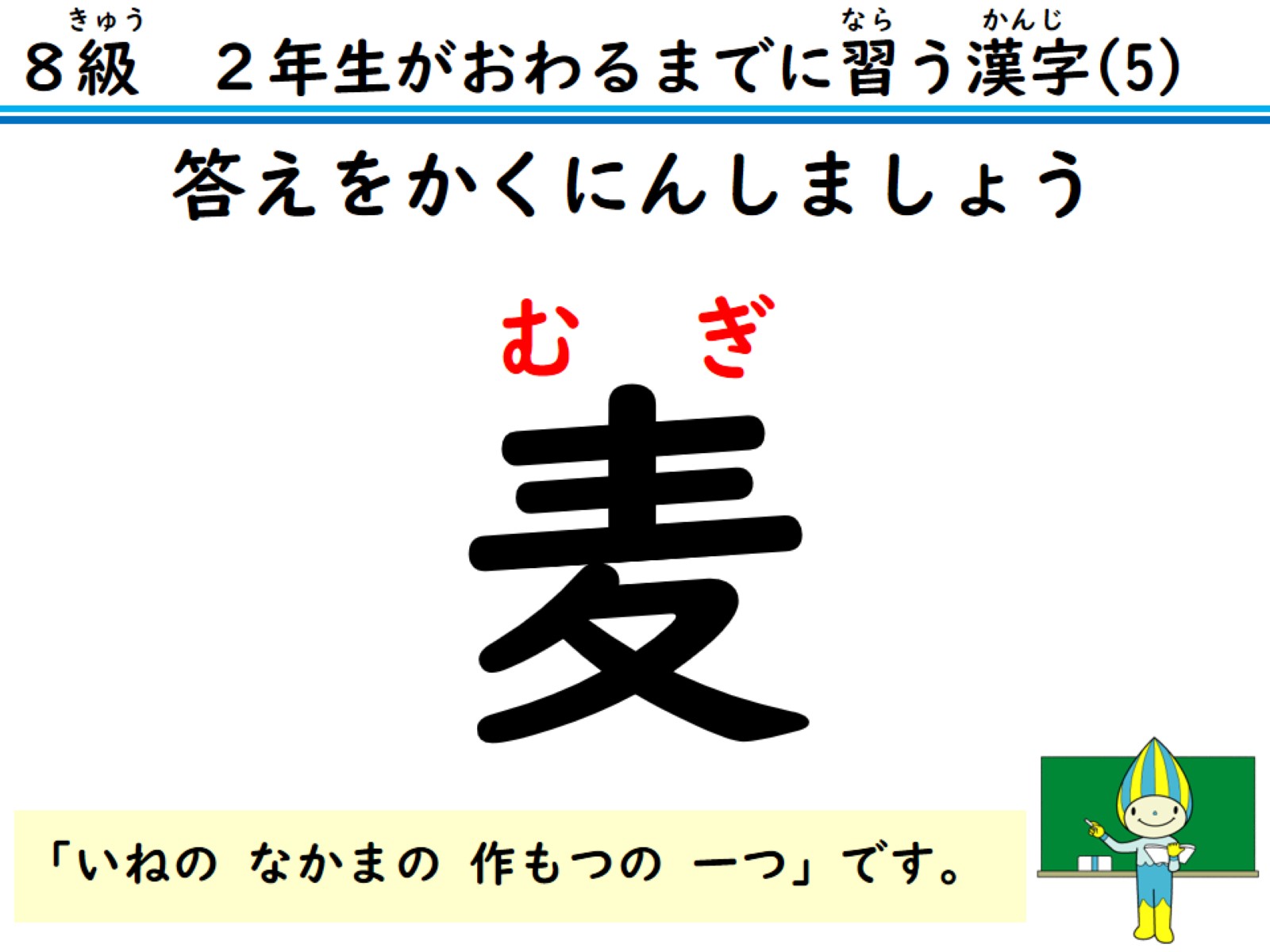 答えをかくにんしましょう